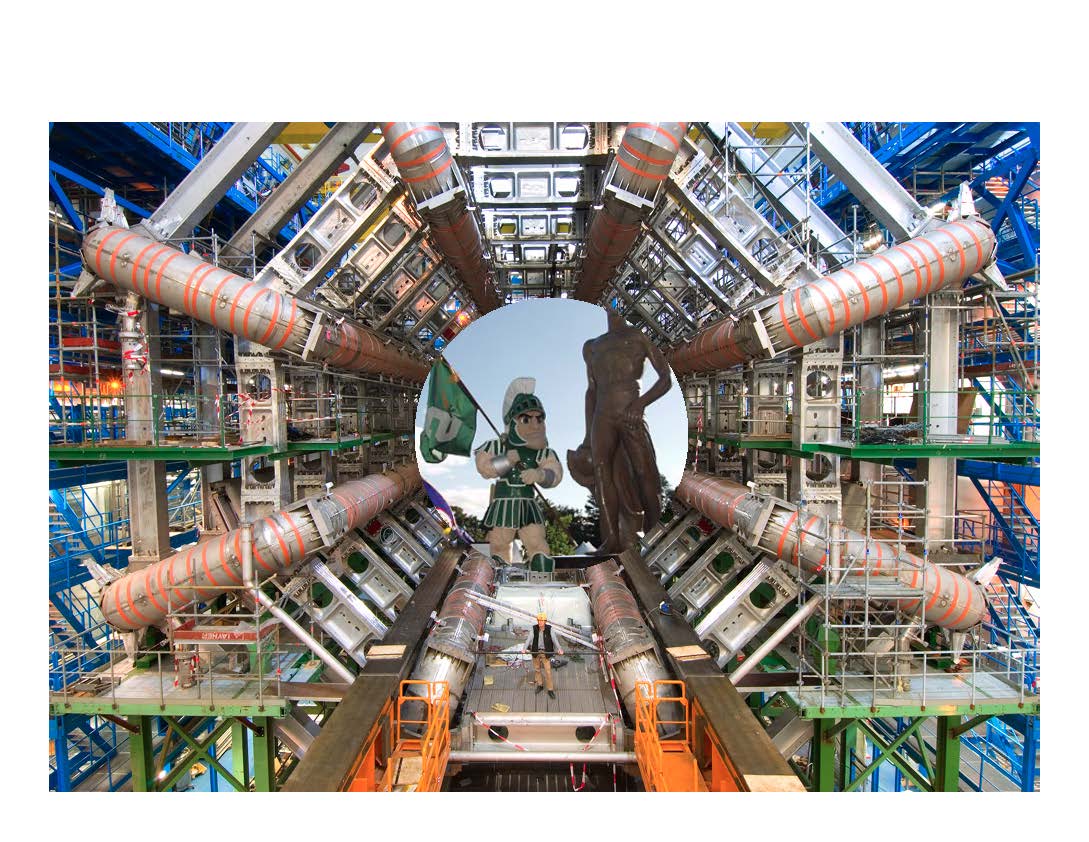 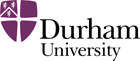 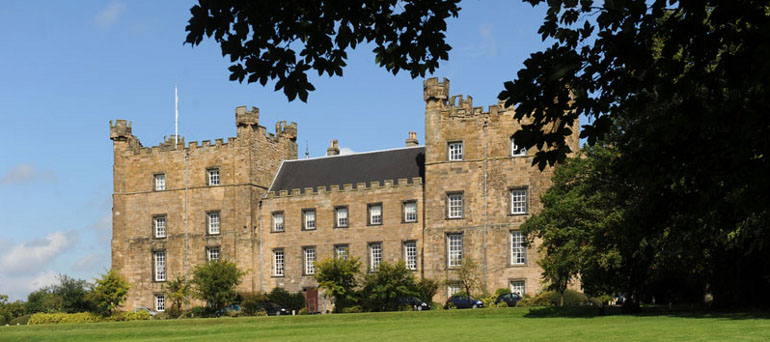 PDFs for Higgs Physics

Joey Huston

Michigan State University/
IPPP Durham 

RadCor 2013
PDFs for the LHC
Joey Huston
Michigan State University
XII
First some history: PDF4LHC
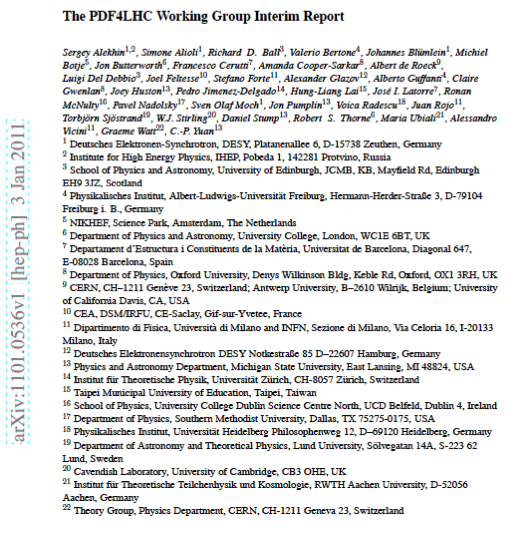 In 2010, we carried out an exercise to which all PDF groups were invited to participate
A comparison of NLO predictions for benchmark cross sections at the LHC (7 TeV) using MCFM with prescribed input files
Benchmarks included
W/Z production/rapidity distributions
ttbar production
Higgs production through gg fusion
masses of 120, 180 and 240 GeV
PDFs used include CTEQ6.6, MSTW08, NNPDF2.0, HERAPDF1.0, ABKM09, GJR08
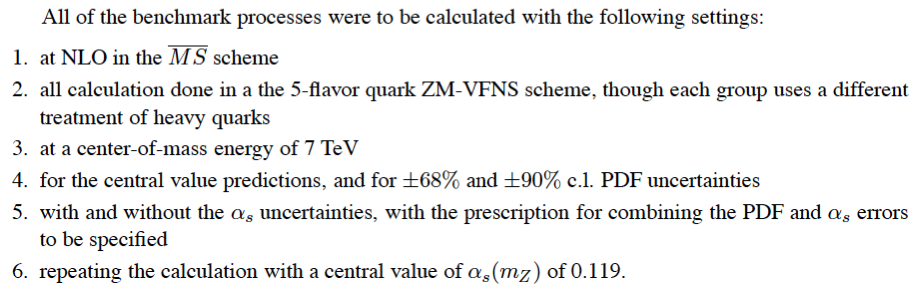 PDF4LHC recommendations(arXiv:1101.0538)
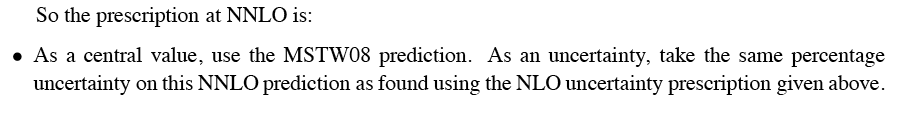 So basically, this is a factor of 2. 

At the time of this prescription, neither CTEQ nor NNPDF had NNLO PDFs.
More benchmarking
2 studies in 2011 Les Houches proceedings(1203.6803)
Benchmarking for inclusive DIS cross sections
with S. Alekhin, A. Glazov, A. Guffanti, P. Nadolsky, and J. Rojo
excellent agreement observed 
Benchmark comparison of NLO jet cross sections
J. Gao, Z. Liang, H.-L. Lai, P. Nadolsky, D. Soper, C.-P. Yuan
compare EKS results with FastNLO (NLOJET++)
excellent agreement between the two if care is taken on settings for jet algorithm, recombination scheme, QCD scale choices
Higgs Yellow Reports
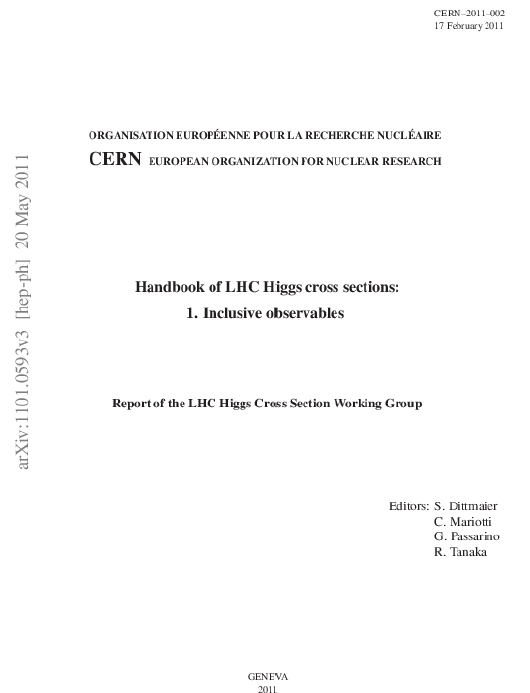 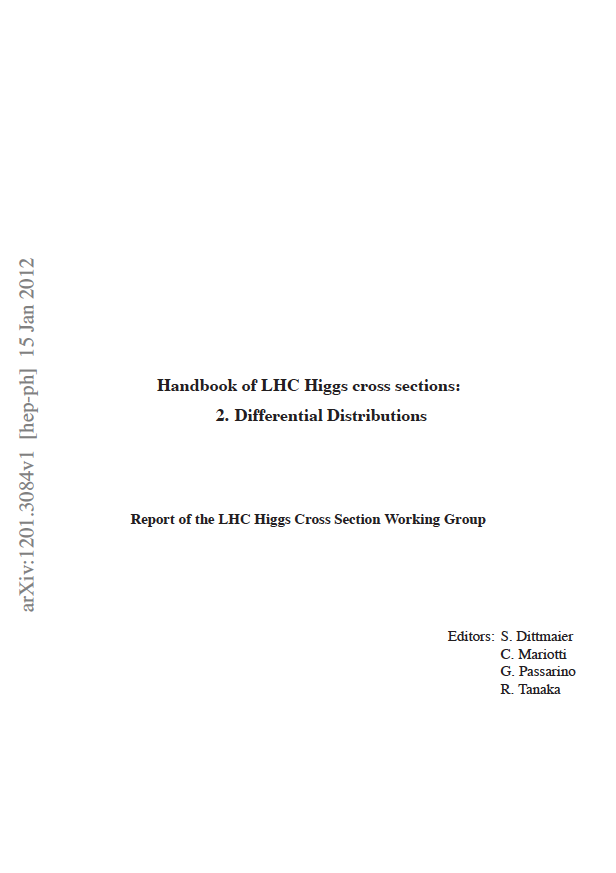 paralleled 2010 PDF4LHC
report
more extensive use of PDF and cross
section correlations
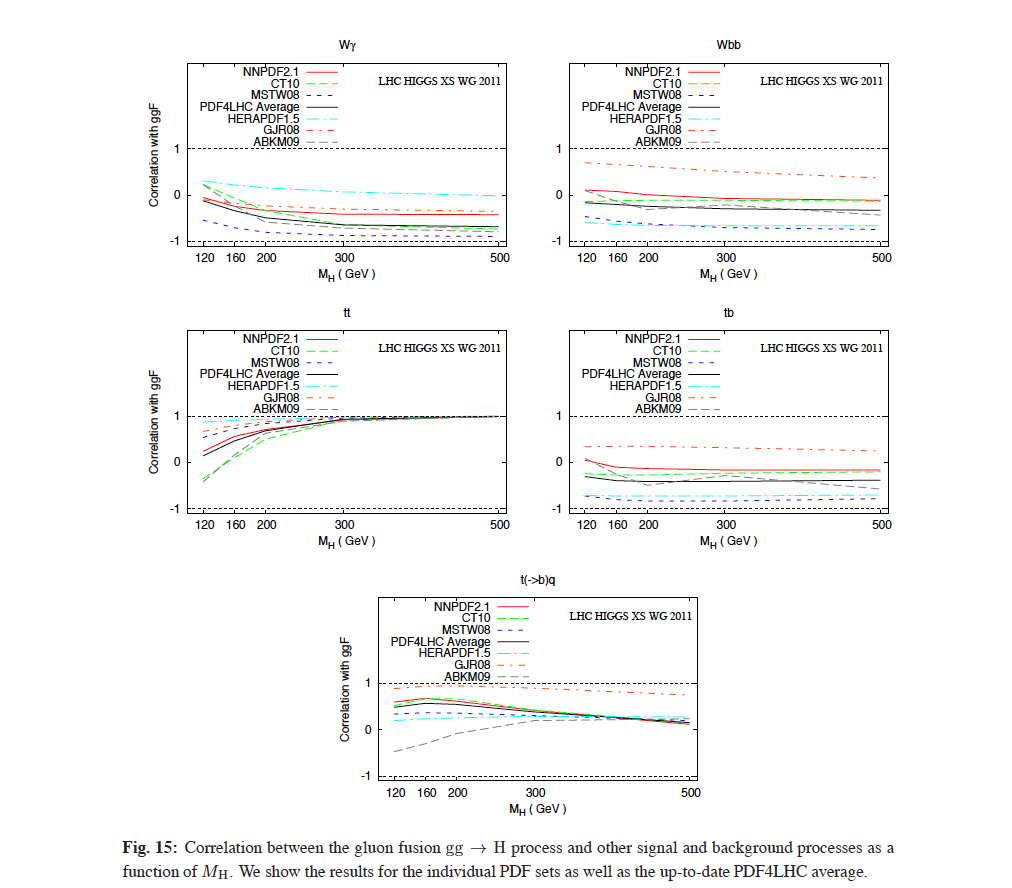 Correlations (of gg fusion production of Higgs to various processes shown) differ between PDFs more than I would have originally suspected
Again, MSTW, CTEQ and NNPDF correlations tend to be similar
tt
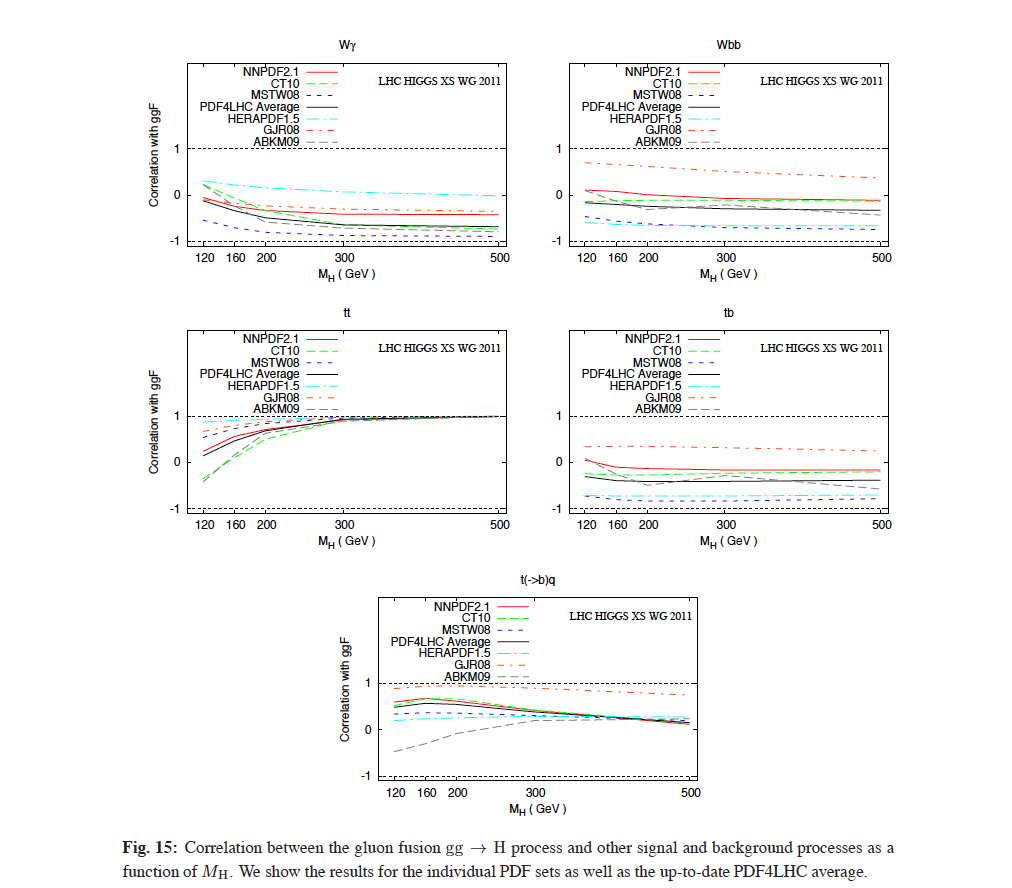 Correlations (of gg fusion production of Higgs to various processes shown) differ between PDFs more than I would have originally suspected
Again, MSTW, CTEQ and NNPDF correlations tend to be similar
Followup
Study of NNLO PDFs from 5 PDF groups (no new updates for JR)
drawing from what Graeme Watt had done at NNLO, but now including CT10 NNLO, and NNPDF2.3 NNLO
HERAPDF has upgraded to HERAPDF1.5; ABM09->ABM11
using a common values of as (0.118) as a baseline; varying in range from 0.117 to  0.119)
including a detailed comparisons to LHC data which have provided detailed correlated systematic error information, keeping track of required systematic error shifts, normalizations, etc
ATLAS 2010 W/Z rapidity distributions
ATLAS 2010 inclusive jet cross section data
CMS 2011 W lepton asymmetry
LHCb 2010 W lepton rapidity distributions in forward region
The effort was led by Juan Rojo and Pavel Nadolsky and has resulted in an independent publication
The results from this paper will be utilized in a subsequent PDF4LHC document(s)
…and are now in YR3
Benchmark paper
Not officially a PDF4LHC document but will be used as input to future recommendations 
Comparisons only at NNLO, but NLO comparisons available at http://nnpdf.hepforge.org/html/pdfbench/catalog
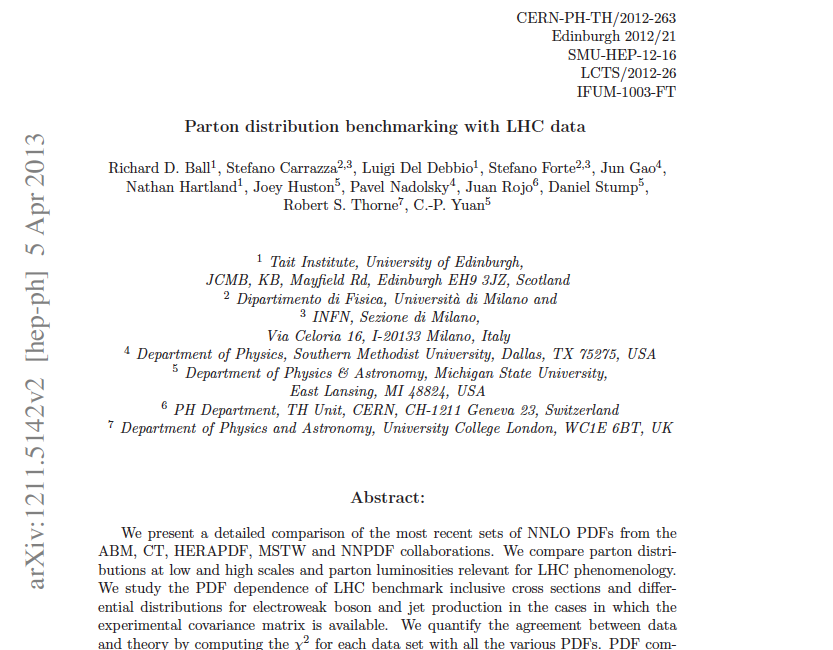 PDFs used in the comparison
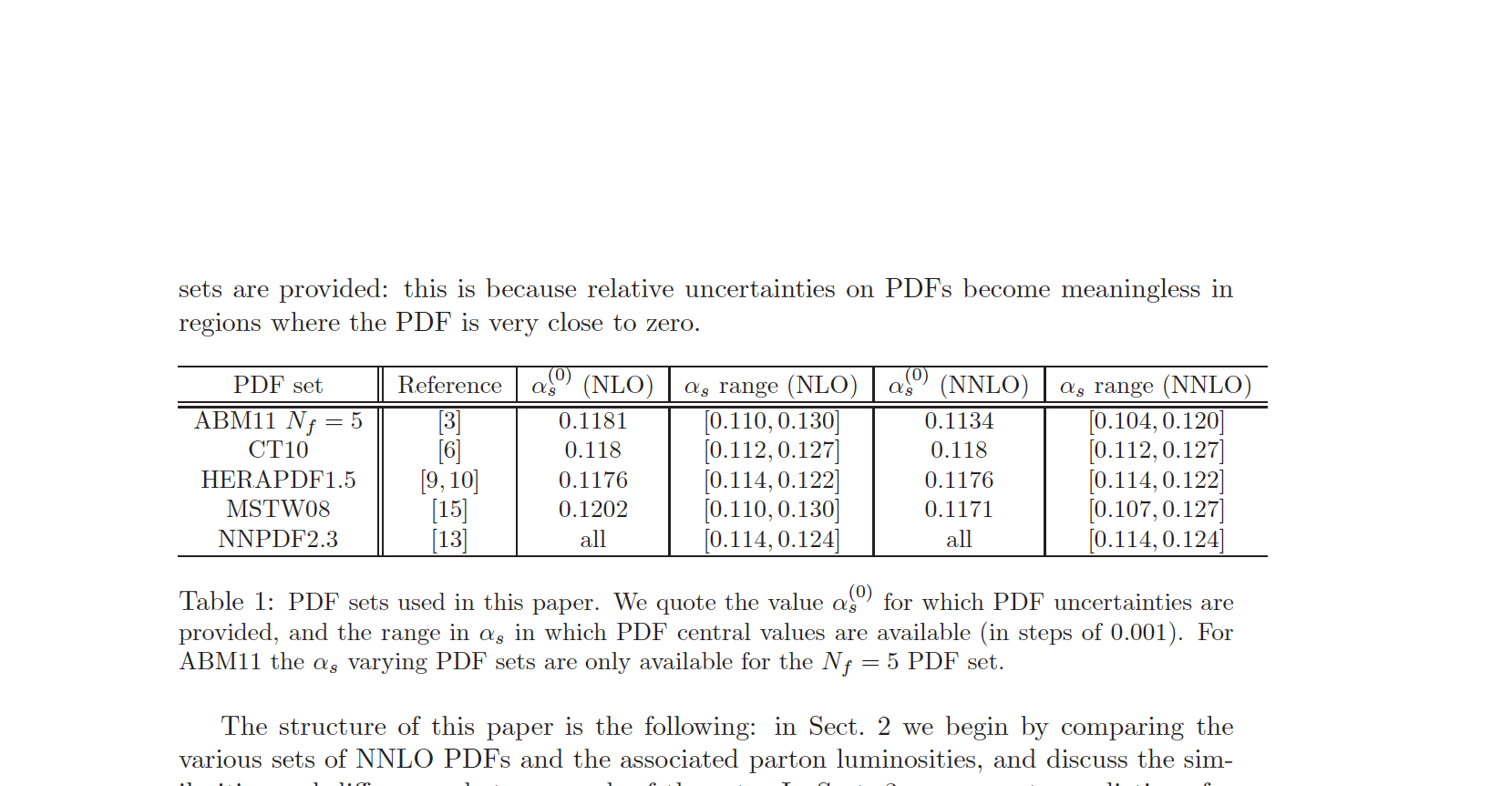 No updates of JR since 2009.
PDF comparisons
quark singlet PDFs
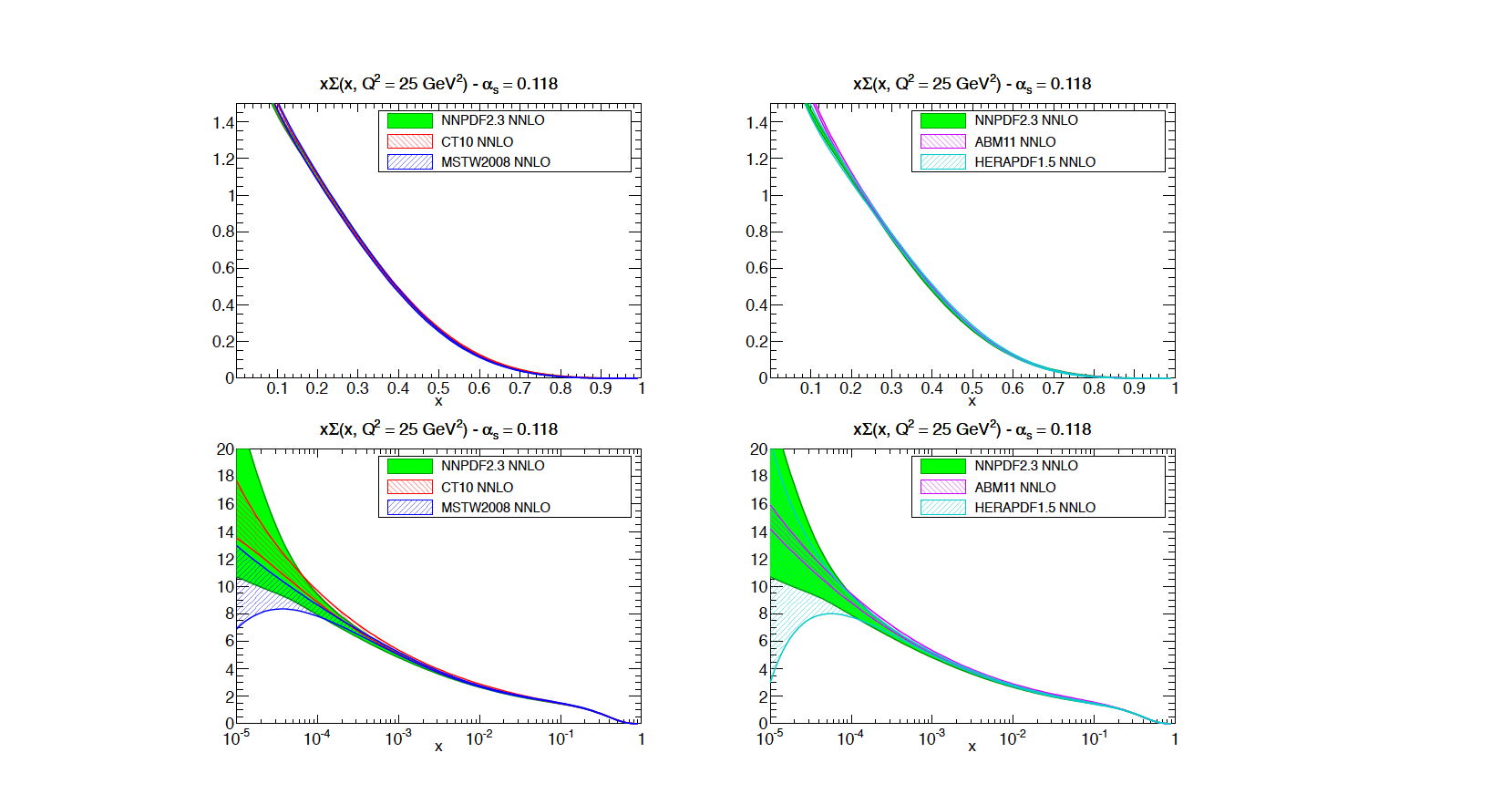 …results for 
other values of
as and at NLO
available on
the HEPFORGE
website

good agreement
for all sets for
quark singlet
distribution
Comparison of PDFs
CT10, MSTW08
and NNPDF2.3
gluon distributions
all in reasonable
agreement

The 1-sigma
uncertainty
bands overlap
for all values of
x

Differences are
larger for ABM11

HERAPDF 
uncertainties 
somewhat larger
at low x; noticeably
larger at high x due 
to lack of collider 
jet data
gluon PDF
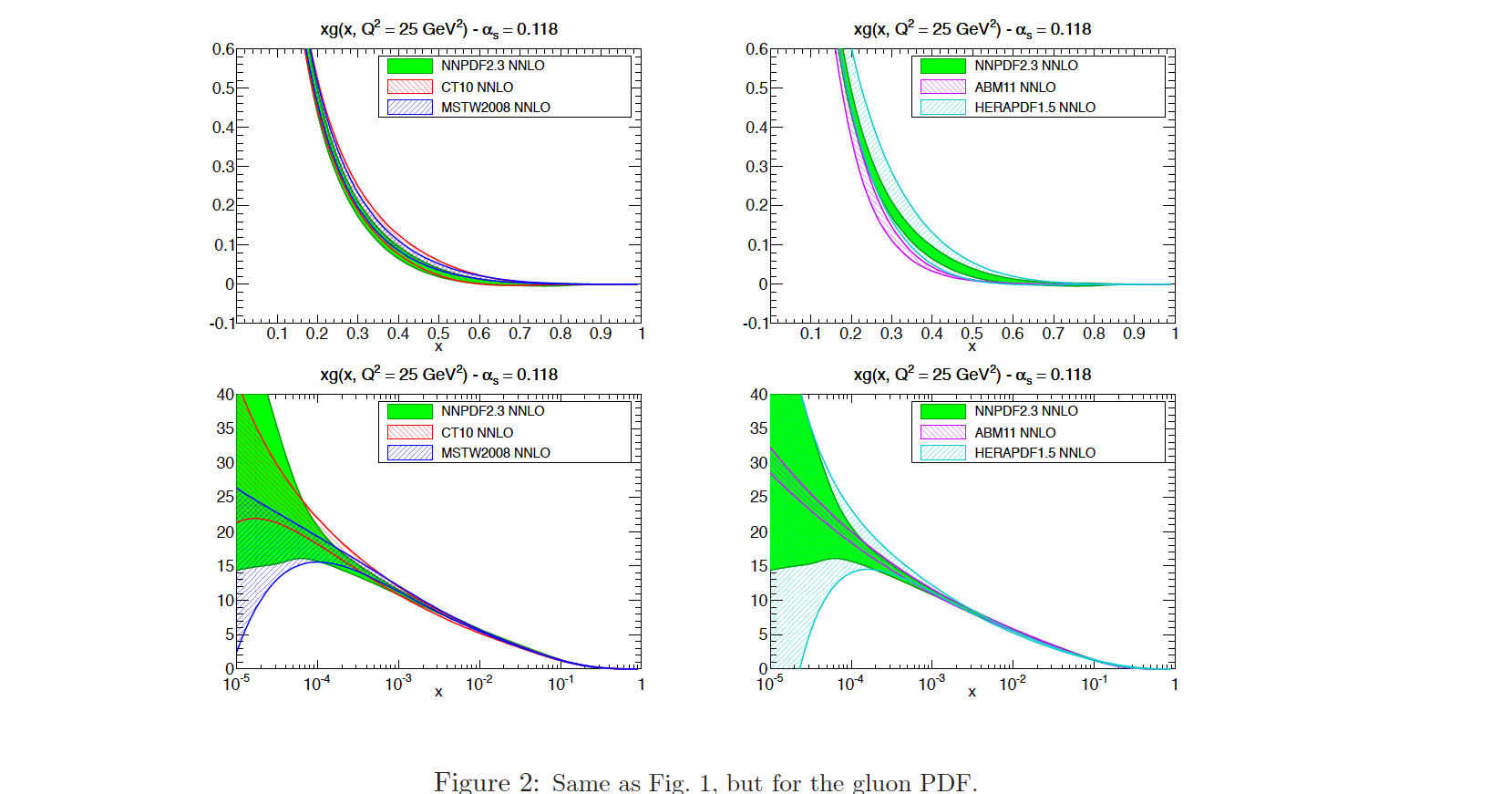 PDF luminosities
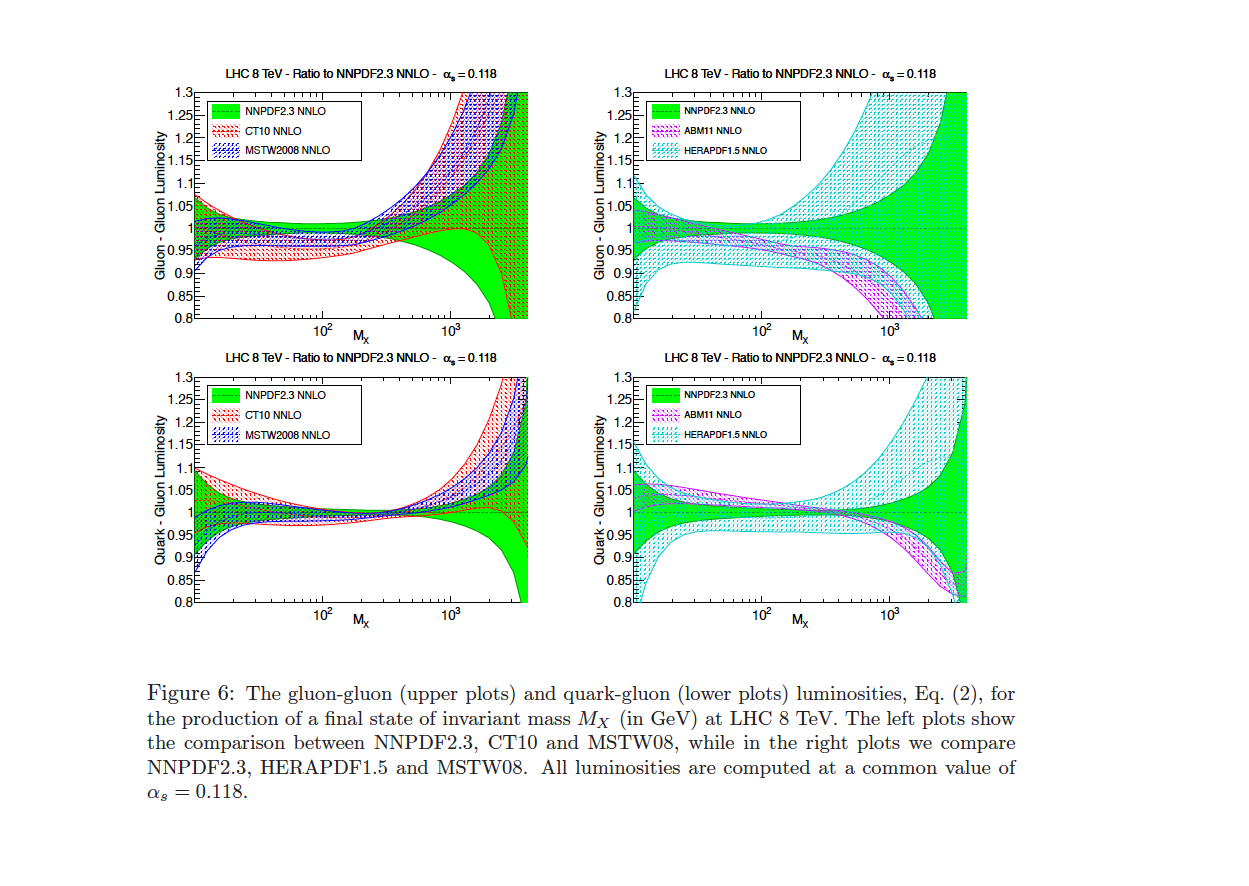 gluon-gluon and 
gluon-quark 
luminosities in
reasonable agreement
for CT10, 
MSTW08 and 
NNPDF2.3 for full 
range of invariant 
masses

HERAPDF1.5 
uncertainties larger in
general
PDF luminosities
quark-quark and quark-antiquark
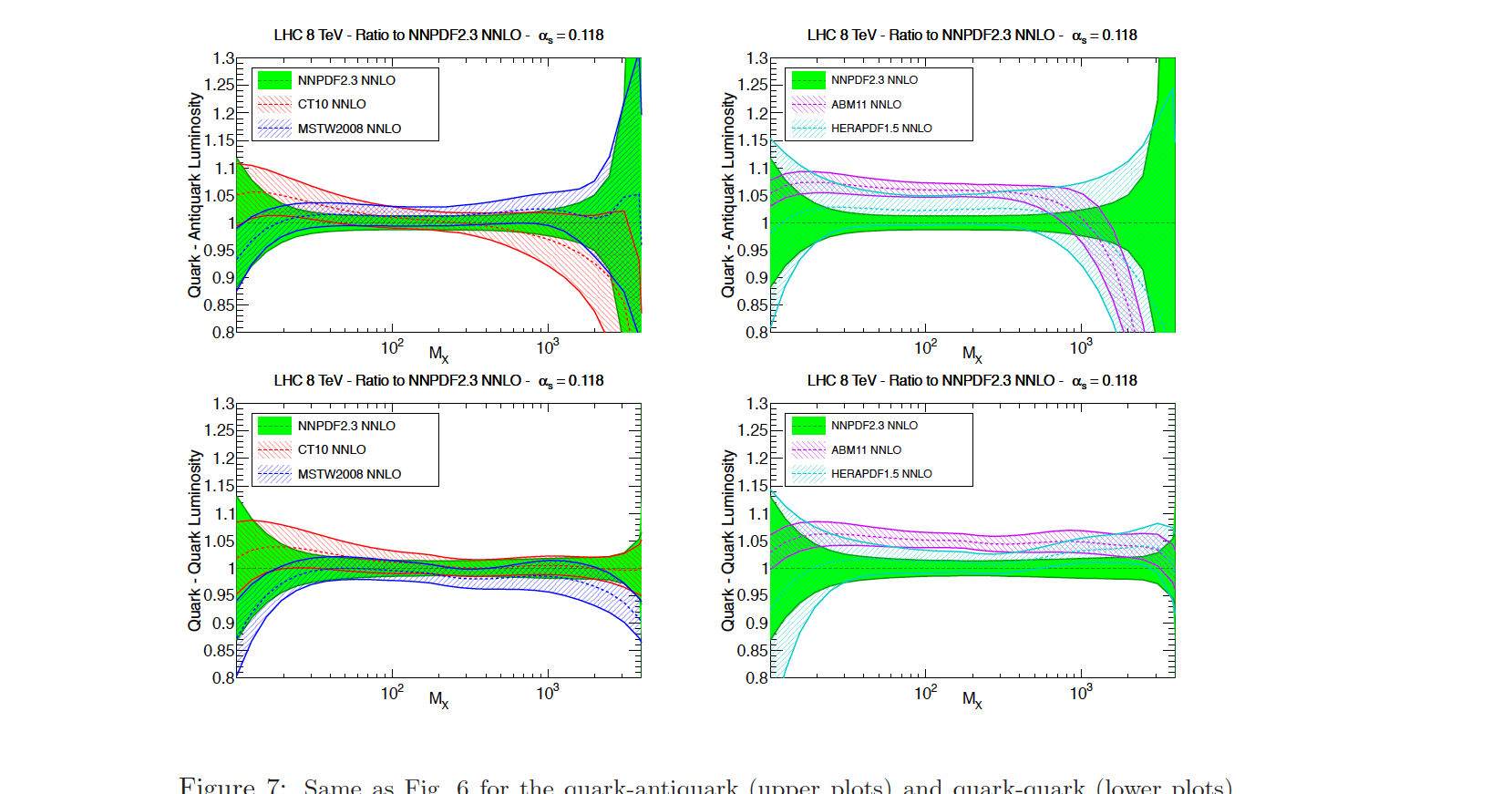 quark-antiquark
luminosities for
CT10, MSTW08
and NNPDF2.3
overlap almost 
100% in W/Z 
range

ABM11 systematically
larger at small
mass, then falls
off more rapidly
at high mass
for VH
for VBF
Uncertainties have improved
…with additional data and in going from NLO to NNLO
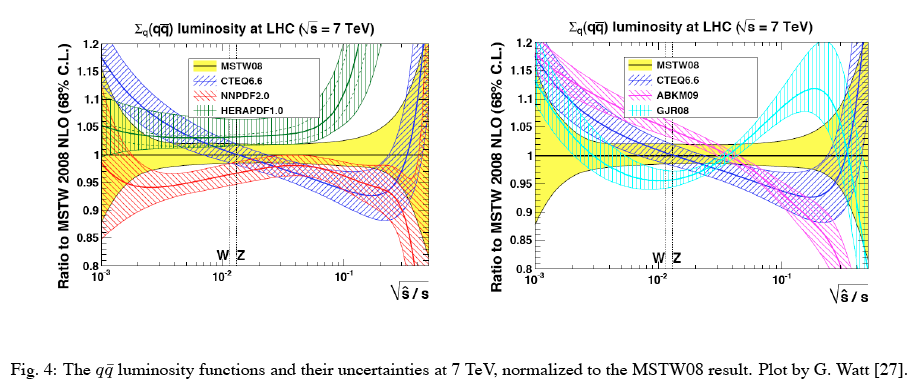 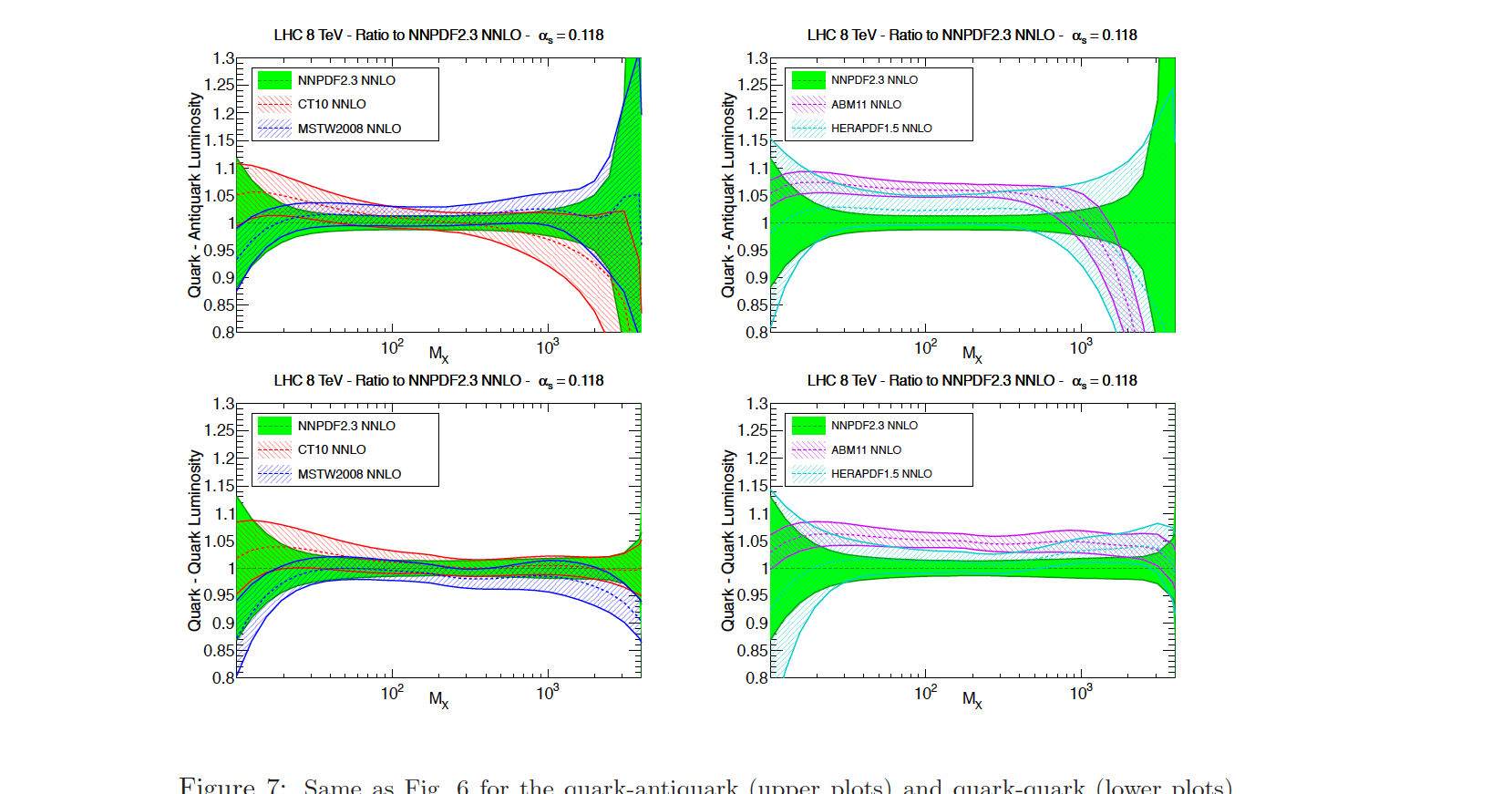 2010
2012
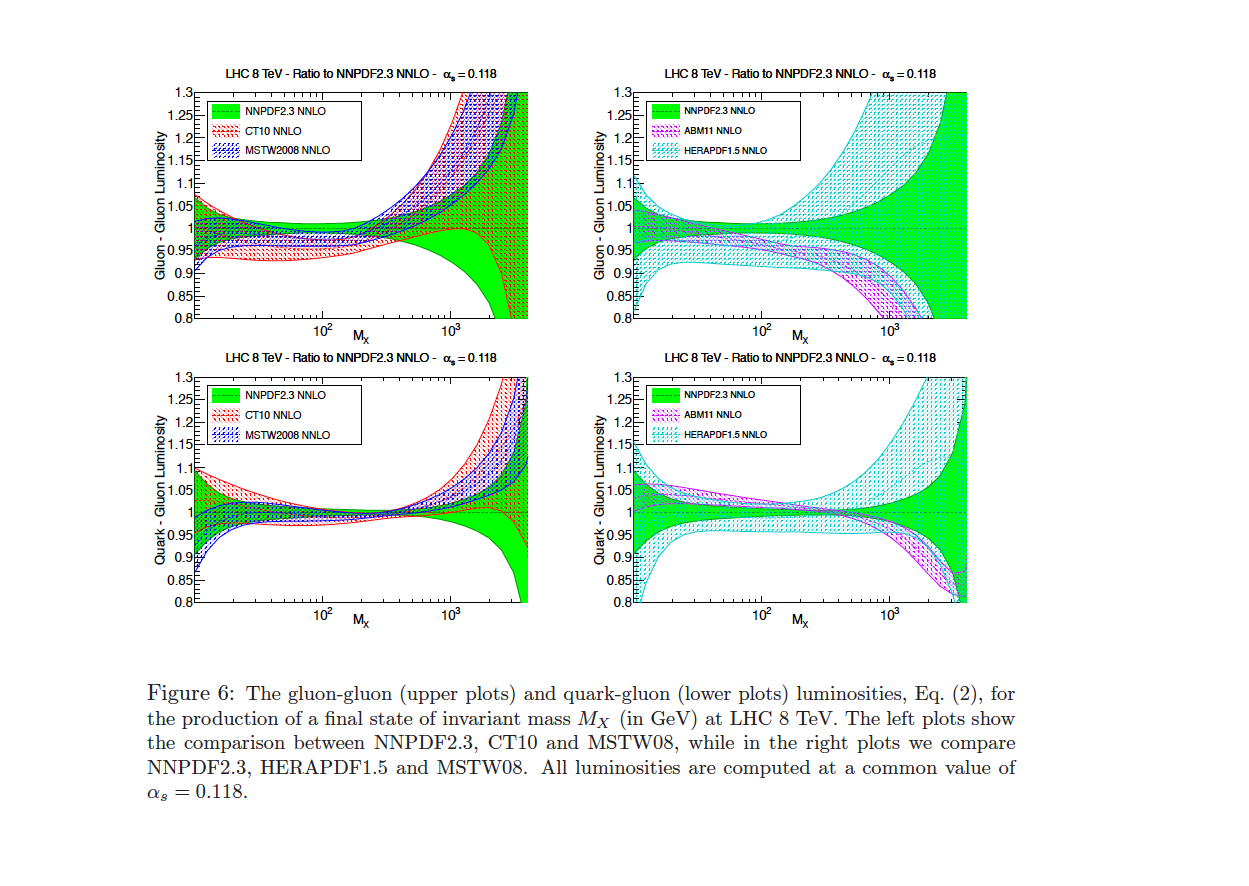 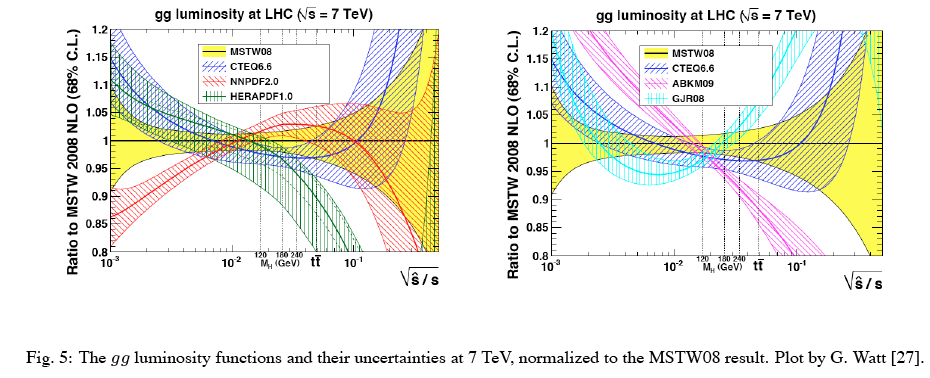 Compare relative luminosity uncertainties
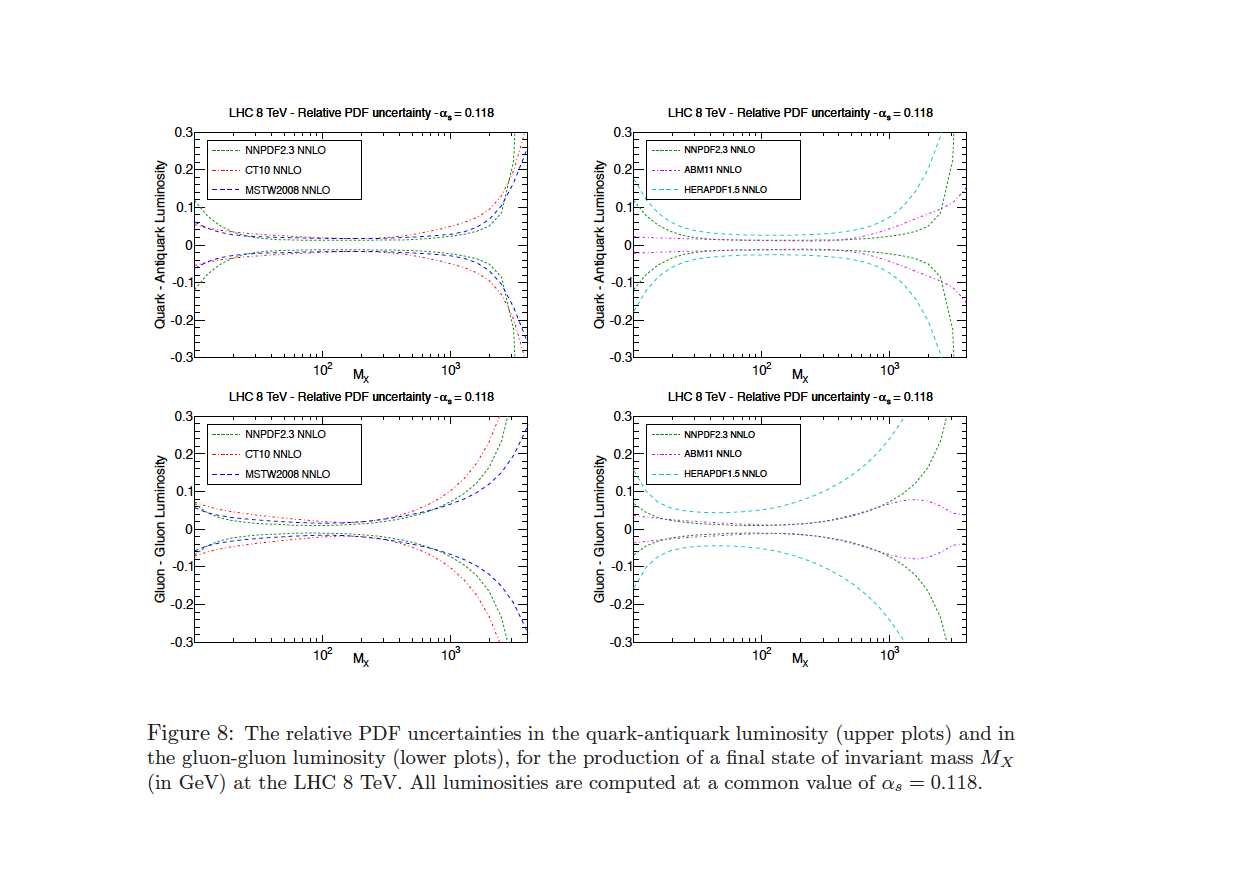 good agreement in
size of uncertainties
between the 3 
global PDFs

larger uncertainties
of HERAPDF1.5
apparent

ABM11 uncertainties
smaller at high 
mass
NNLO PDF uncertainties
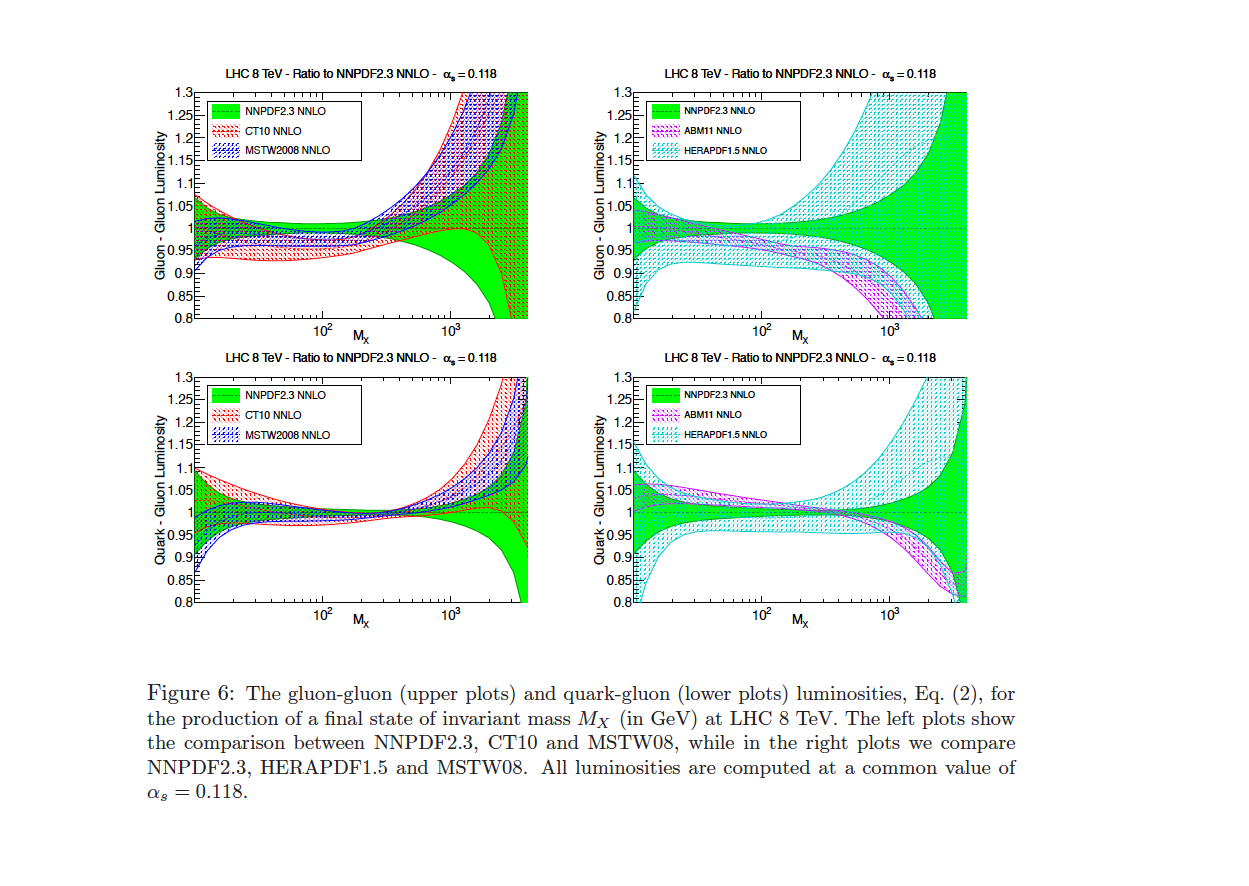 Factor of 2 expansion of MSTW2008 error (previous prescription) basically works for gg initial states (like 125 Higgs)
…but maybe an overestimate for qQ initial states
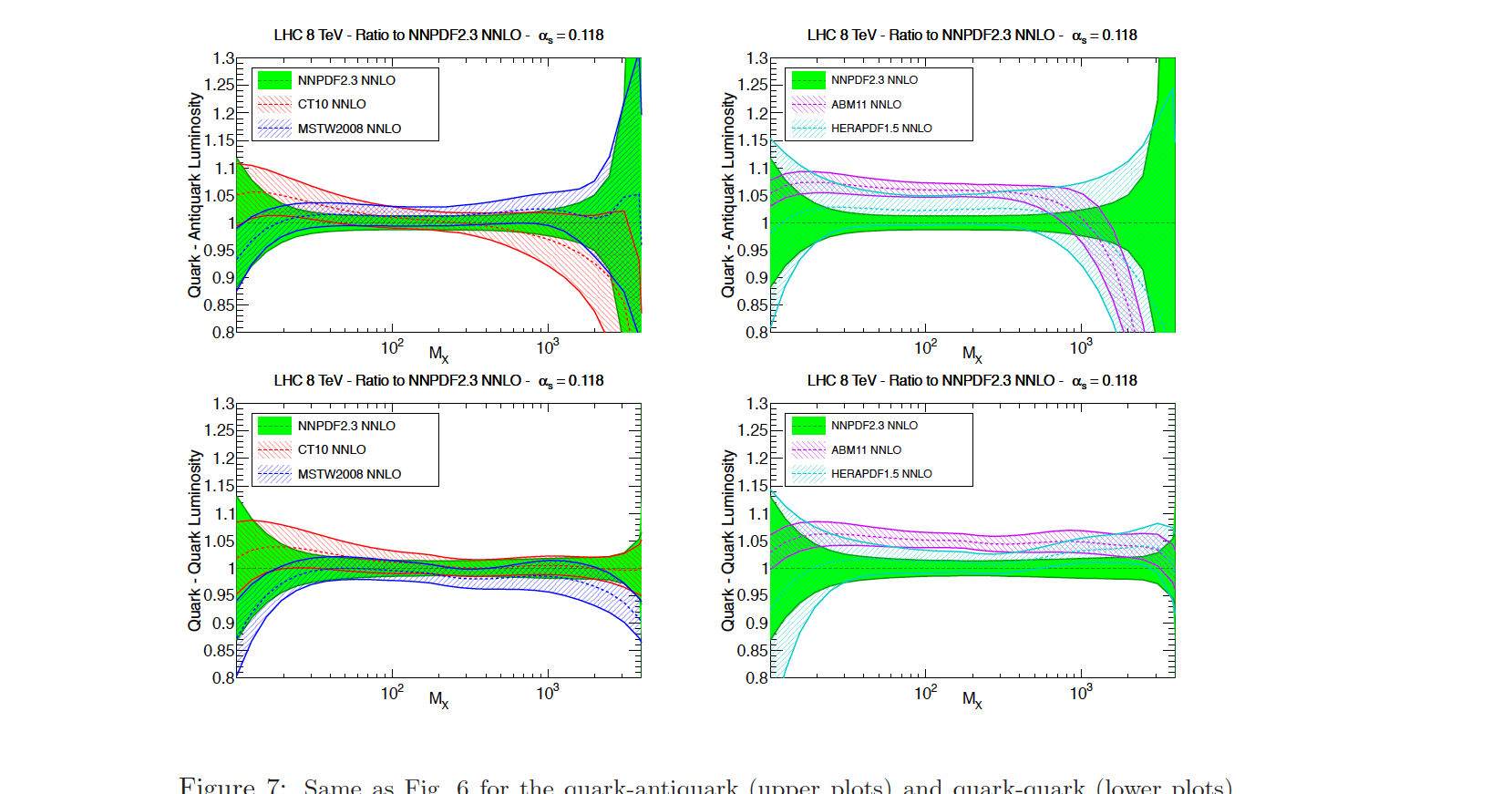 …but are they good enough?
Can we further improve the gg PDF luminosity uncertainty in the Higgs mass region? 
PDF+as error is now the dominant theory error for ggF
NNPDF2.3 marks the high edge and CT10 the low edge
full gg uncertainty is ~ factor of 2 more than any of the individual group uncertainties
The gluon in this region is determined largely by the HERA combined Run 1 data set, but fixed target (NMC and BCDMS) have big impact as well 
 There may be issues relating to specific heavy quark schemes/charm quark masses
This was a project that started at Les Houches
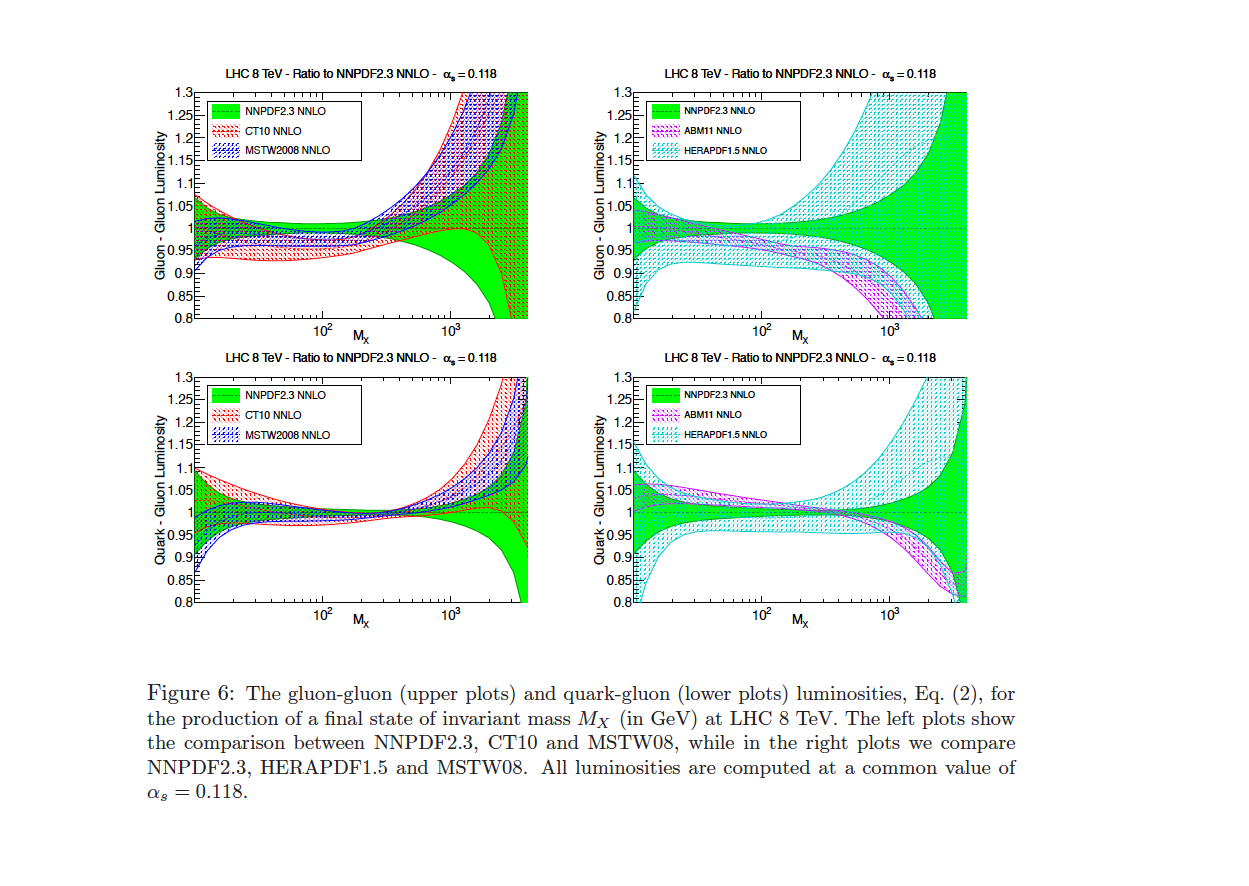 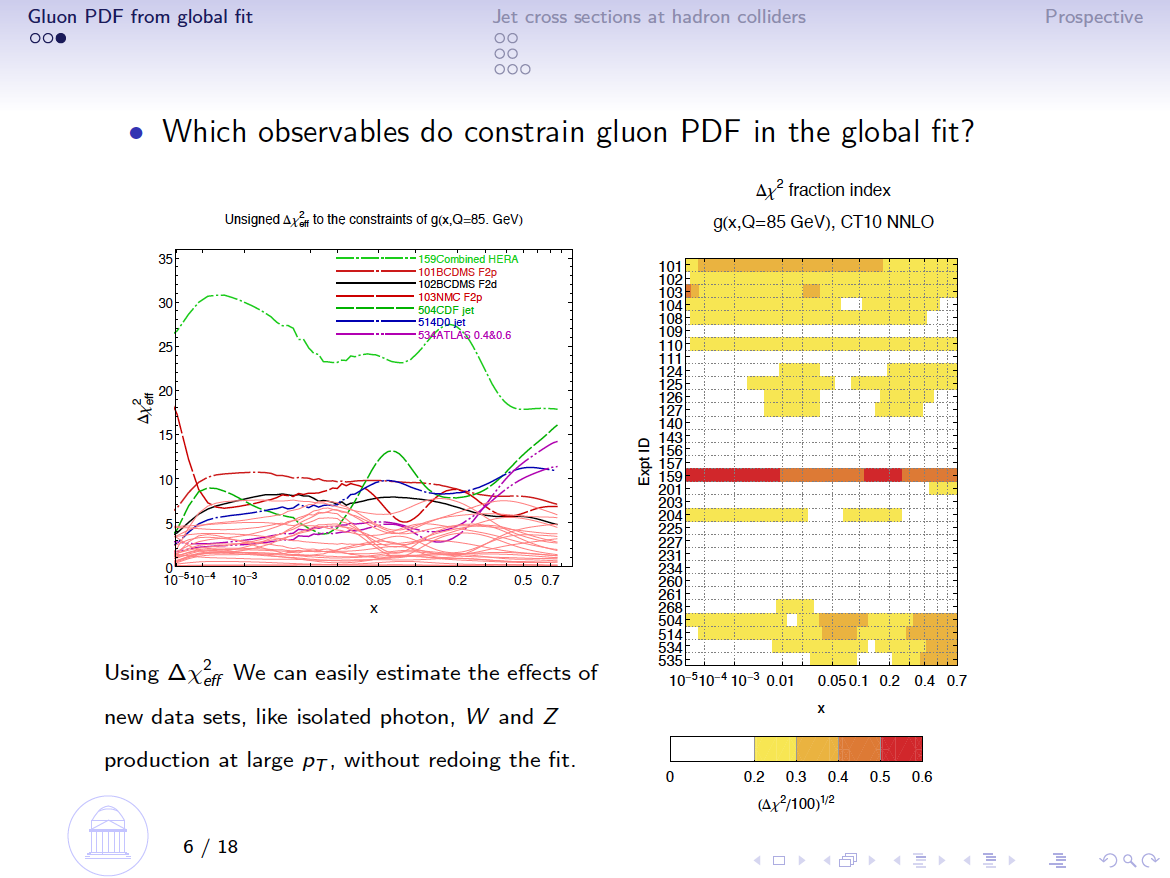 PDF Higgs Projects
NNPDF2.3 fit only to collider data leads to a slightly different gluon and a prediction for the gg->Higgs cross section at 8 TeV in better agreement with CT10 and MSTW08
but factor of 2 larger uncertainties; we need BCDMS and NMC
We will re-investigate the impact of BCDMS and NMC data on Higgs cross section predictions
impact is on the order of a few percent, but this is one place where that order of magnitude is critical
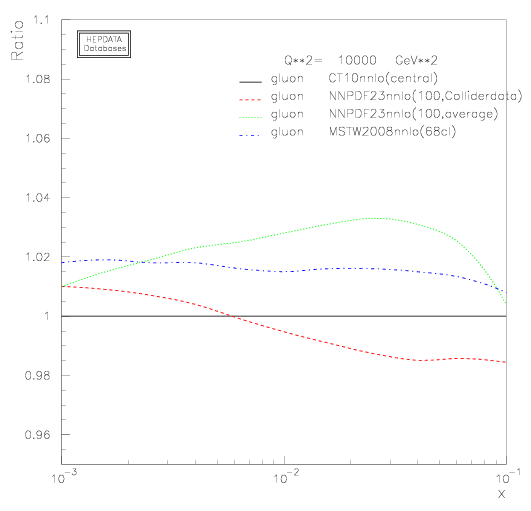 so we may be able to improve the PDF
uncertainty but there is still a strong
as(mZ) dependence
as(mZ)
Right now the Higgs Cross Section Working Group is using a mean value for as(mZ) of 0.118 with 90% CL error of 0.002 (68%CL error of 0.012), or an inflation of the world average uncertainties; the as error is added in quadrature with the PDF error
The world average is dominated by lattice results
I was reasonably convinced at Snowmass that the lattice results are robust enough, so that an uncertainty of 0.012 (at 68% CL) may not be fair
So I may try to reduce the Higgs Working Group uncertainty, especially if we’re successful in reducing the PDF uncertainty
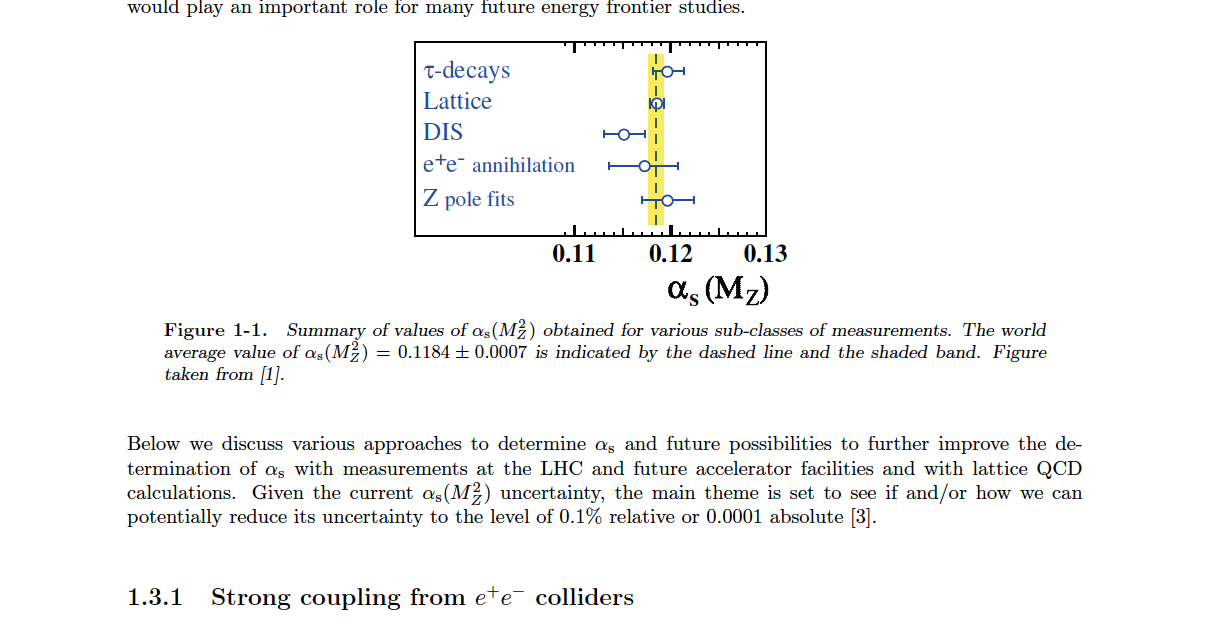 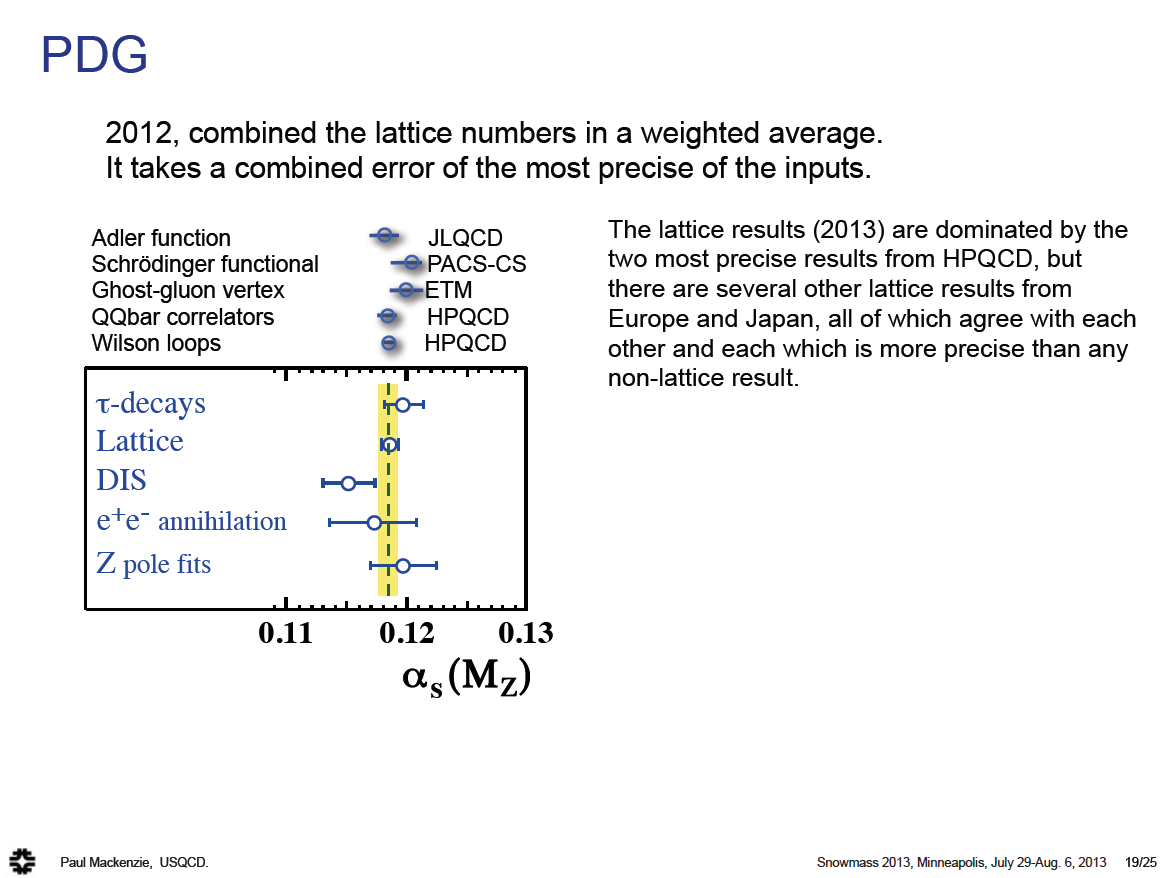 variety of different 
calculations/groups results
in very compatible
results
8 TeV Higgs cross section predictions
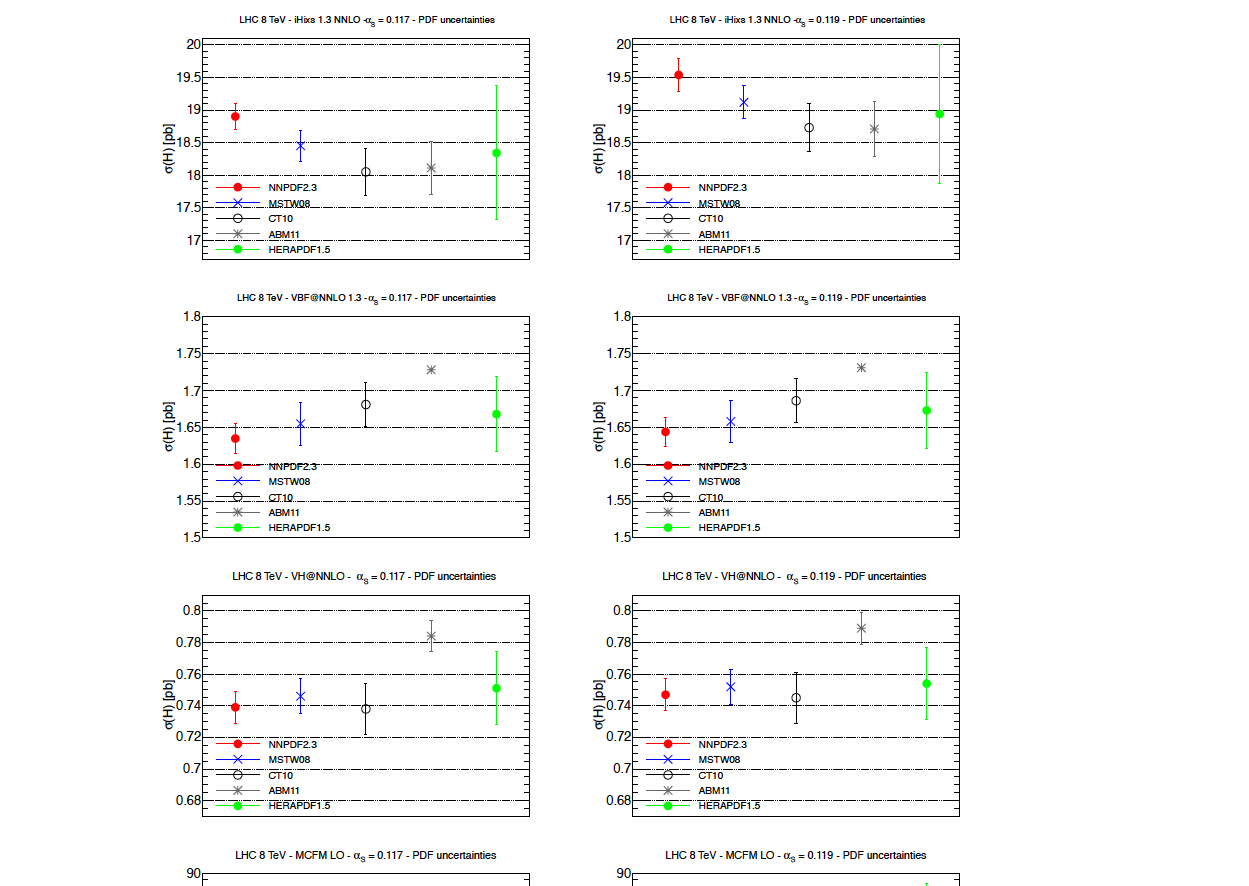 cross sections
calculated at
NNLO
using a scale 
of mH

ABM11 and
HERAPDF1.5
predictions
within 
error 
envelope

NB: ABM11
cross section
would be 
lower if
native value 
of as (0.1134)
used
ggF
VBF
More 8 TeV Higgs cross section predictions
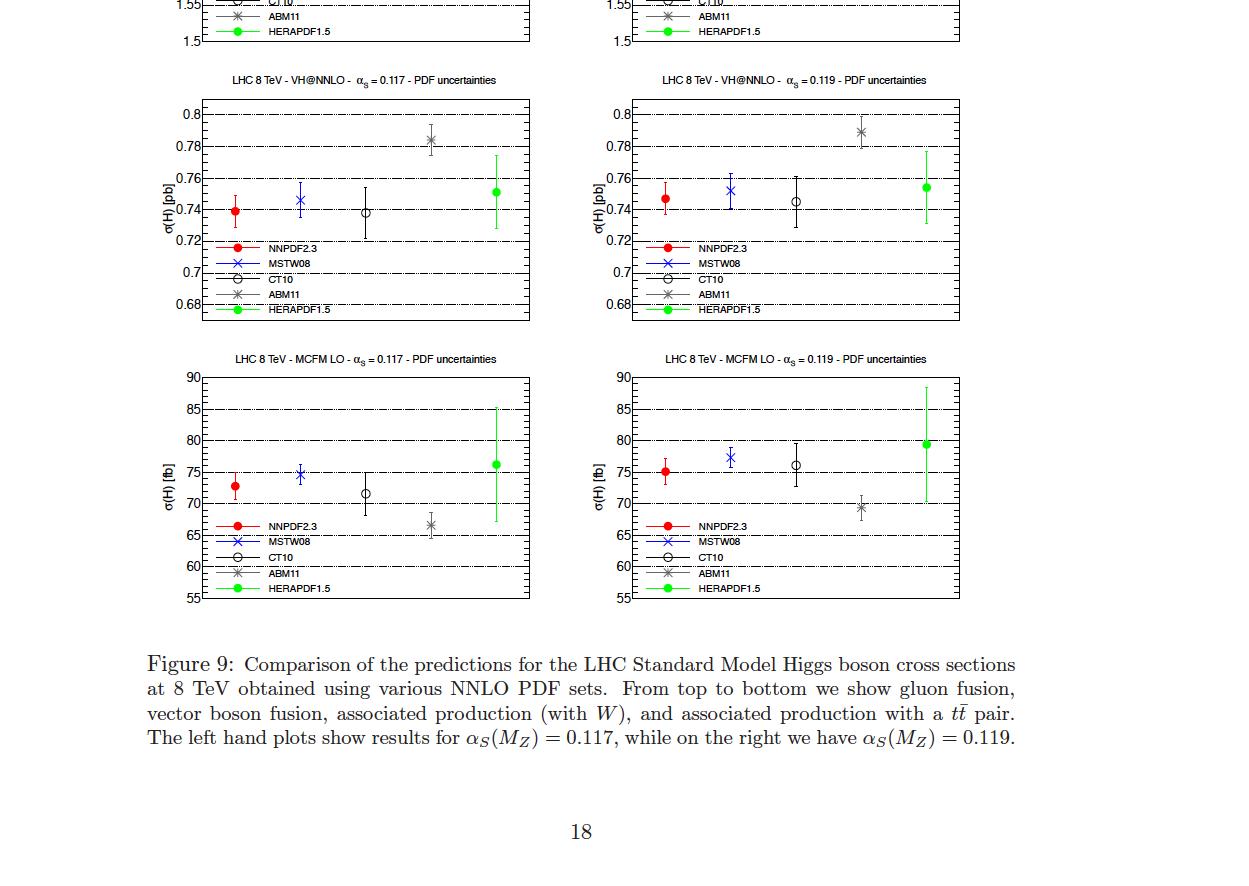 8 TeV NNLO Higgs Cross Section Predictions
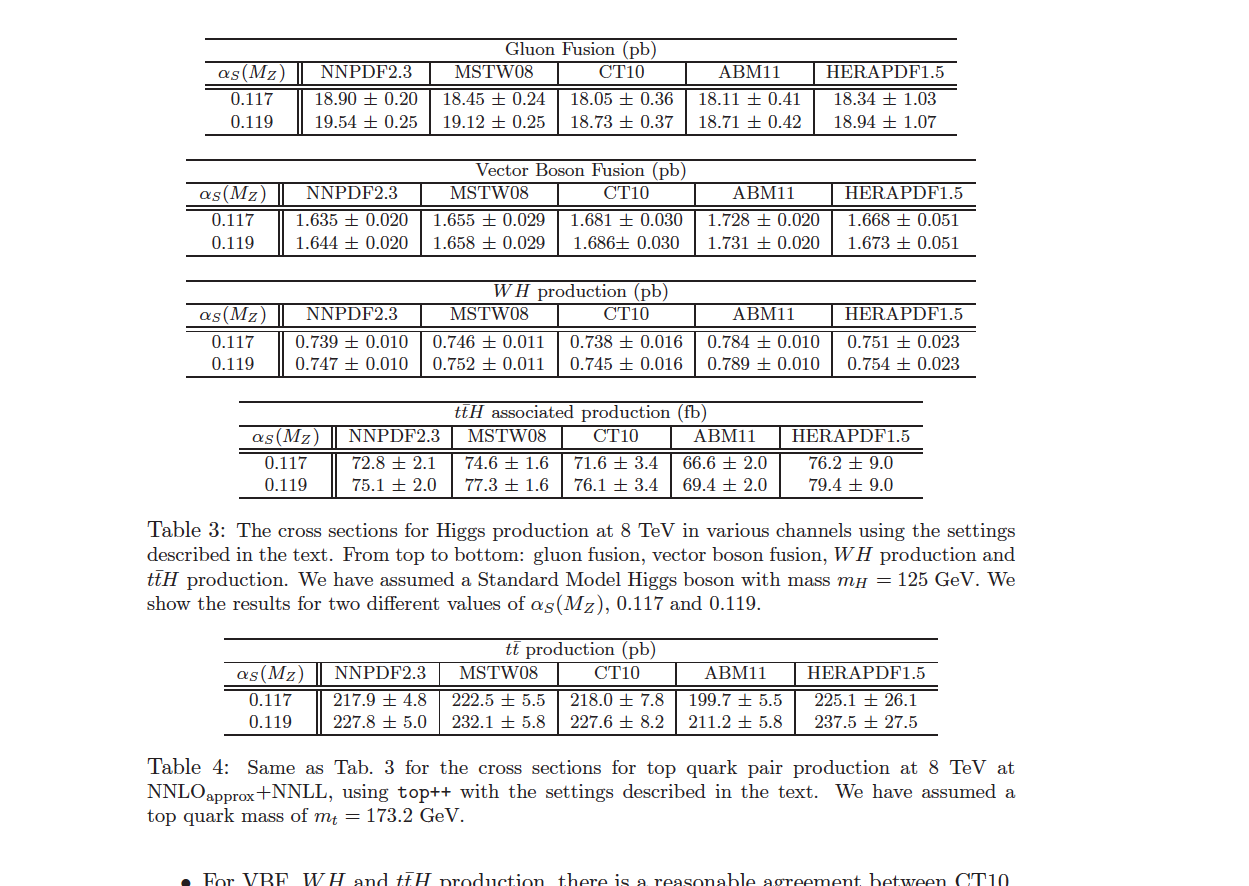 Revisit prescriptions (for 8 TeV cross sections)
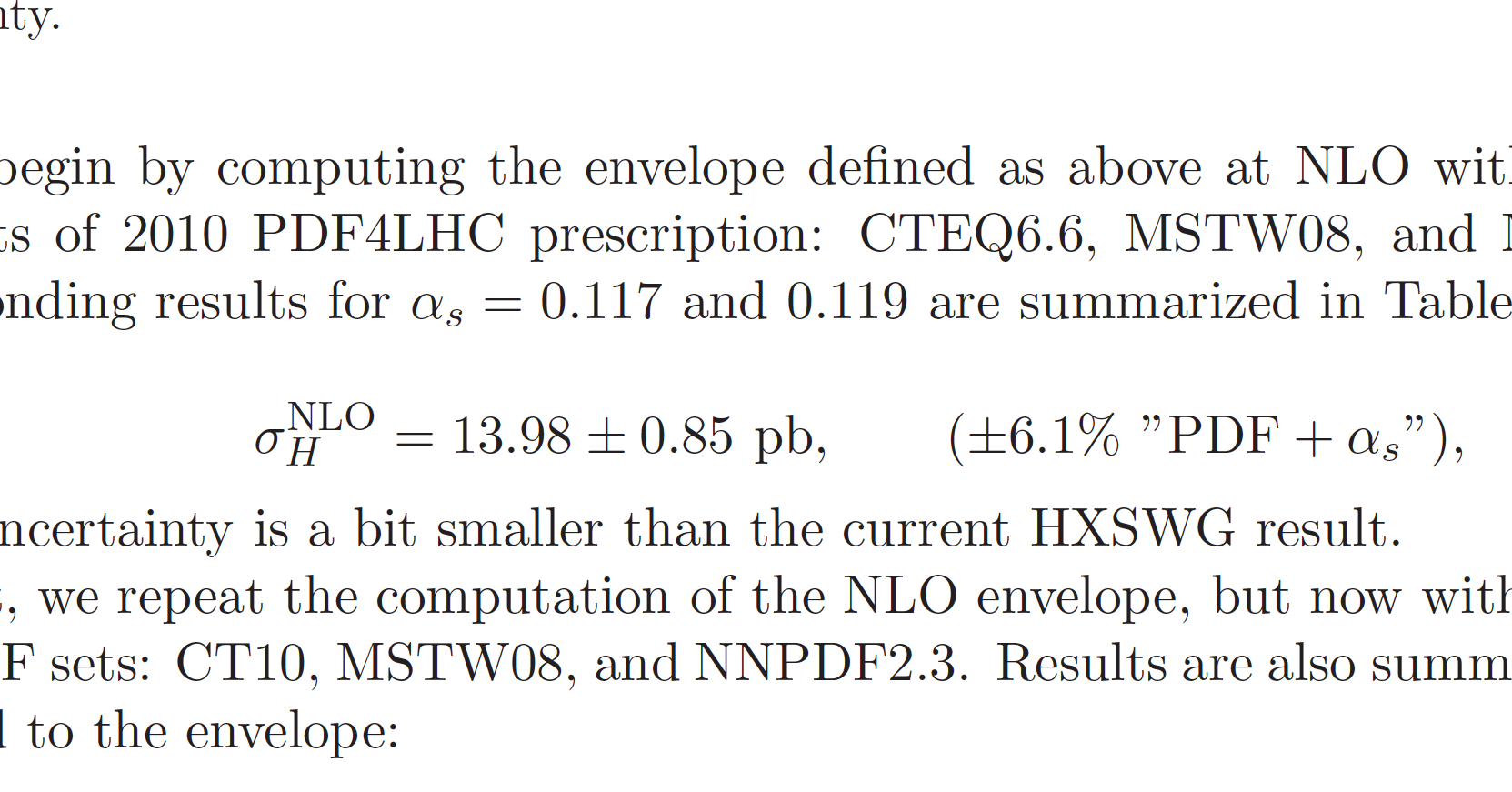 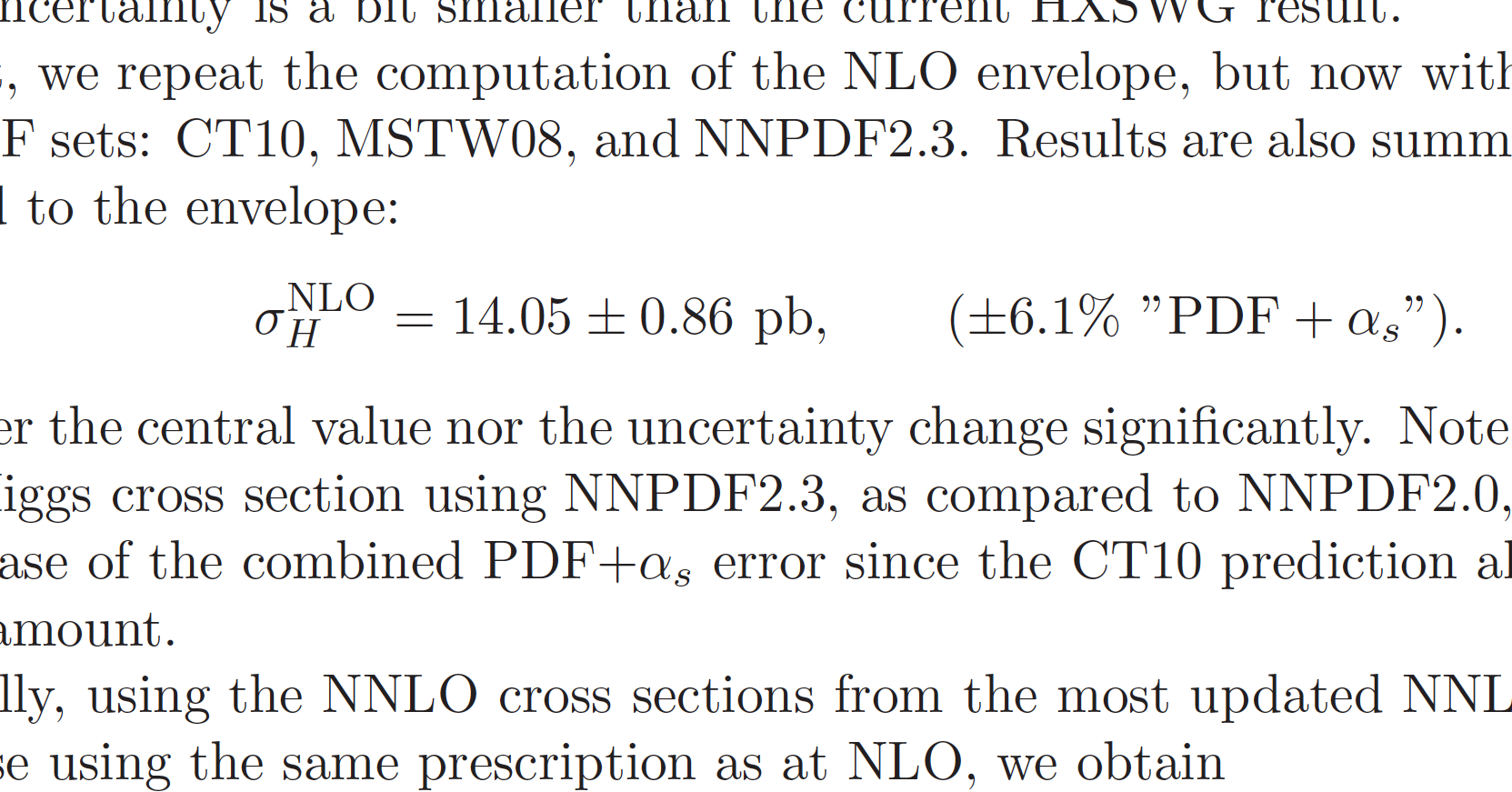 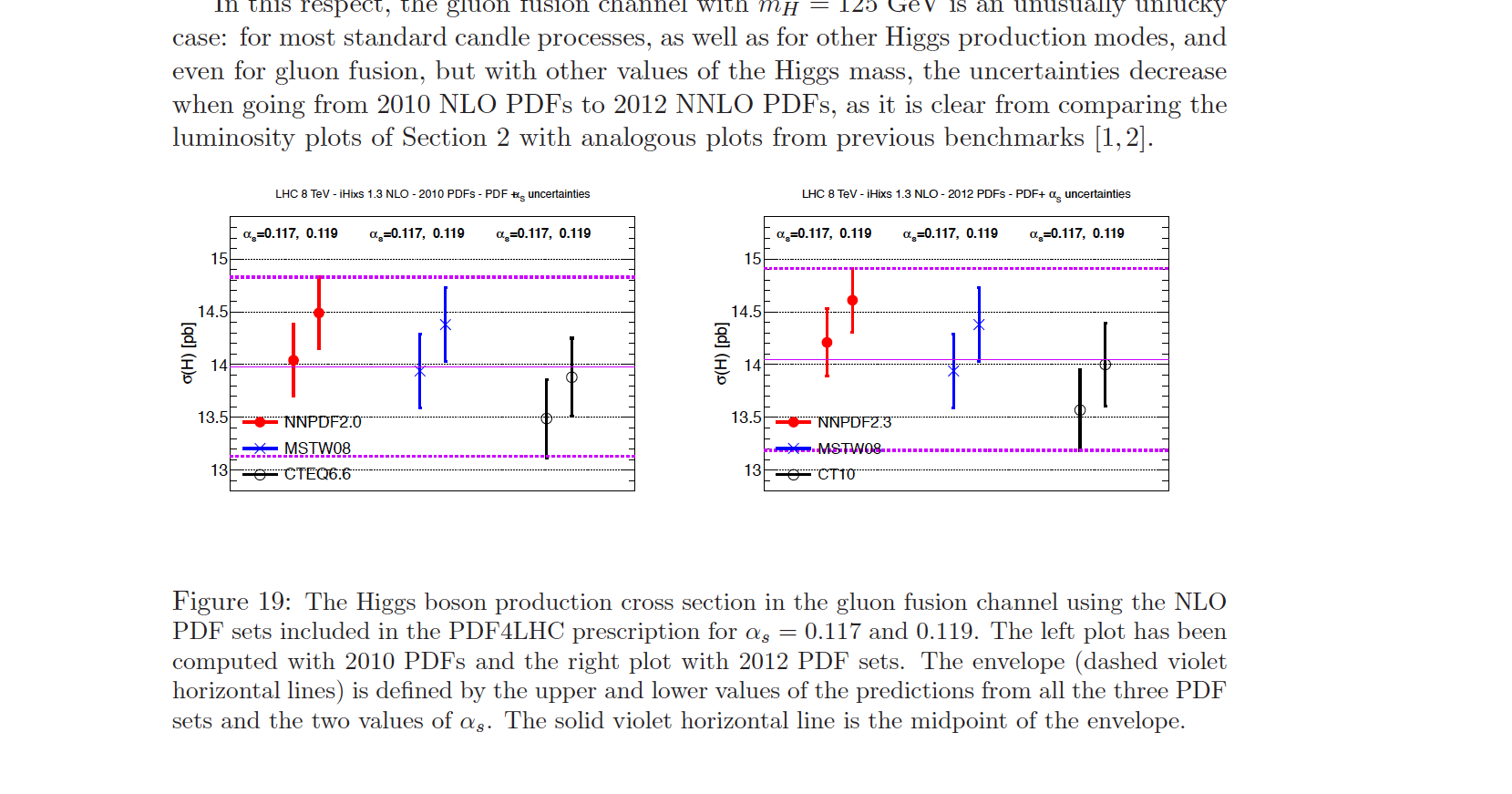 2012
2010
midpoint
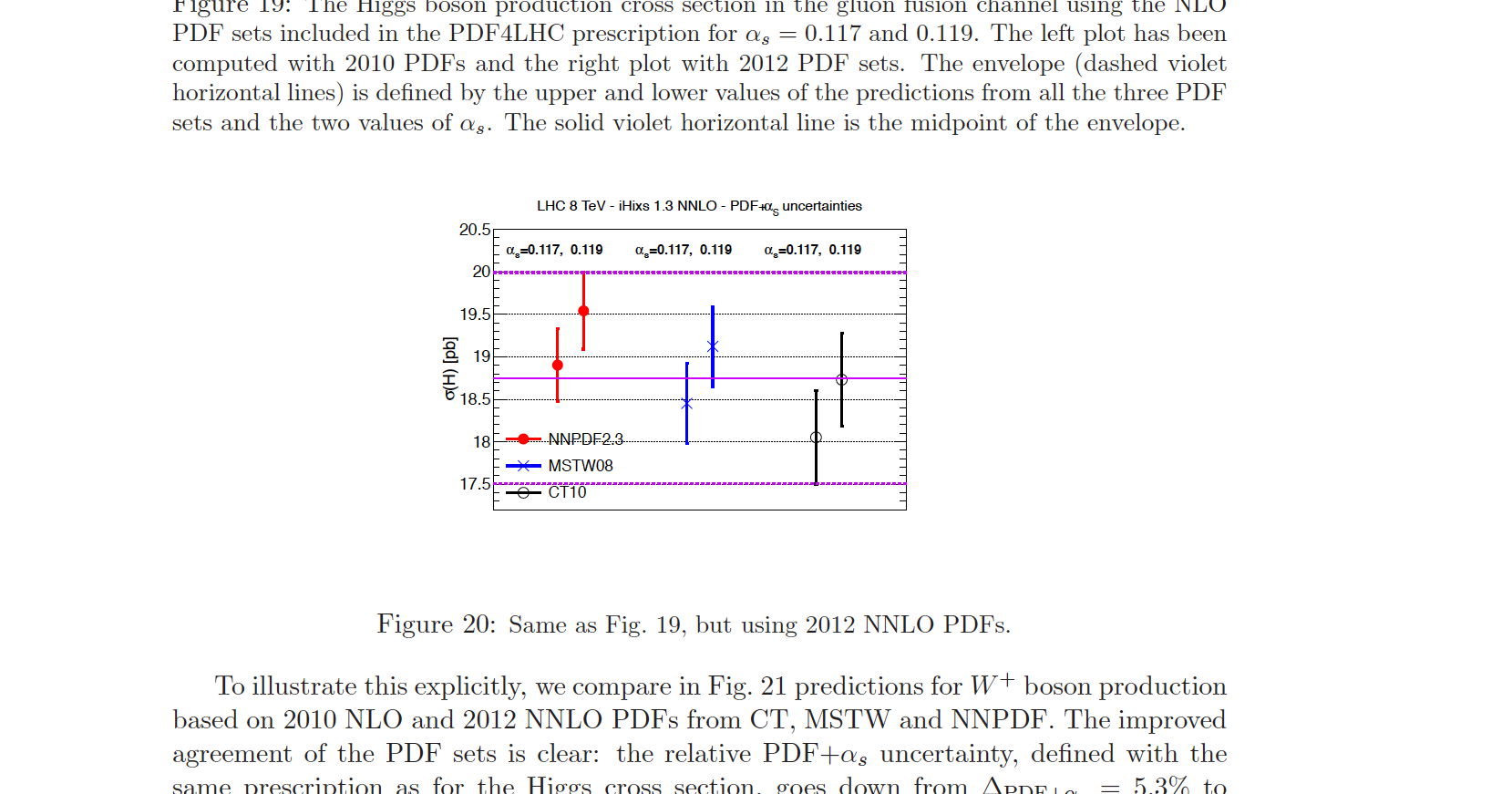 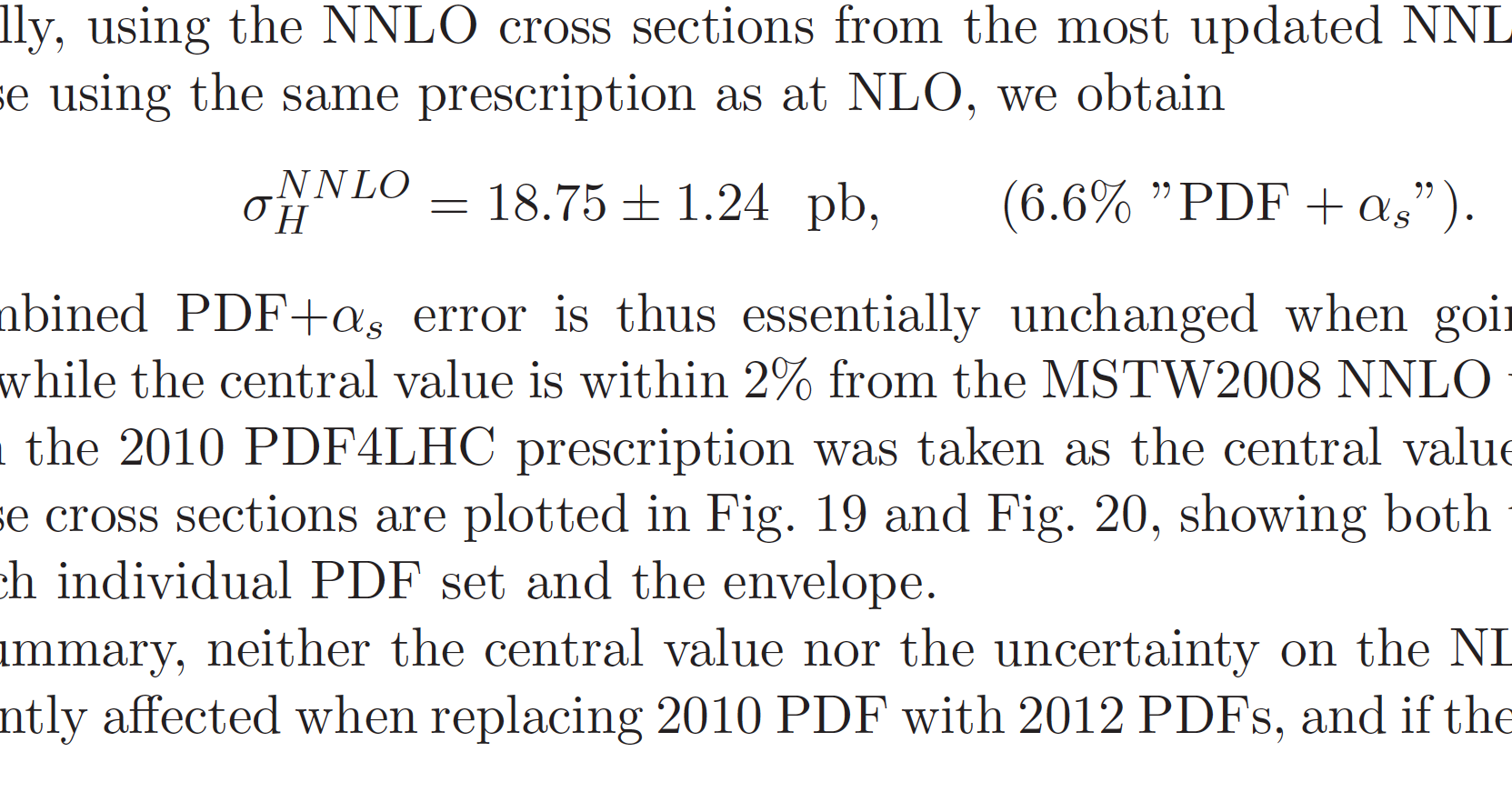 Compare to MSTW08 NNLO value of 18.45 pb
(2010 prescription)

HXSWG 8 TeV NNLO cross section
2012
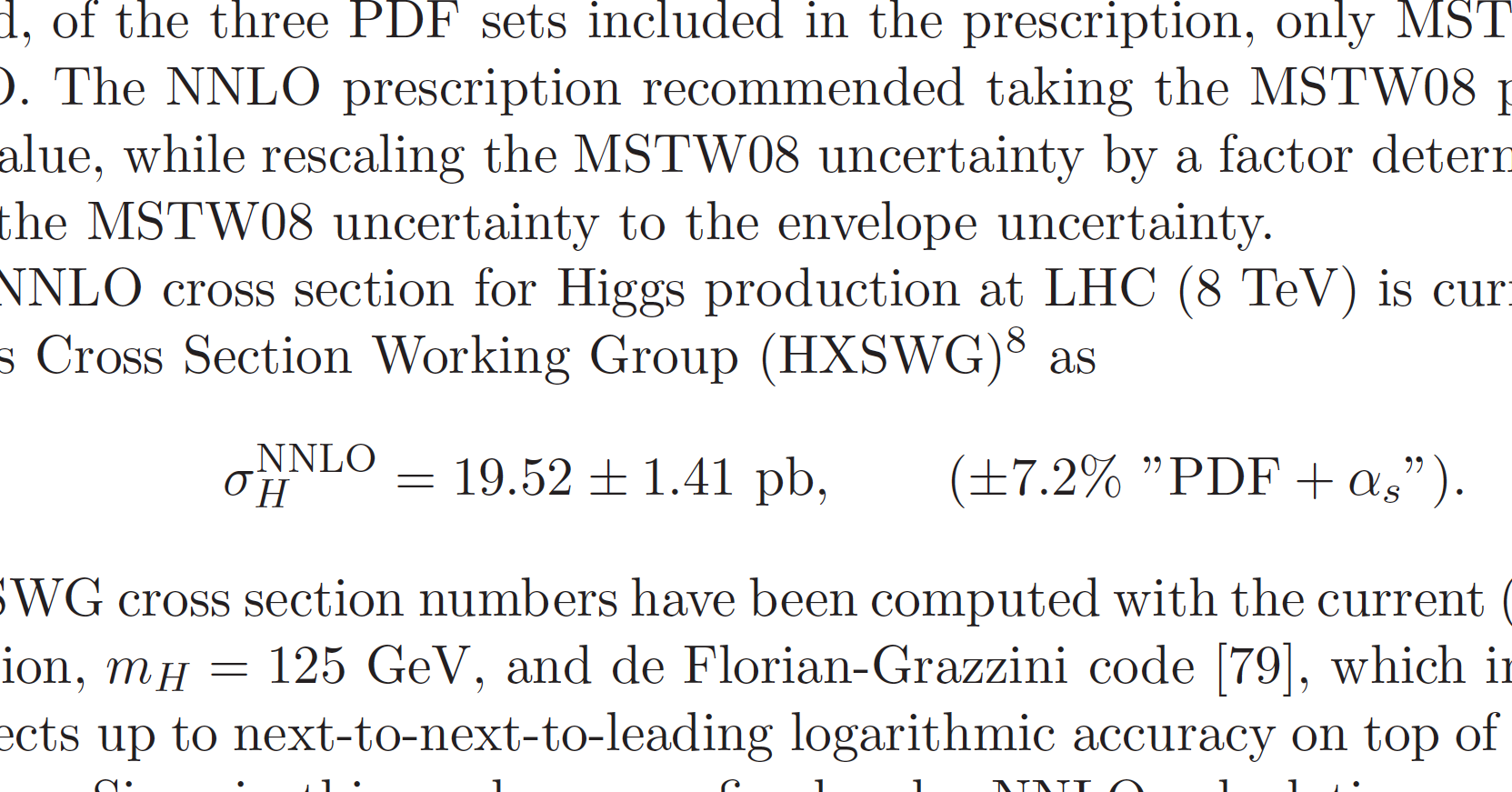 NNLO+NNLL
Scaling issues: 90%CL->68%CL
New CT paper dealing with PDF and as uncertainties for gg->Higgs production, comparing Hessian and Lagrange Multiplier Techniques
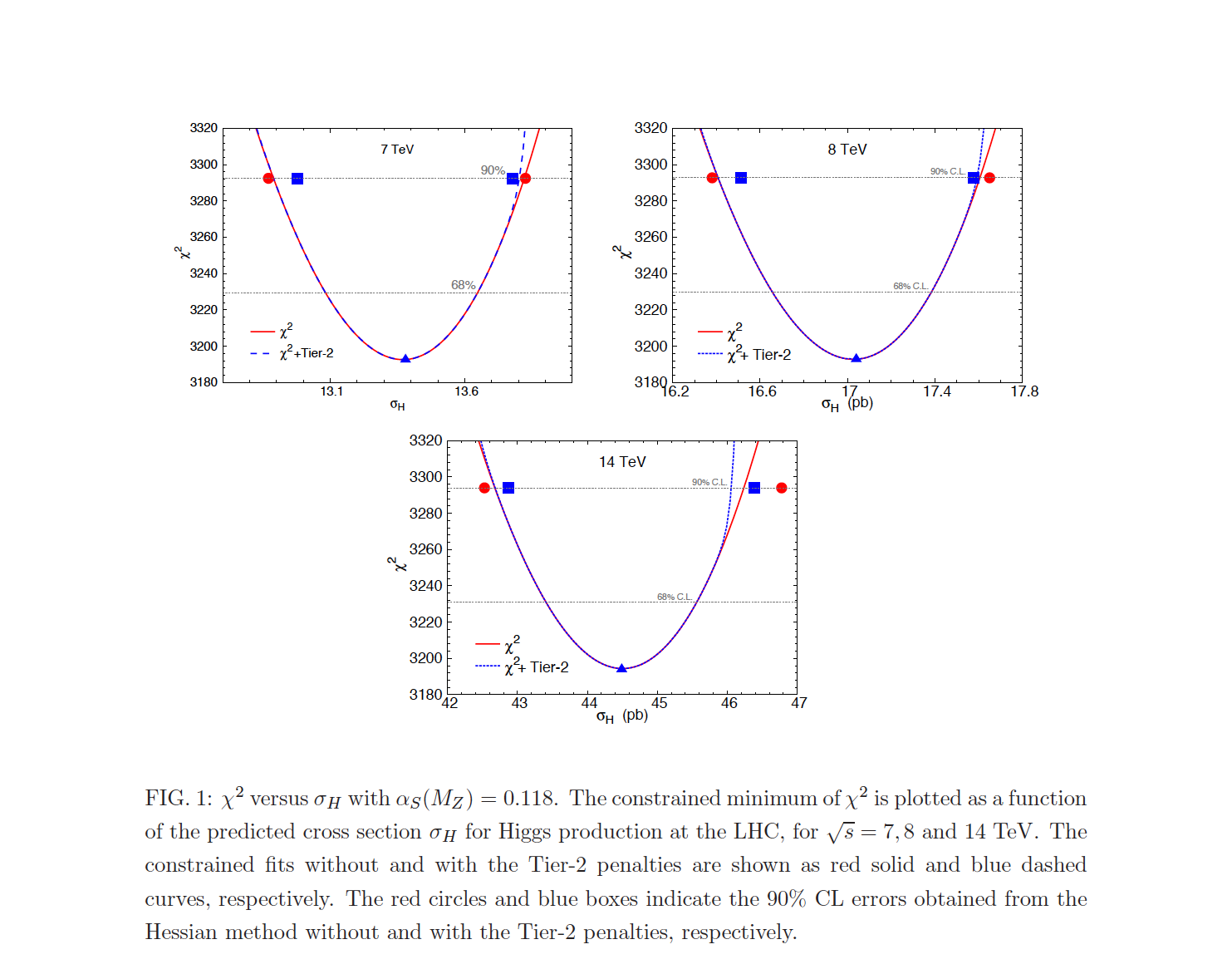 LM technique
not dependent
on assumption
of quadratic c2
behavior, so 
more robust than
Hessian
curves are LM calculations
of global fit c2 vs Higgs s
with (blue) and without (red)
‘Tier 2 penalty’

The blue (red) points are the
Hessian determination of the
of the PDF uncertainty with
(without) the Tier 2 penalty
Tier 2 penalty
prevents the fit
to any one 
experiment from
degrading too
Much

all predictions at
NNLO using m=mH
PDF+as uncertainties
LM estimates of PDF(+as) uncertainties slightly larger than Hessian determinations, but close, especially for the combined PDF+as errors







The 68% CL errors agree with the naïve scaling factor of 1.645
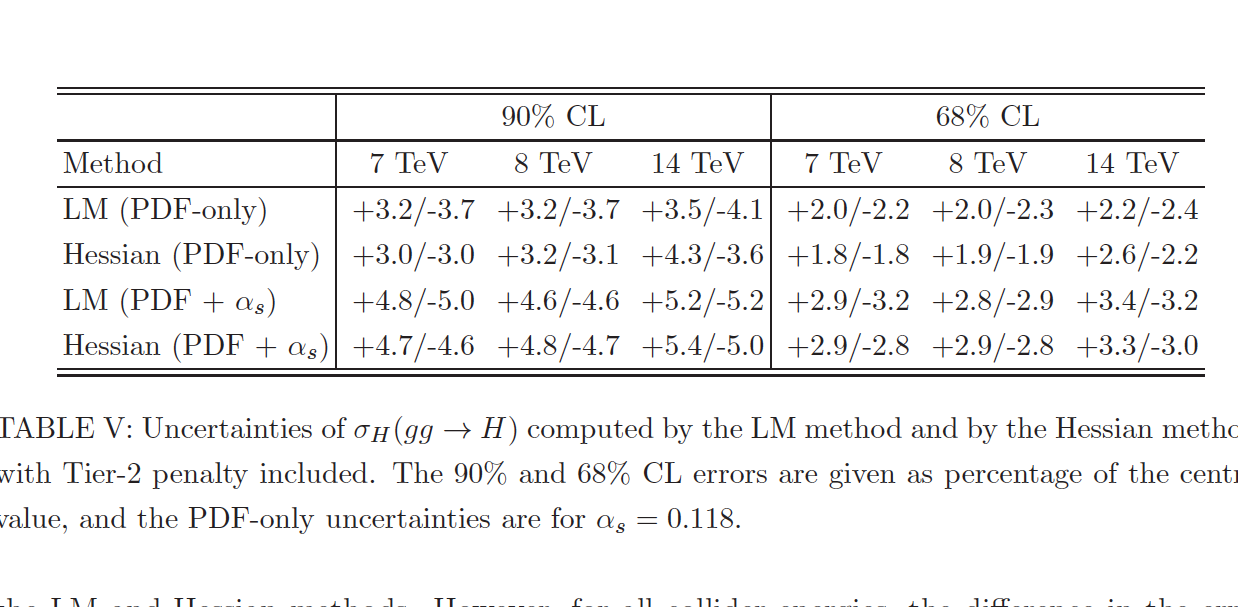 Fits of the fits: META PDFs
PDFs from different groups have different physics inputs. But if we only focus on the phenomenological studies at the LHC with the limited x and Q ranges, the idea of META PDF is reasonable and also feasible. 

Procedure (for LHC): 
1, selecting a specific x-Q range, and a parameterization form to describe all the PDFs at an initial scale above the bottom quark mass; 
2, check that the fitted PDFs can well represent the original PDFs at the x-Q range studied;
3, choosing a scheme to combine the PDF measurements of different groups in the new PDF parameter space; 

Benefits:
1, A nature way to compare and combine the LHC predictions from different PDF groups independent of the process, works similarly as the PDF4LHC prescriptions but directly in the PDF parameter space;
2, Especially desirable for including results from large number of PDF groups, in this case also minimizing numerical computation efforts for massive NNLO calculations
3. Possible to explore eigenvector directions that saturate the combined uncertainty for important LHC cross sections.
fits to PDFs from global PDF fits
for example, eigenvector directions that
describe the gg->Higgs uncertainty
Jun Gao, Pavel Nadolsky
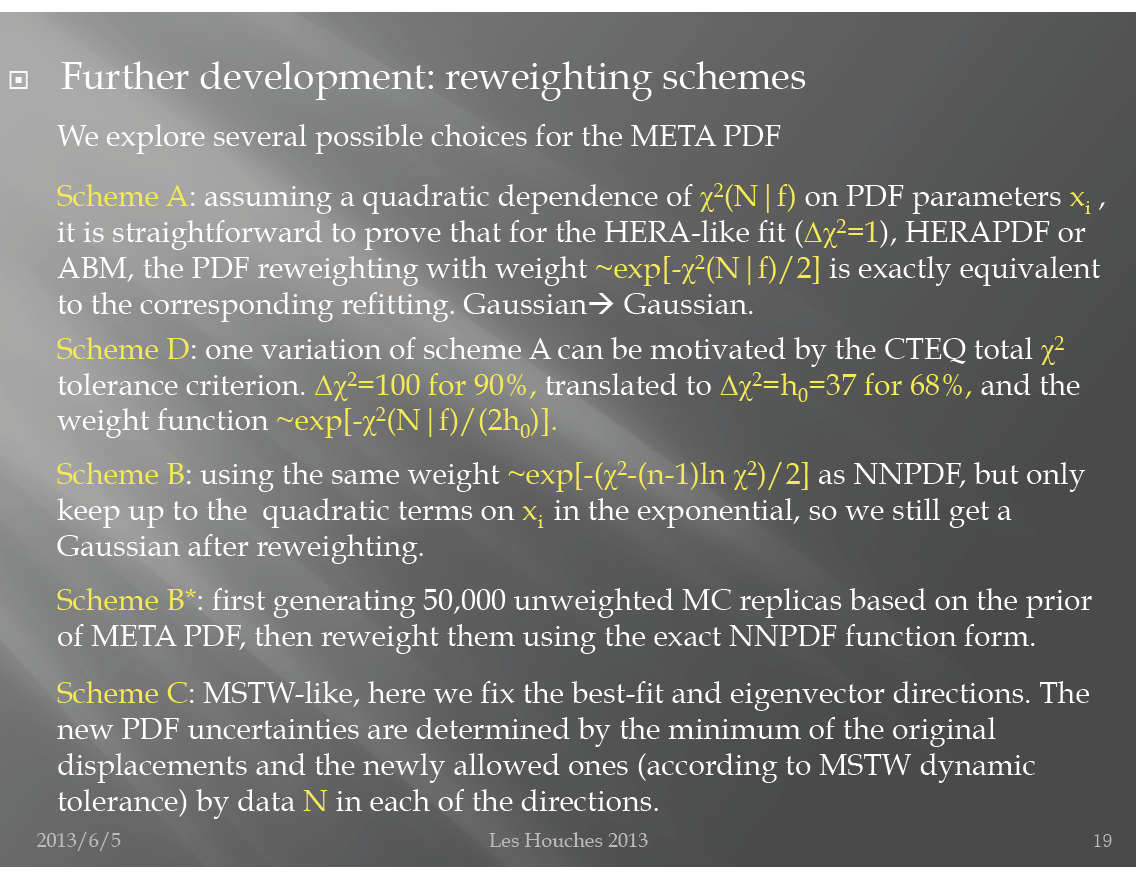 Jun Gao, Pavel Nadolsky
Meta-PDFs
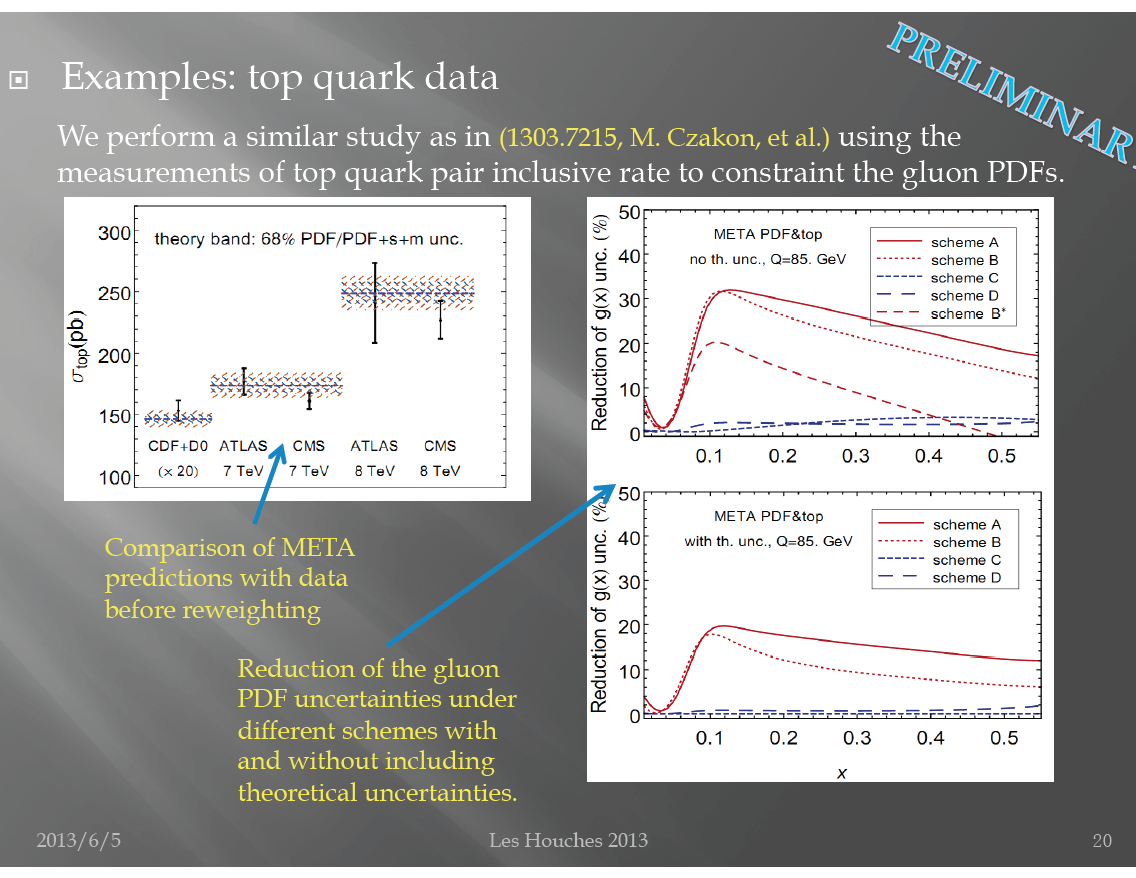 effect of 
tolerance 
on impact
of new data
in global
fits needs
to be 
better 
understood

CTEQ/MSTW
may be 
different than
NNPDF?

investigate
for Les 
Houches 
Writeup

use-cases for
META-PDFS
or 
equivalent
Jun Gao, Pavel Nadolsky
NNLO QCD+NLO EW wishlist
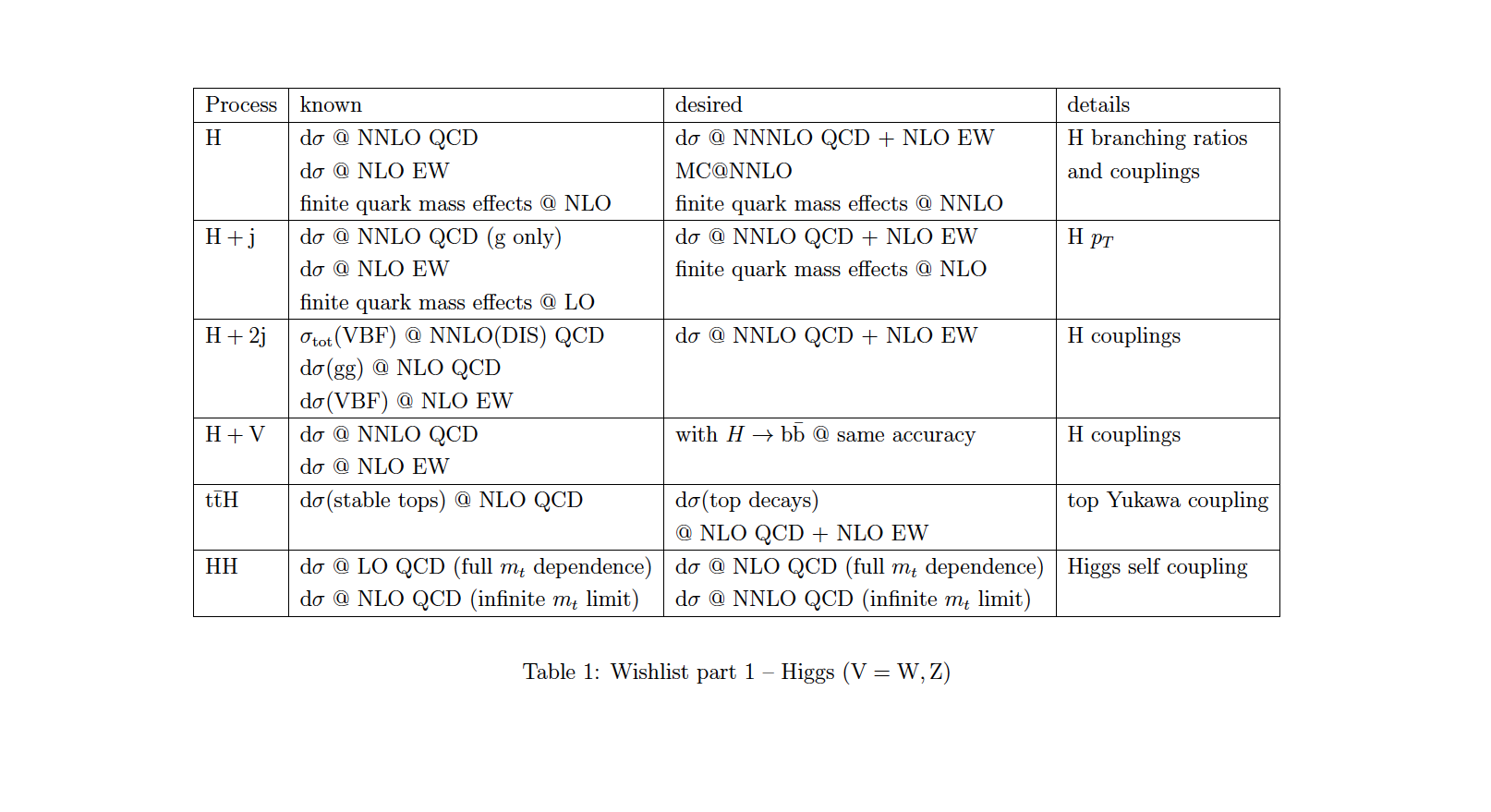 add a column here
for current exp 
precision and that 
expected at 14 TeV
N. Glover, S. Dittmaier
NNLO QCD + NLO EWK wishlist
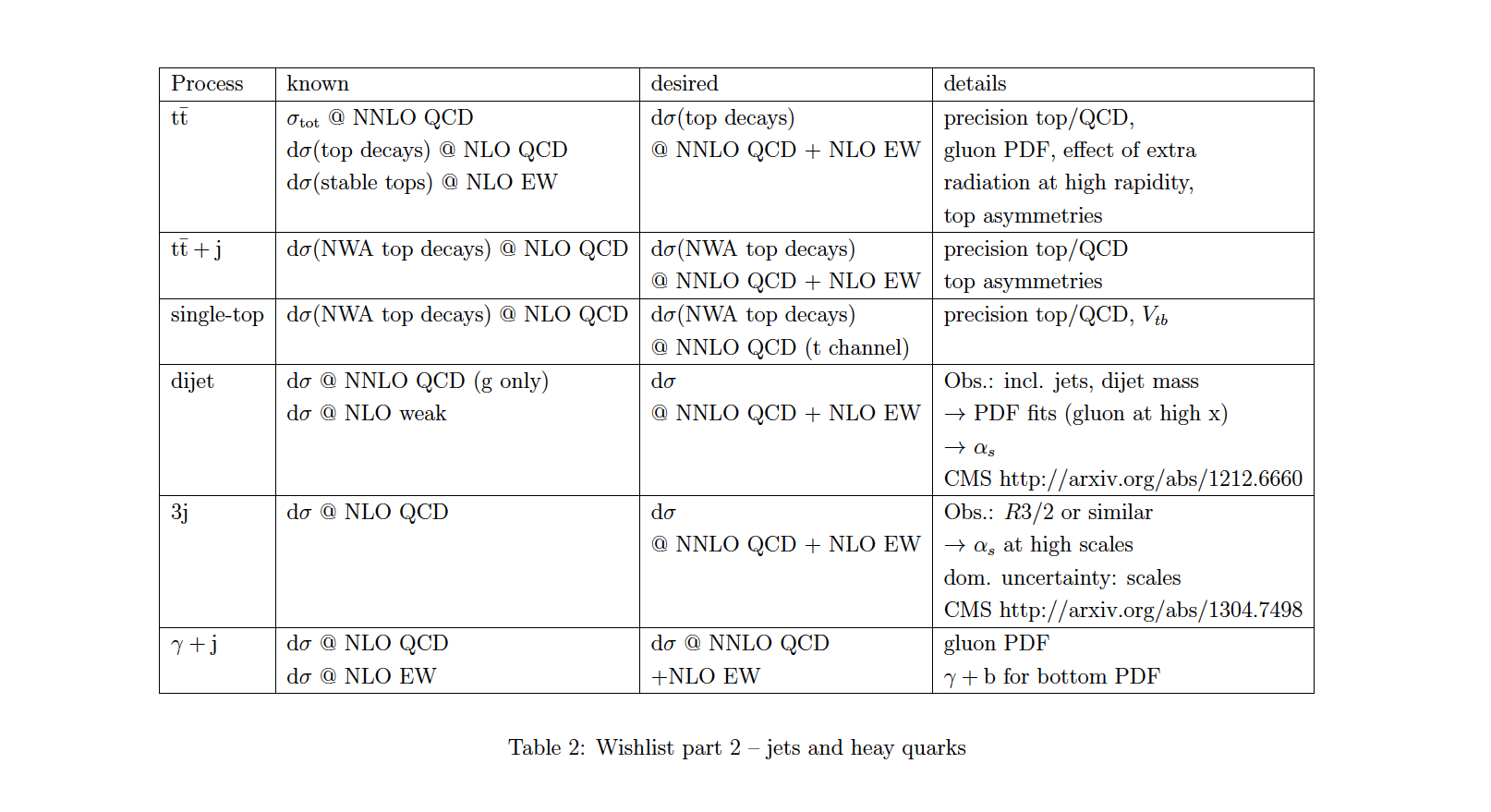 N. Glover, S. Dittmaier
NNLO QCD + NLO EWK wishlist
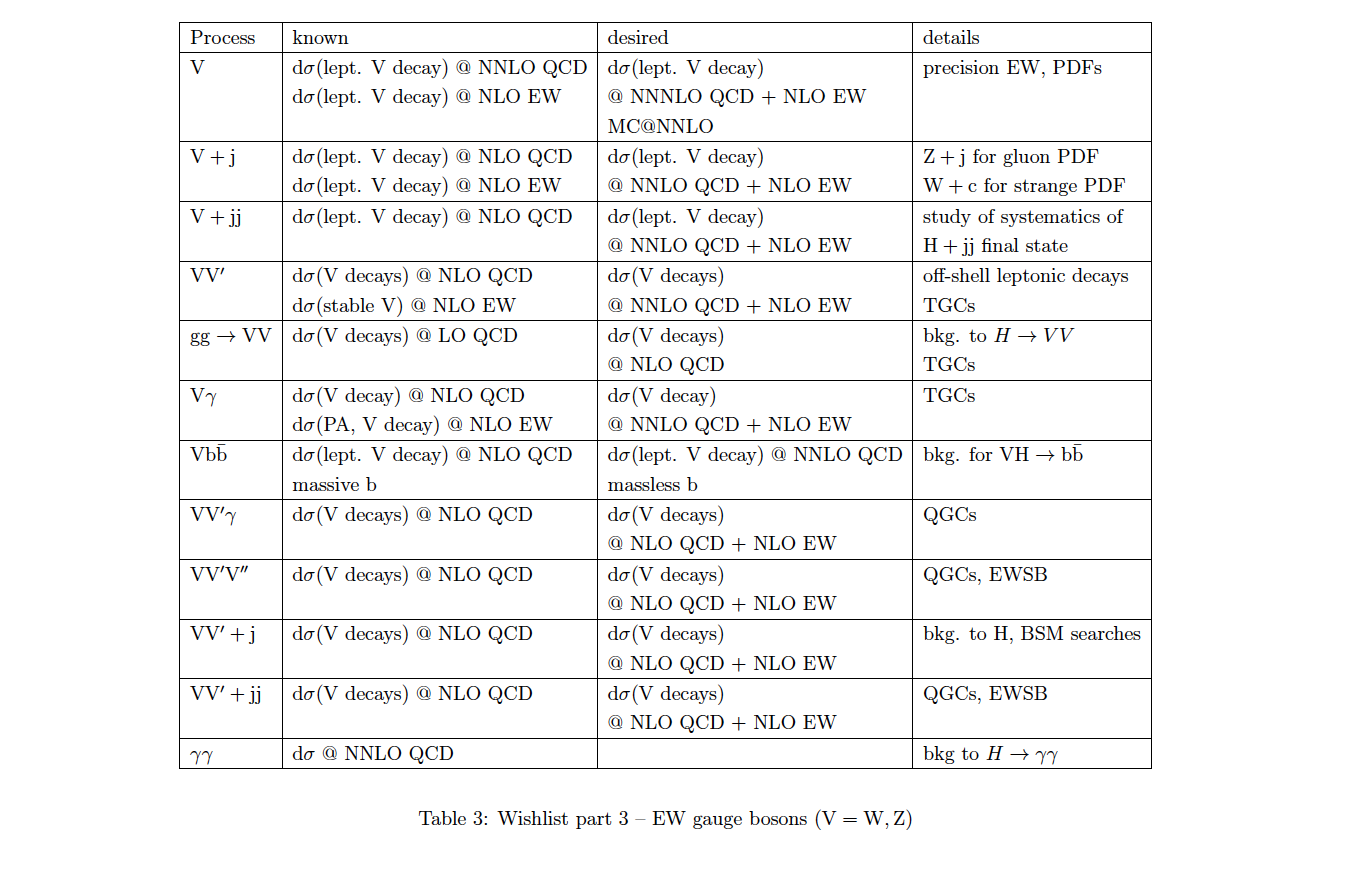 N. Glover, 
S. Dittmaier
The frontier
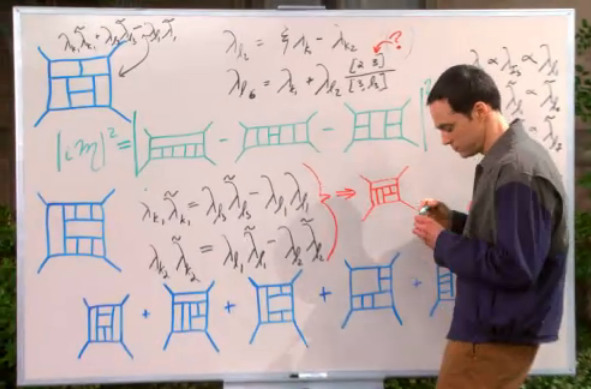 what we left at Les Houches for the BSM session
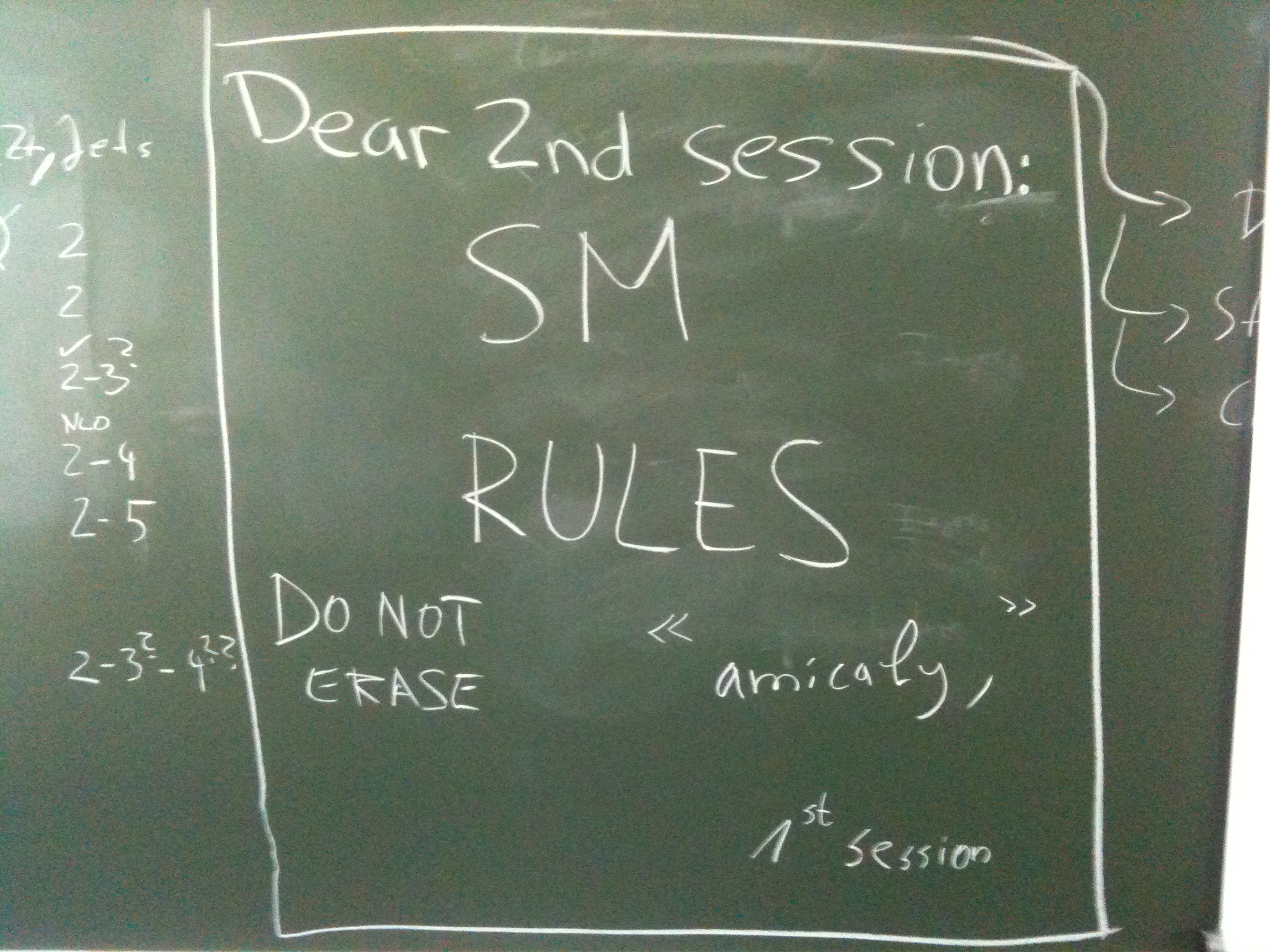 Snowmass
The Snowmass QCD writeup is complete
also deals with hard EWK corrections
Should be on the archive soon
http://www.snowmass2013.org/tiki-index.php?page=Quantum+Chromodynamics+and+the+Strong+Force
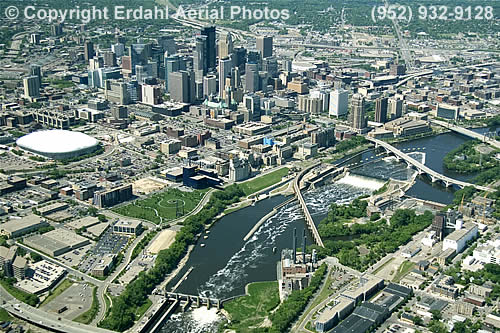 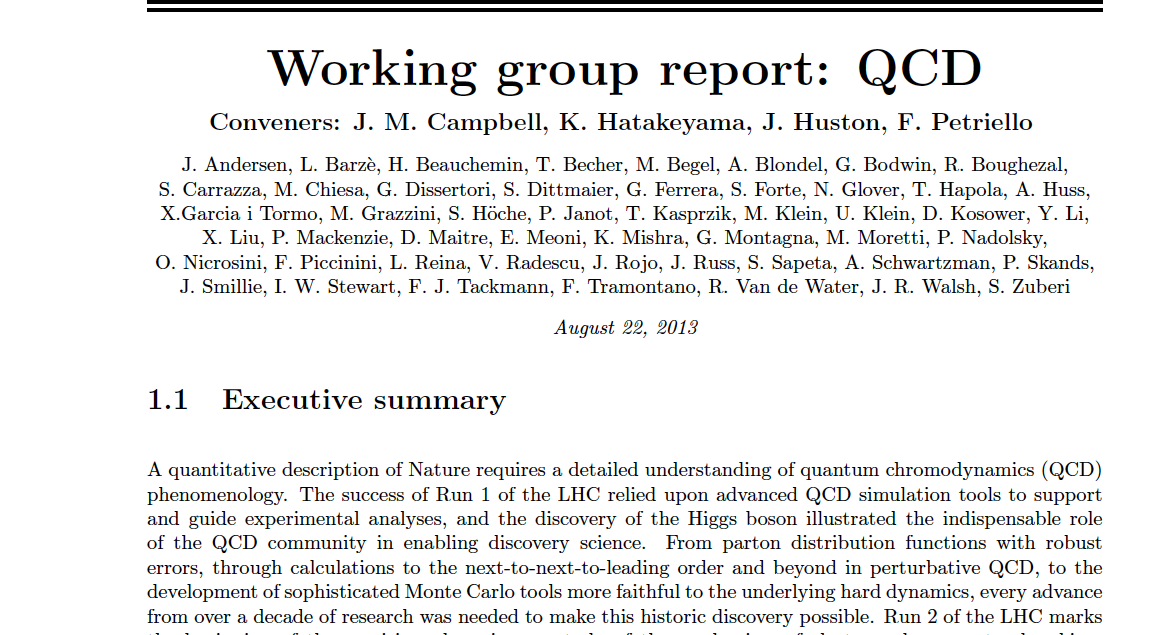 It was difficult to get the message across to
the Higgs/BSM etc people the importance
of higher order QCD+EWK calculations, of 
the type discussed at this workshop. We
realized afterwords that we should have 
presented the message in a simpler fashion.
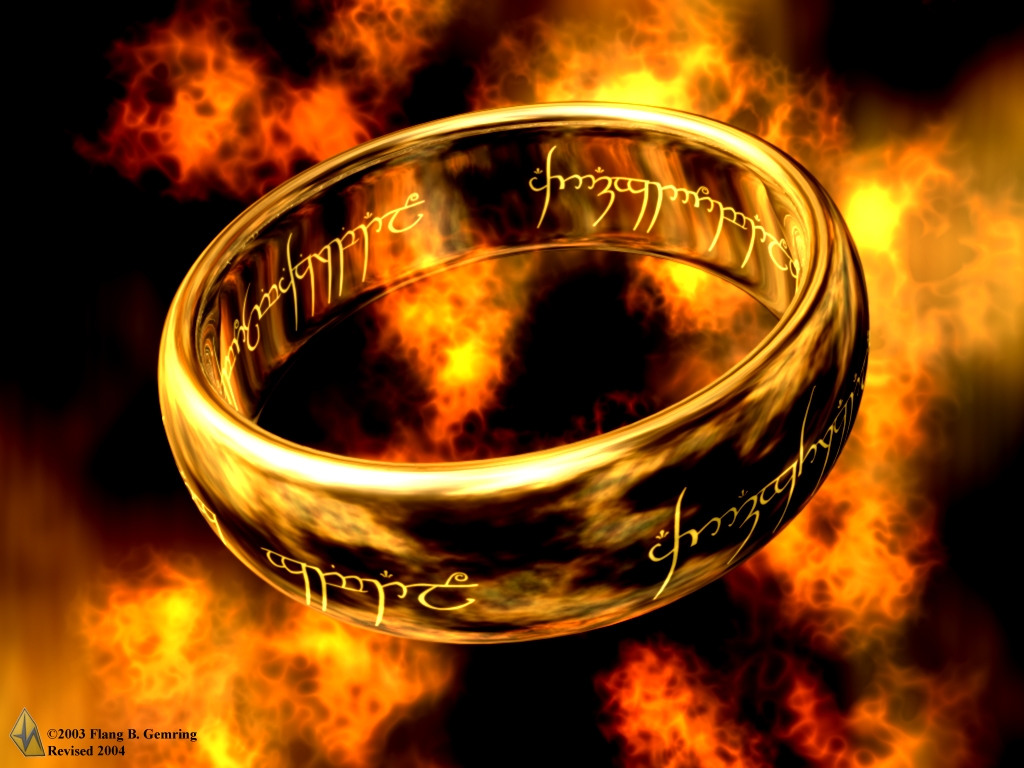 One theory to rule them all…
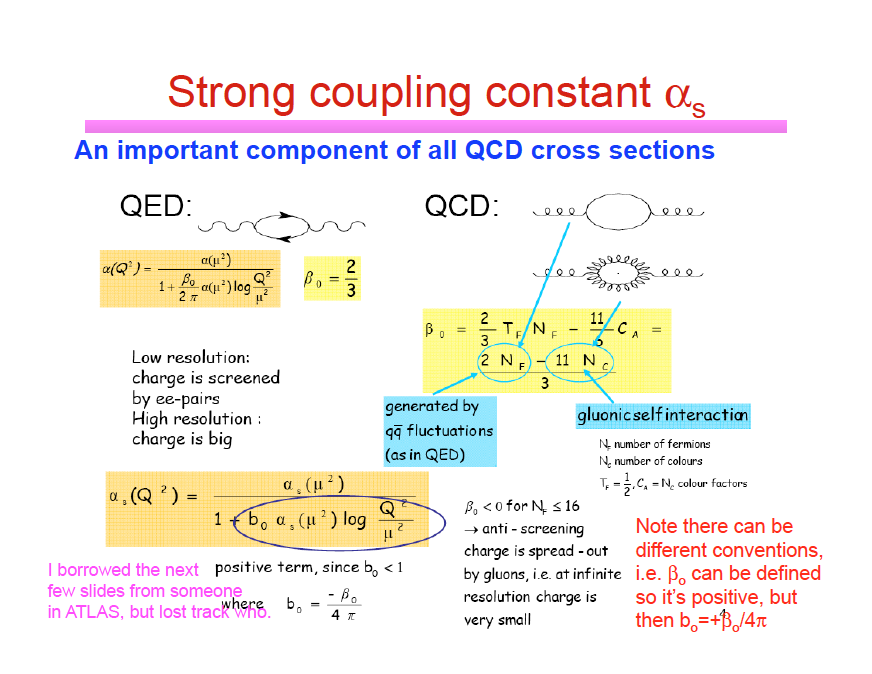 QCD
…and in the (infrared) darkness bind them.
Summary
(Relatively) new NLO (and NNLO) PDFs are available: CT10, NNPDF2.3, HERAPDF1.5, ABM11, in addition to MSTW2008
expect new updates for all in the near future
Higgs cross section predictions have been updated using the new NLO and NNLO PDFs
A new prescription based on the same families of PDFs would lead to a central prediction (and uncertainties) similar to what was used in 2010
note that quark-quark luminosity uncertainties have been reduced; gluon-gluon luminosity uncertainties (at least in the 125 GeV range) have not
HERAPDF1.5 NNLO predictions consistent with those of CT10, NNPDF2.3 and MSTW2008 but with larger uncertainties
larger differences with ABM11; may be due to use FFN scheme
Ongoing work on trying to understand the differences among CT10, NNPDF2.3, MSTW08 and HERAPDF1.5 for gg PDF luminosities
A new prescription (somewhat more sophisticated) is being developed; more powerful tools (such as meta-PDFs) will also be used in the near future
Lastly, I was able to get a video of Lance falling in action on Wednesday
Nota bene
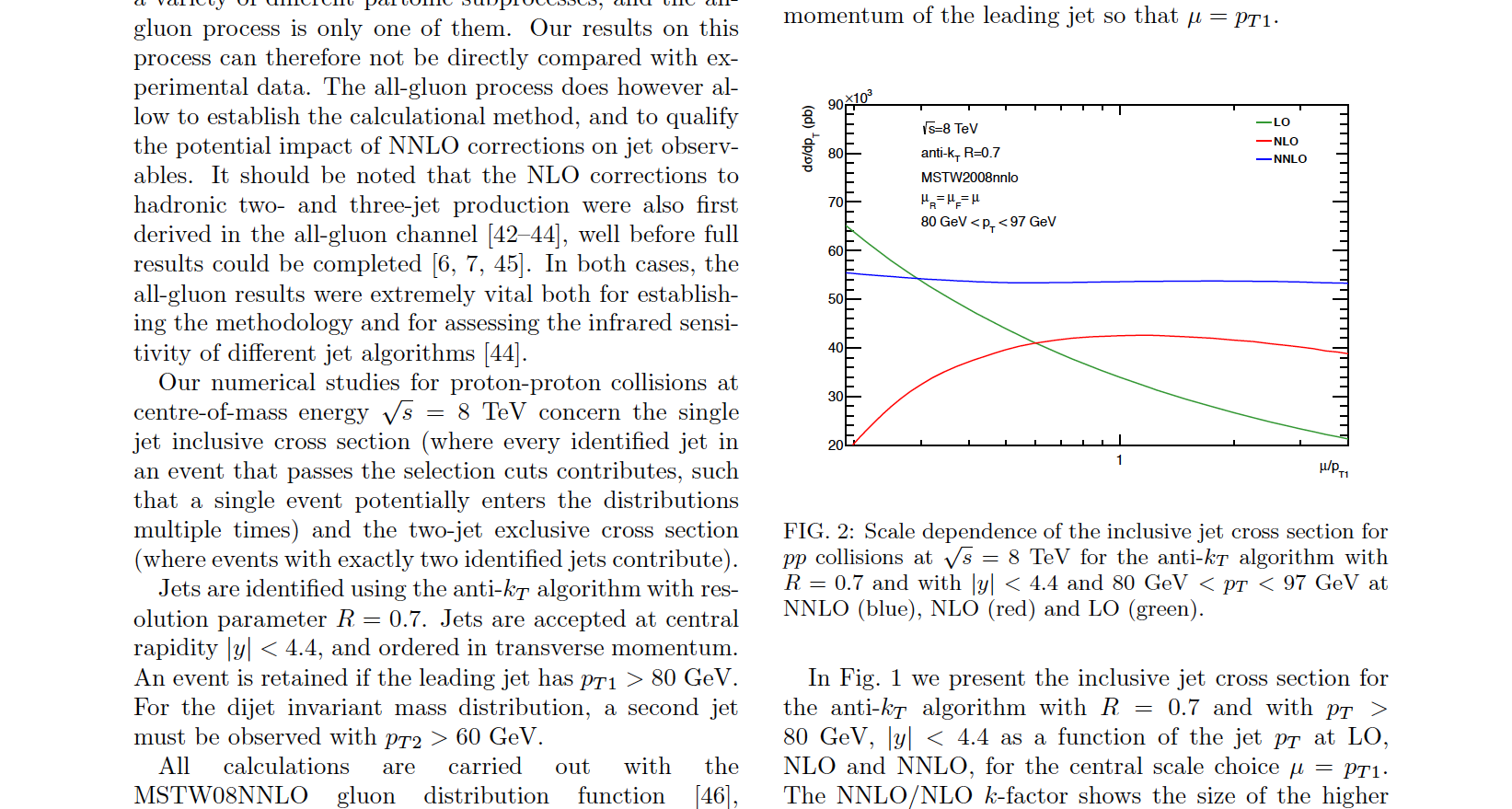 For the PDFs to be fully NNLO, we need to use NNLO matrix elements for inclusive jet production, crucial to the determination of the high x gluon
So far, we have them for the gg channel
corrections are sizeable; I would expect them to be smaller for the gq and qQ channels, following the Dixon conjecture
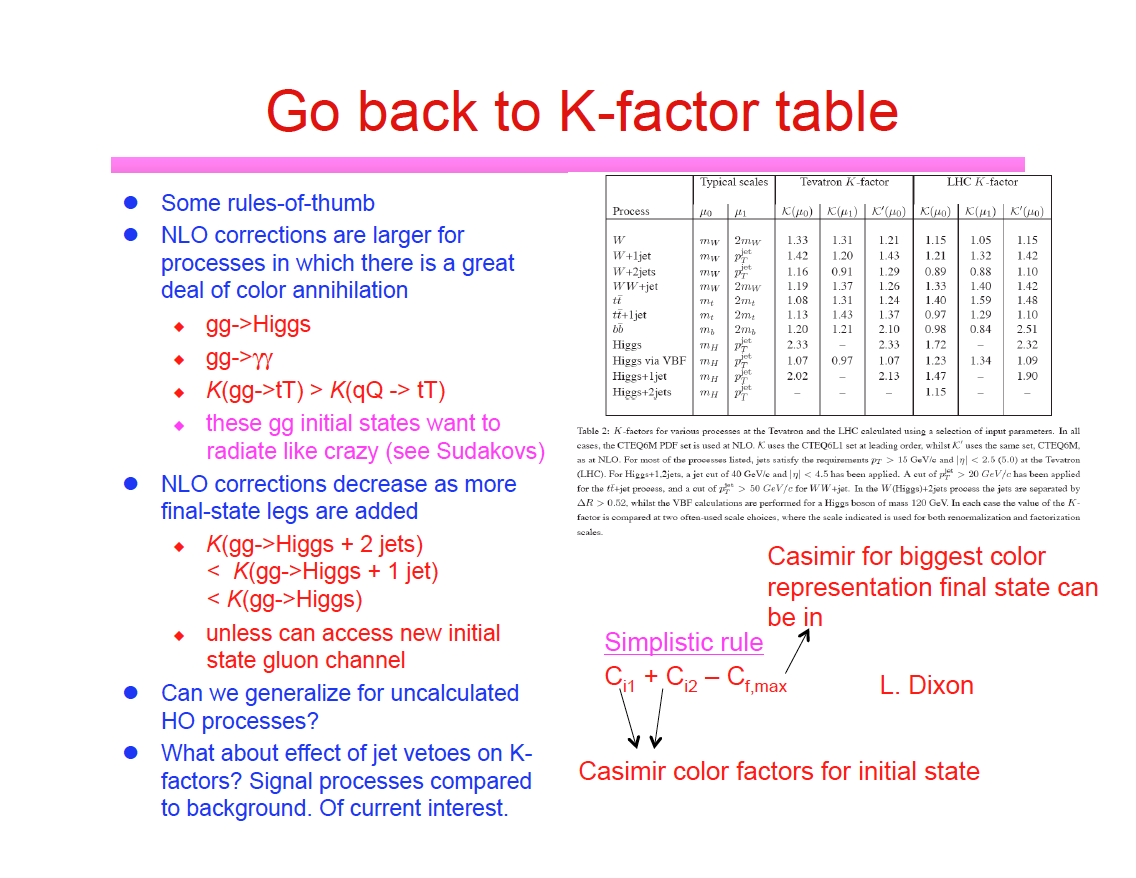 Completion this year? Nigel won’t
take bets any more
The future looks bright
New data from HERA and from the LHC should improve understanding of PDF uncertainties for Higgs cross sections
we should use as input all relevant high-statistics LHC data
e.g. inclusive photon production, photon+jet, W+c, Drell-Yan, single top and top pair production, …
ratios thereof at different center-of-mass energies
this data must be reported with well-understood correlated systematic errors to be understood; also which errors are additive and which are multiplicative
An LHeC will further improve our knowledge of PDFs, at both high and low x, as well as as
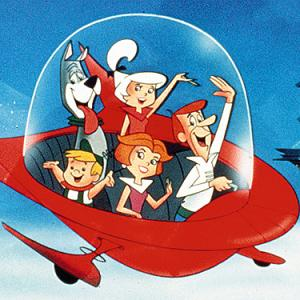 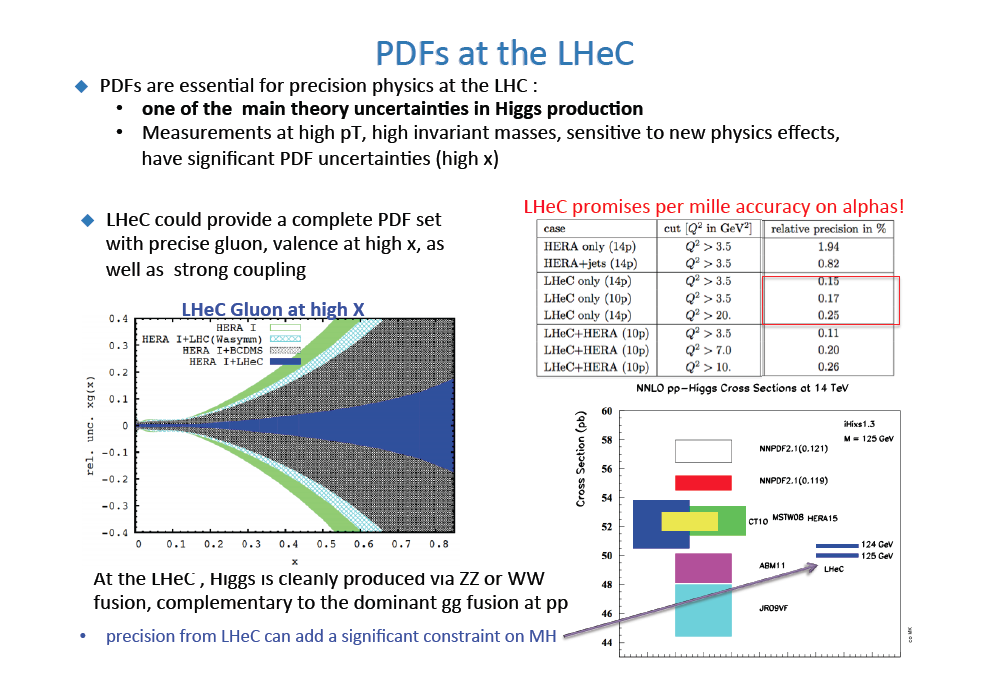 …and
Photon PDFs: photon PDFs can be larger than antiquark distributions at high x; the LHC is a gg collider->Les Houches project
Both CT and NNPDF are developing photon PDFs + QED corrections (so far only MRST2004QED available)










…plus, at Les Houches,  a general re-visitation of QED and EWK corrections for 14 TeV cross sections, especially in the Sudakov Zone
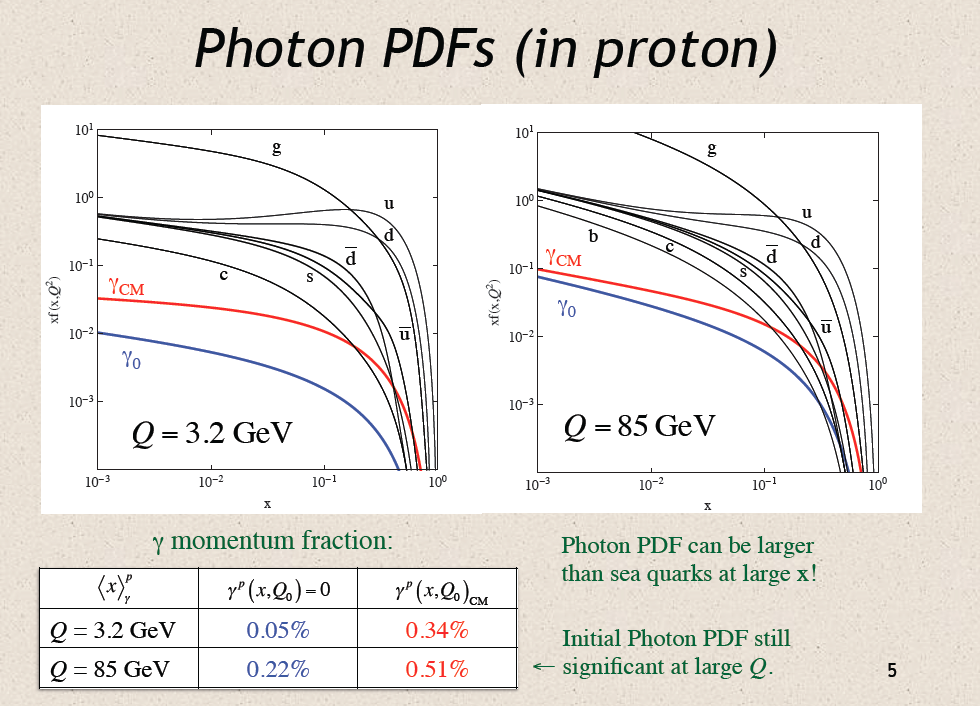 Advertisement
The Snowmass exercise is ongoing (in cooperation/conjunction with Les Houches). Of particular interest to this audience are QCD and EWK, and pQCD computing 
If you’re here tomorrow, please come to the meeting shown below
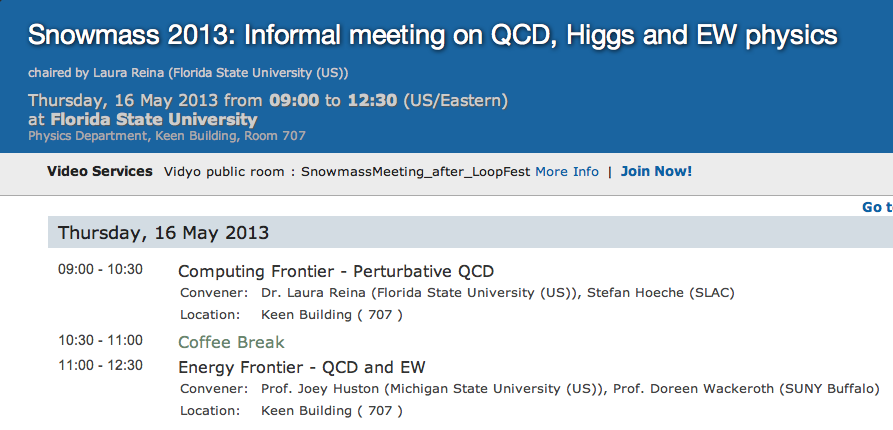 Sheldon tackles 6-loops
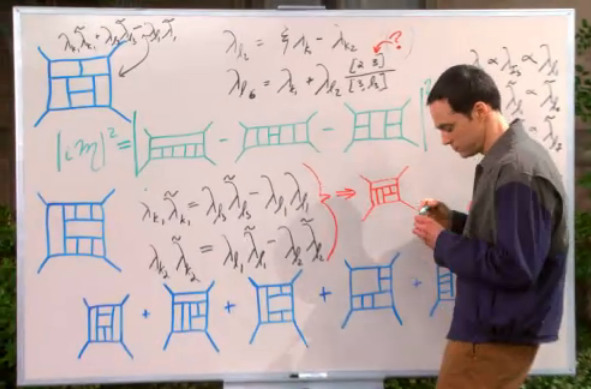 Some PDF issues
What is the current (and ultimate) uncertainty of the LHC beam energy, how does it affect uncertainties in cross section comparisons, and how might ratios of cross sections lead to more precise comparisons (taking into account correlations)? 
What sort of errors/uncertainties are present in using NNLO PDFs with NNLO+NNLL predictions (i.e. do we need resummed PDFs); what sort of errors/uncertainties wold be present if NNLO PDFs were used with a NNNLO prediction for ggF?
Revisiting theory uncertainties in PDF determination, i.e. scale choice for processes such as inclusive jet production
…as well as issues regarding scale choices in LHC predictions (such as discussed in extra slides)
Back to correlations
A 126 Higgs produced through ggF is strongly correlated with the gluon distribution in the x-range around mHiggs/sqrt(s)
and anti-correlated with the higher x gluon distribution
The correlation is the same whether LO or NLO (or NNLO) matrix elements are used
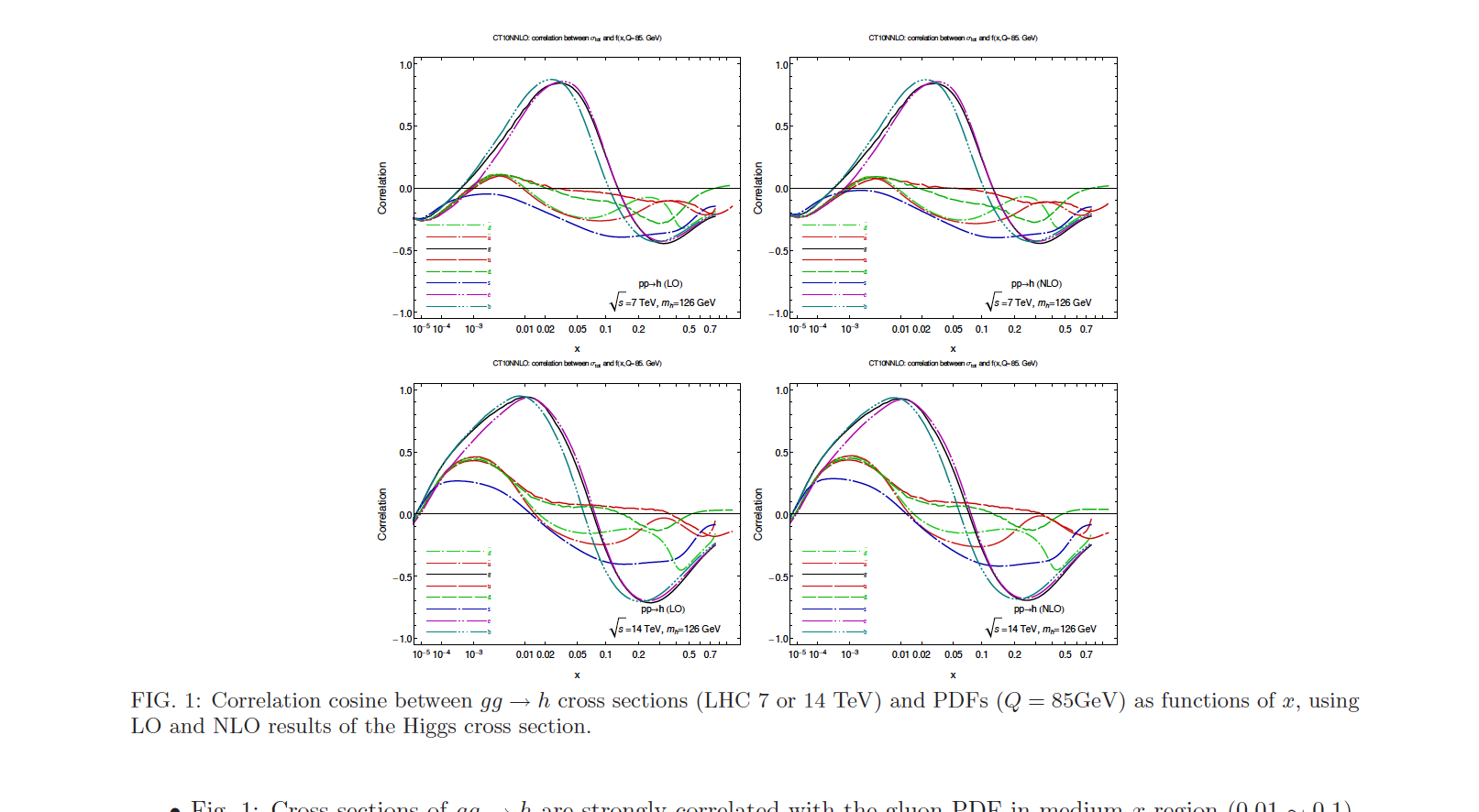 using CT10NNLO PDFs: Jun Gao and Pavel Nadolsky (preliminary)
Correlations
The ggF Higgs cross section at 7 TeV depends primarily on a few eigenvectors, presumably relating to the low x gluon distribution
I haven’t had a chance to check yet exactly what the PDF components are
You can also effectively directly probe the PDF direction sensitive to the Higgs cross section using the Lagrange Multiplier technique
study in progress
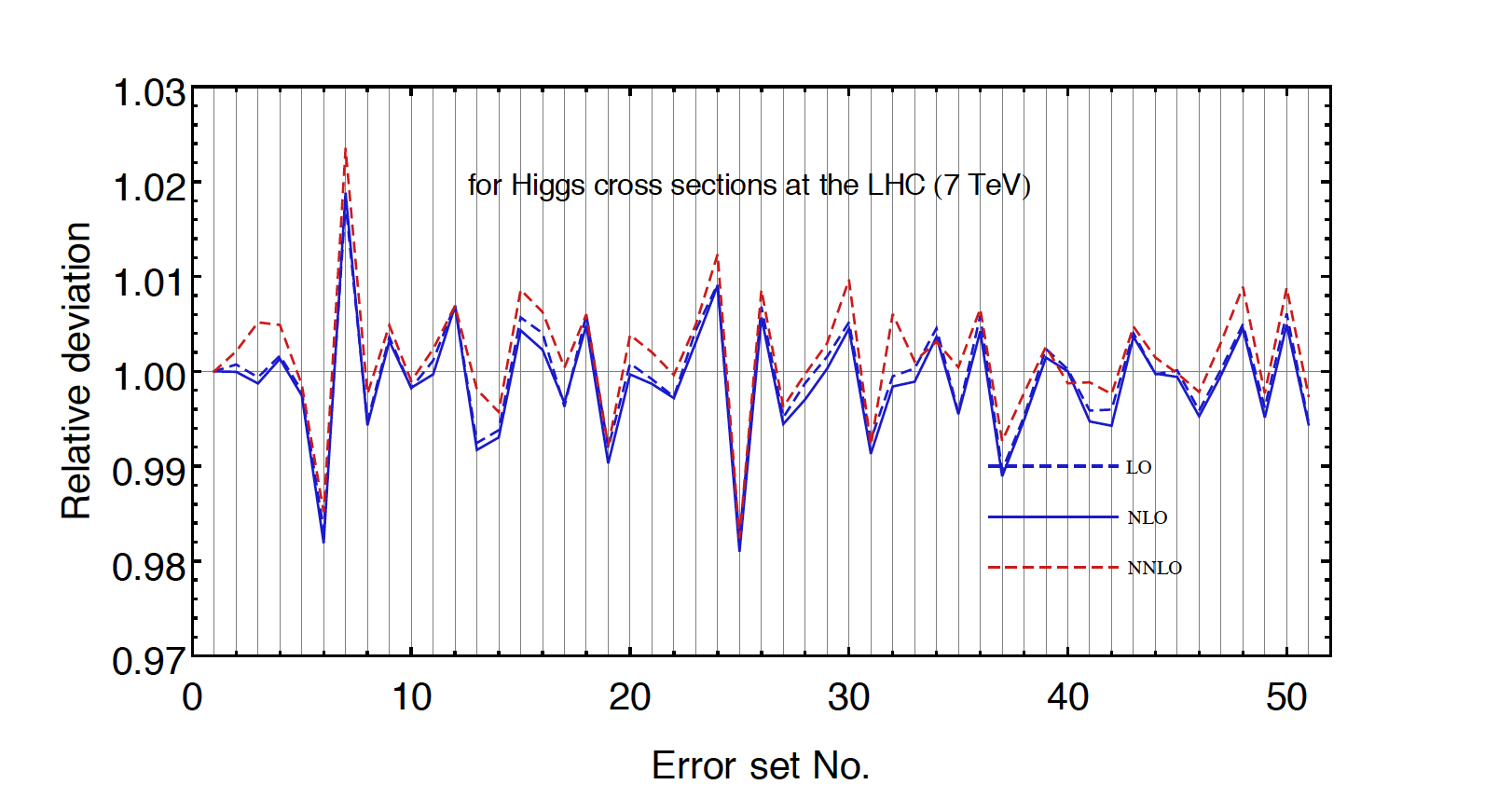 CT10 NNLO
Correlations with the gluon
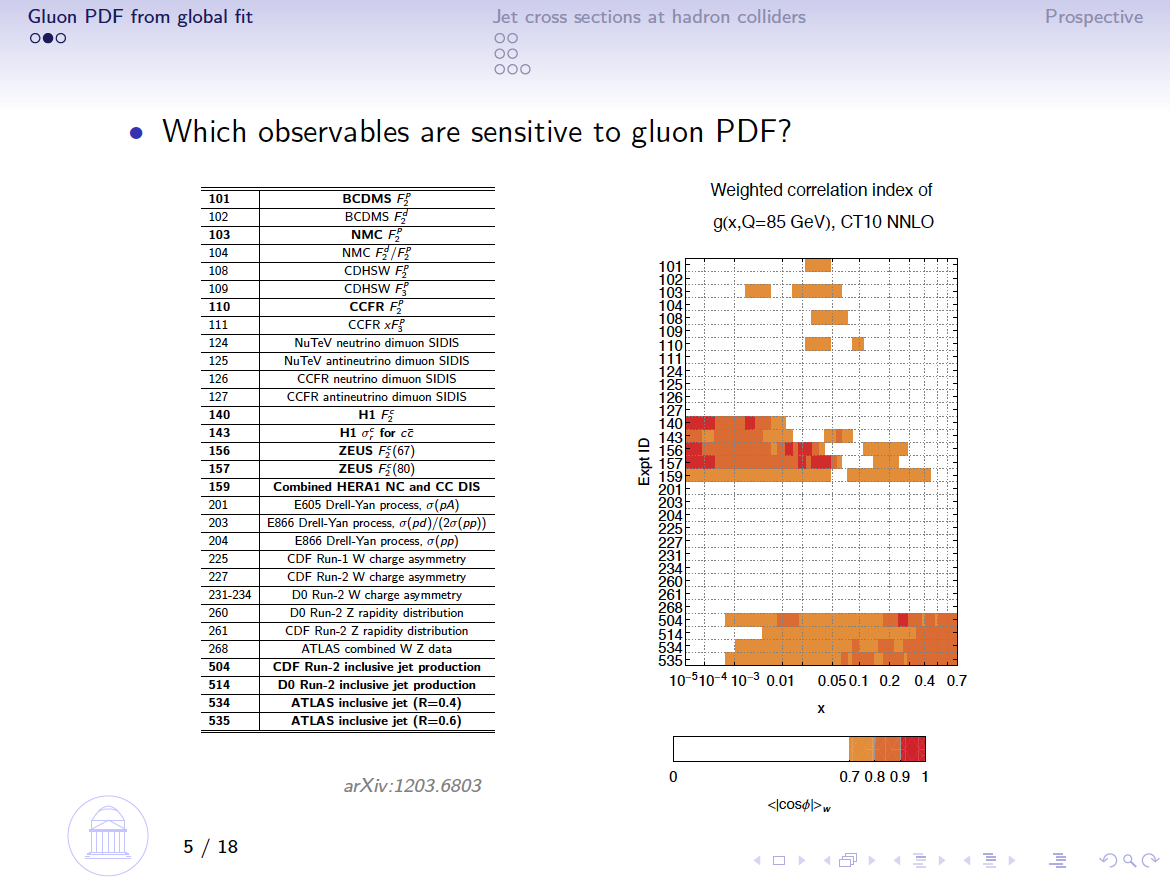 Here are the experiments that are most sensitive to the gluon distribution (for CT10 NNLO but should be similar for other PDFs)
HERA and the Tevatron/LHC jet experiments
Correlations between jet data and the gluon
Correlations are shown for each data point for each cross section
As expected, Tevatron jet cross sections are mostly strongly correlated with the high x gluon, LHC jet cross sections with the low x gluon
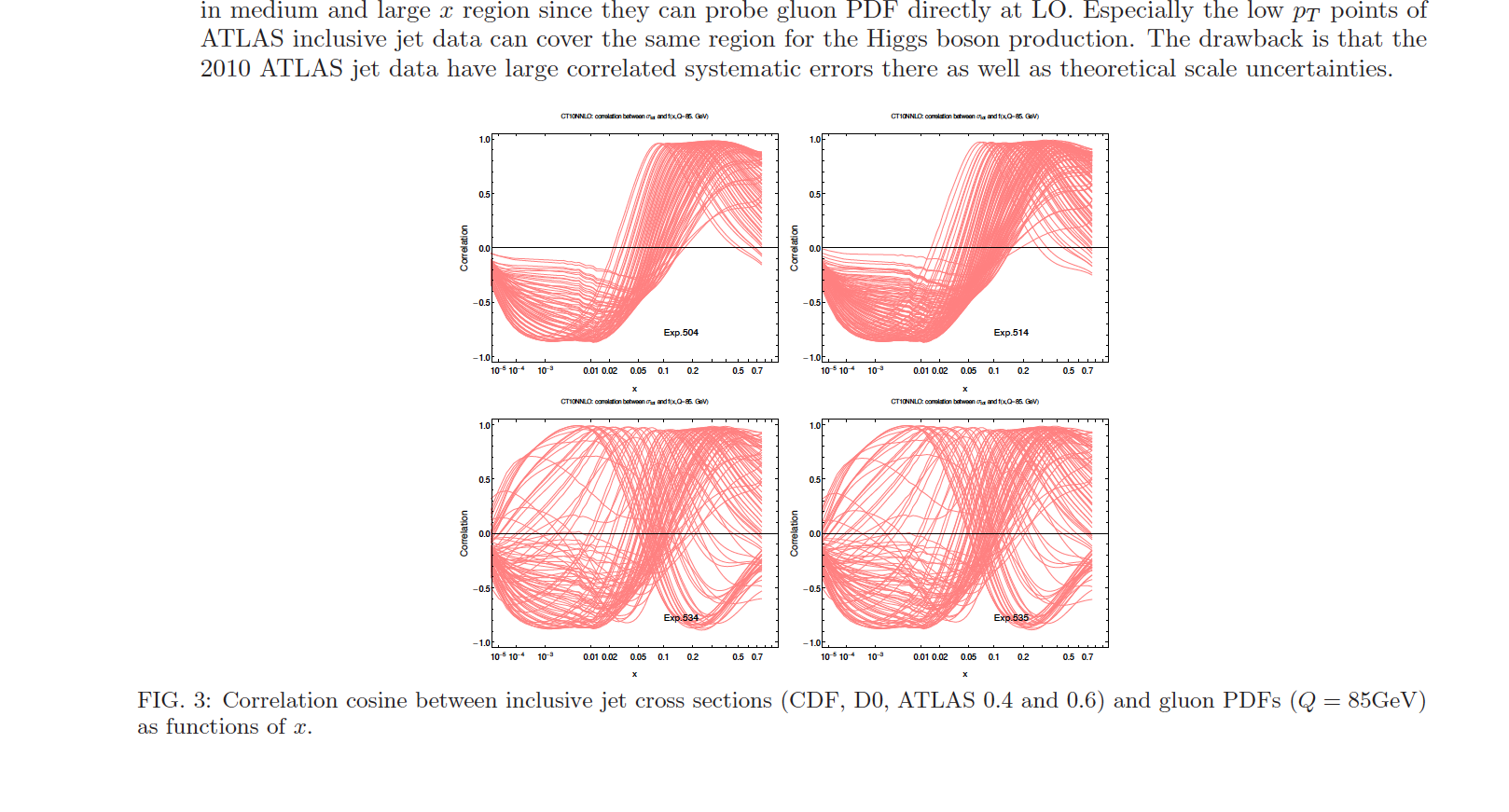 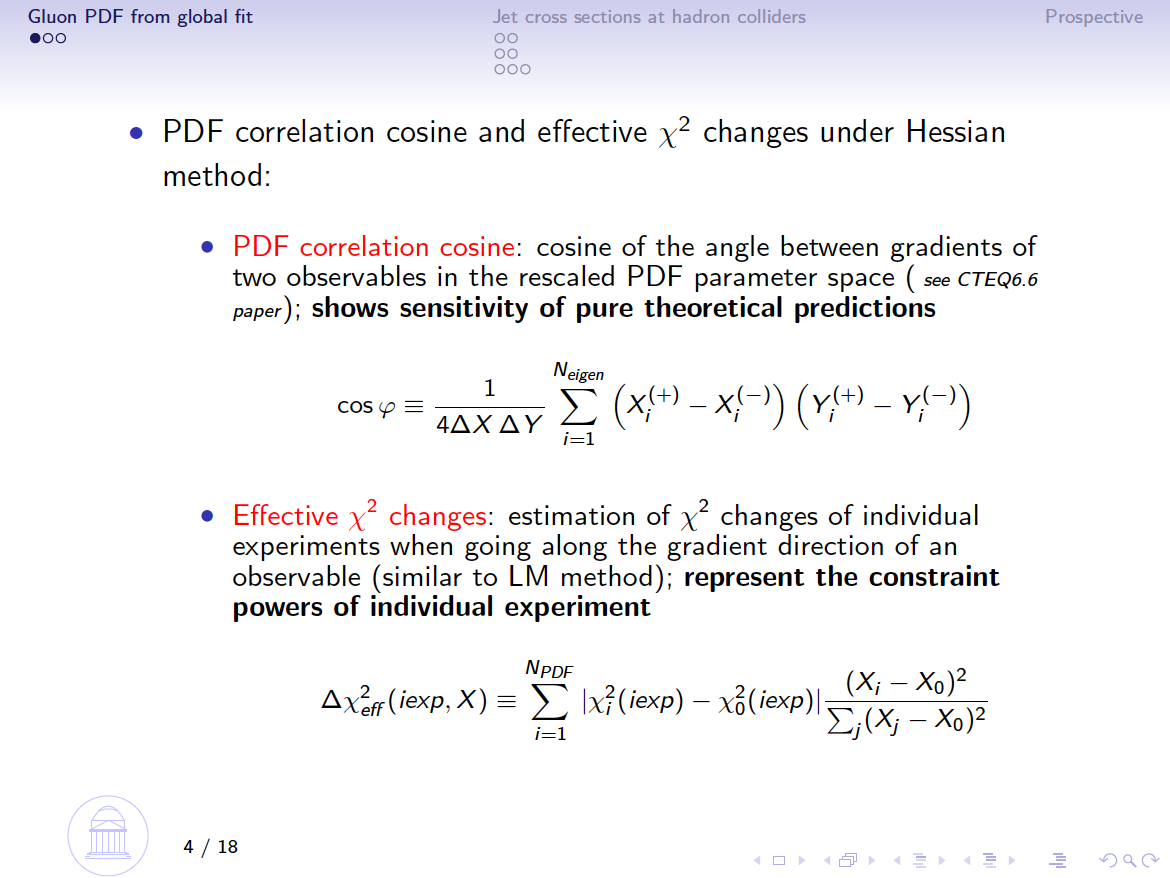 Currently, the HERA combined data provide the greatest constraint on the low x gluon distribution
LHC jet data can provide a more important role, if the systematic errors can be reduced
The completion of the NNLO inclusive jet cross section calculation is also crucial to reduce the theoretical uncertainty
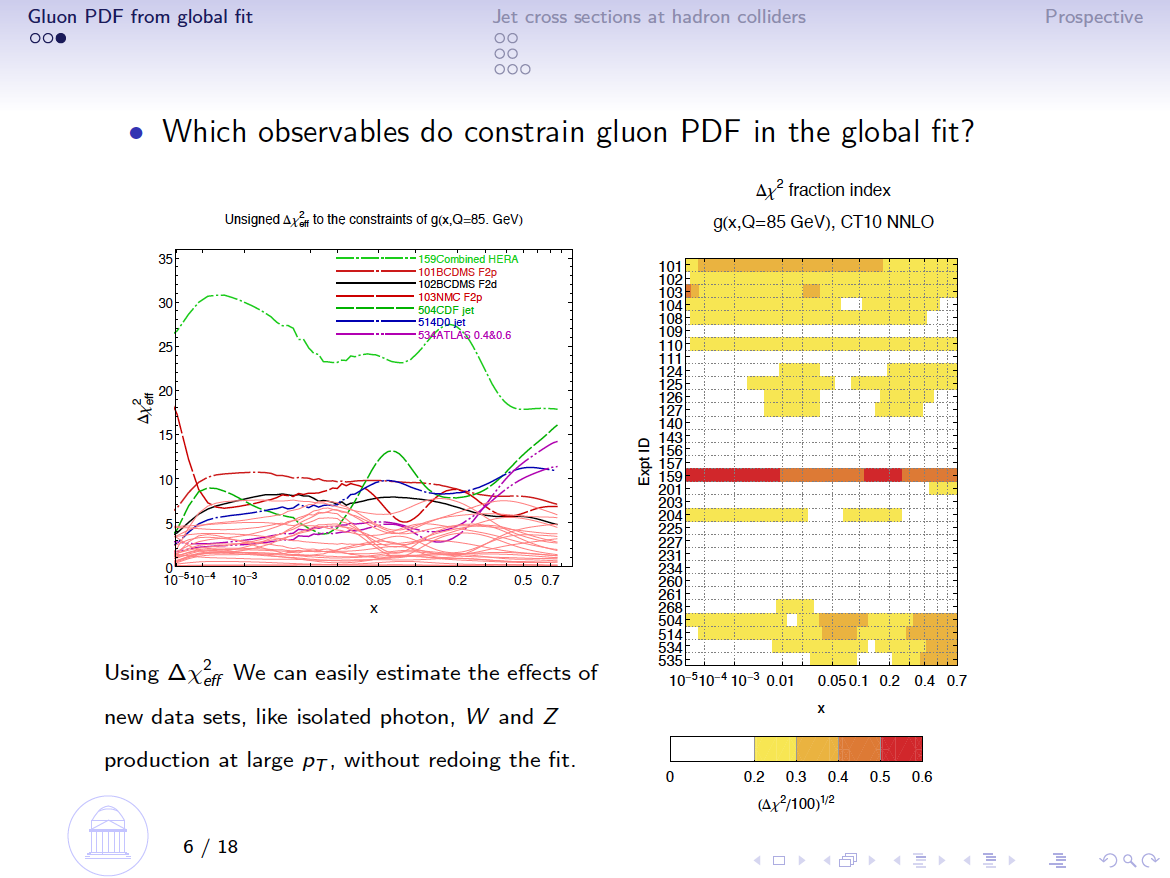 ATLAS 2010 jet data
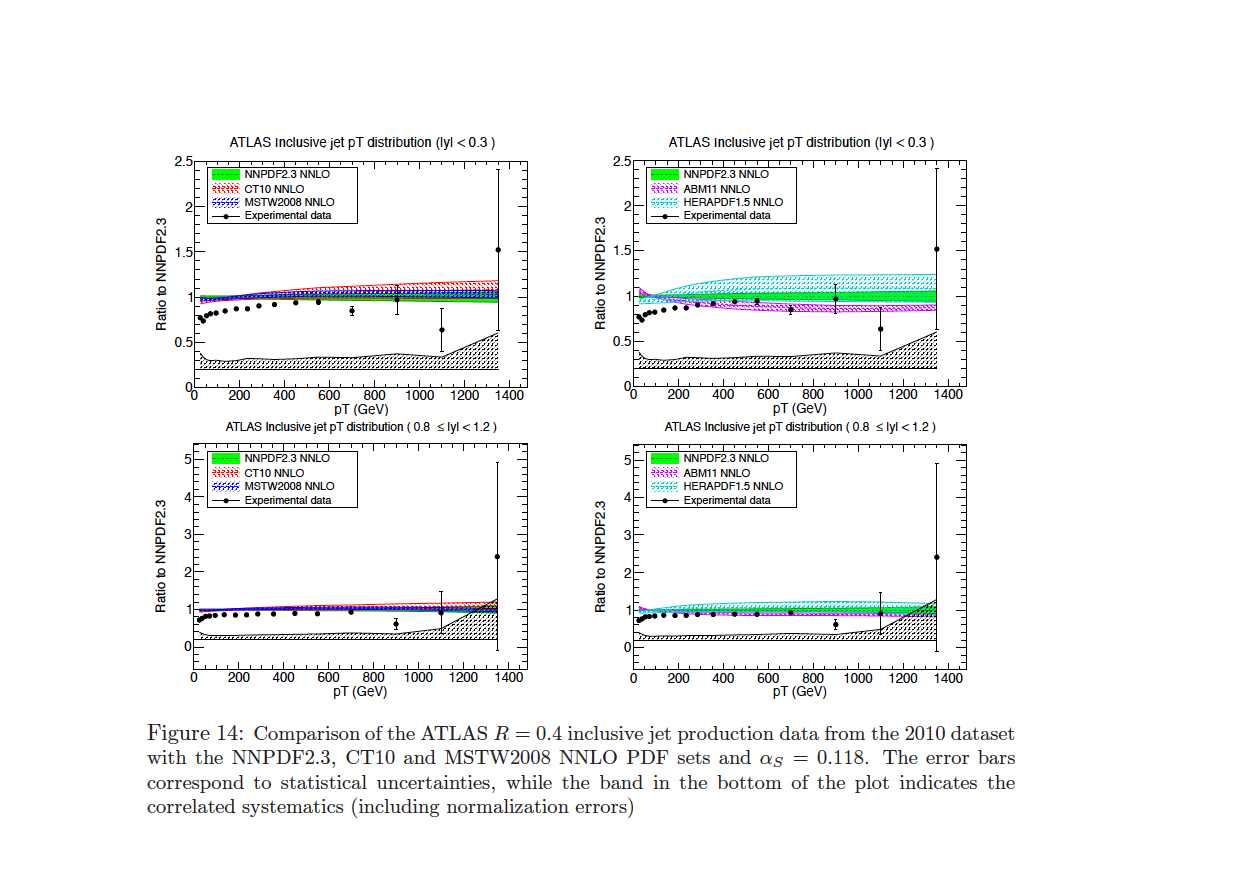 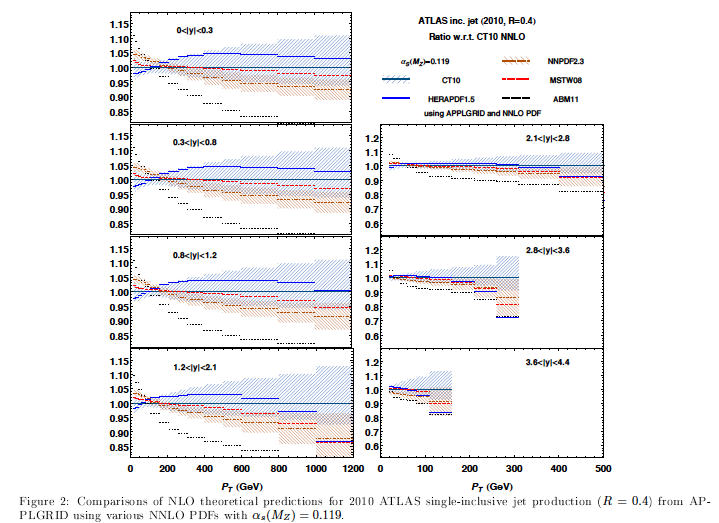 Systematic error shifts for ATLAS jet data for
CT10 and NNPDF2.3 NNLO
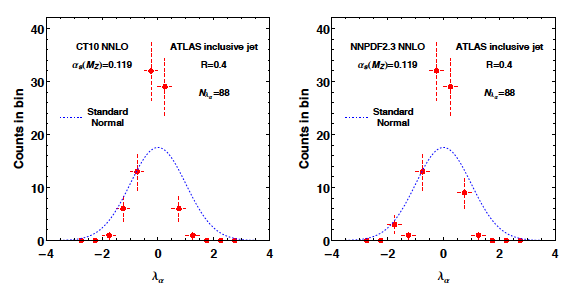 also important to check that no
major systematic errors need large shift
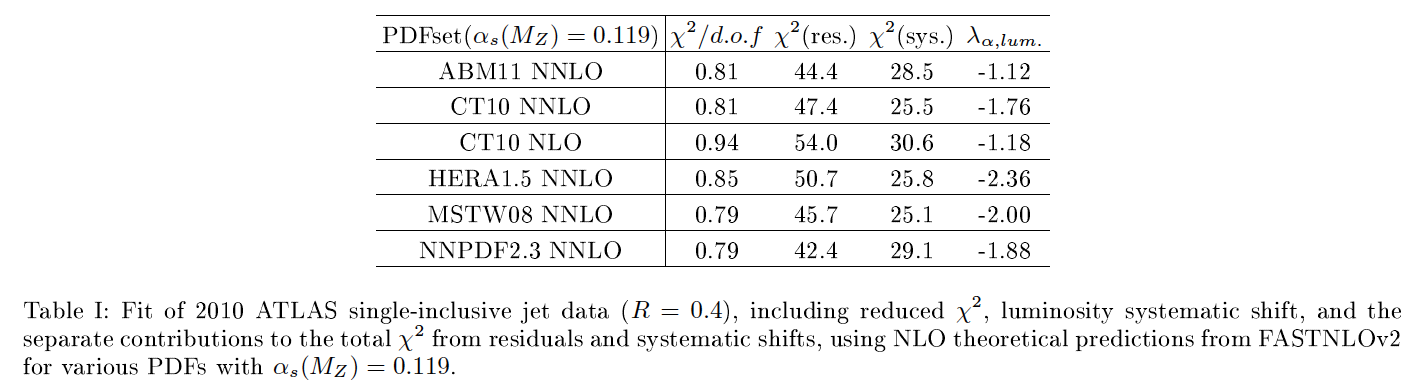 c2 for all PDFs
are good (too good?)
2010 data not
constraining for 
PDF fits?
Scale uncertainty
The Higgs cross section depends on the renormalization scale mR and factorization scale mF
Consider default values for these two scales, mo,F and mo,R and expand around these values
Can write the NLO Higgs cross section (actually any NLO cross section) near the reference scales as



…where the explicit logarithmic dependences have been factorized out; the b and c variables will depend on the kinematics
In general, there will be a saddle point, where the local slope as a function of mR,mF is zero, i.e. the b’s vanish
Around the saddle point, can write the scale dependence as
Consider inclusive jet cross section at NLO
For cF>0,cR<0 and cF,|cR|>>|cRF|, the saddle point axes are aligned with the plot axes, as shown at the top right
At higher pT values, cRF<0 and cF,|cR|<<|cRF|, the saddle position rotates by about 45o
The saddle position also depends on jet size and on rapidity (somewhat)
In any case, the perturbative series is well-behaved for inclusive jet production, leading to stable predictions at NLO, using a scale related to the pT of the jet 
…except perhaps when you go very far forward
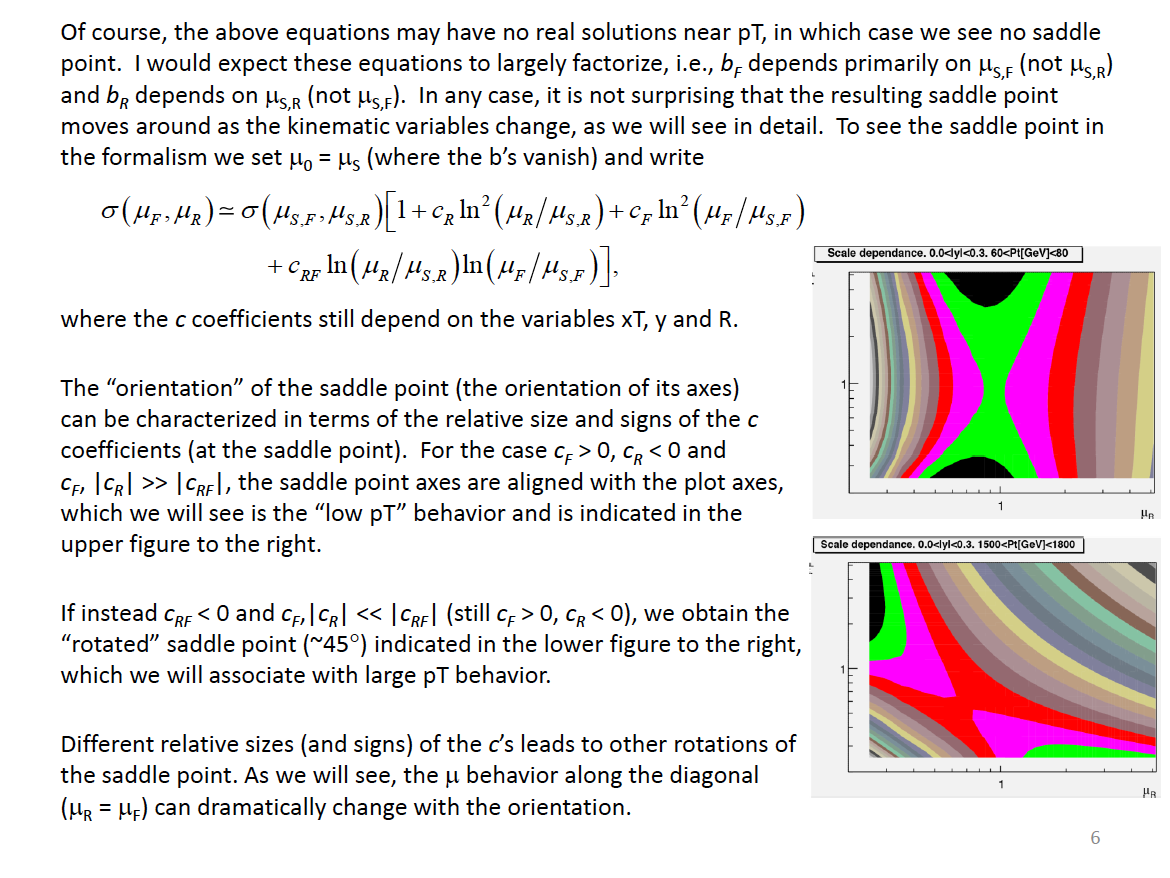 2-D plots for ggF for Higgs
The NNLO scale dependence looks similar to that for low pT inclusive jet production, steep at low values of mR, shallow in mF
Note that there is no saddle point at NLO in the range of scales plotted; it looks similar to LO for inclusive jet production
ihixs
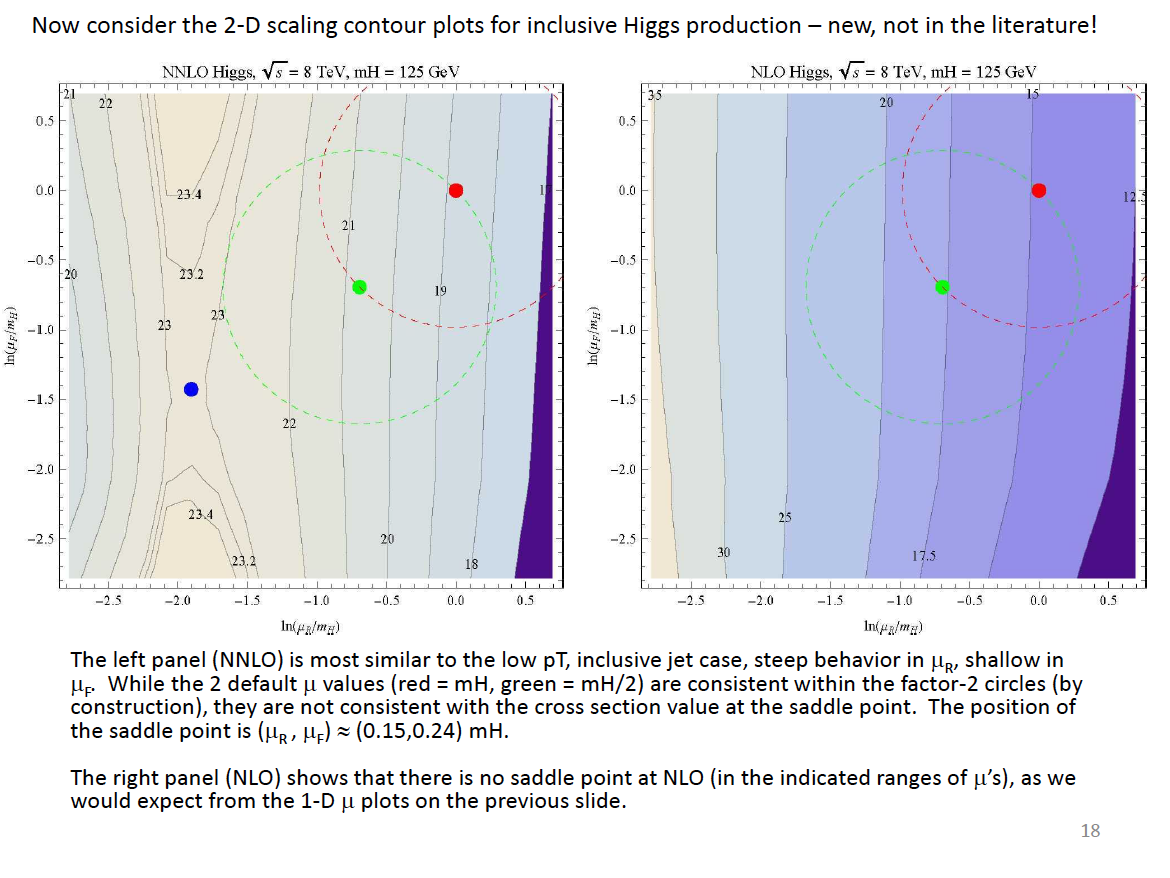 Achilleas Lazopoulos and Stephan Buehler, with Steve Ellis
ggF at NNLO
Note that the location of the saddle point is at ~(0.15mH,0.24mH), i.e. outside of the range of uncertainties typically taken into account when using a scale of either mH or 0.5 mH
Saddle point ~23.1pb compared to 20.7pb for mH/2
Maybe the saddle point is not magic, but it may be disturbing that it is not included in the uncertainty calculation
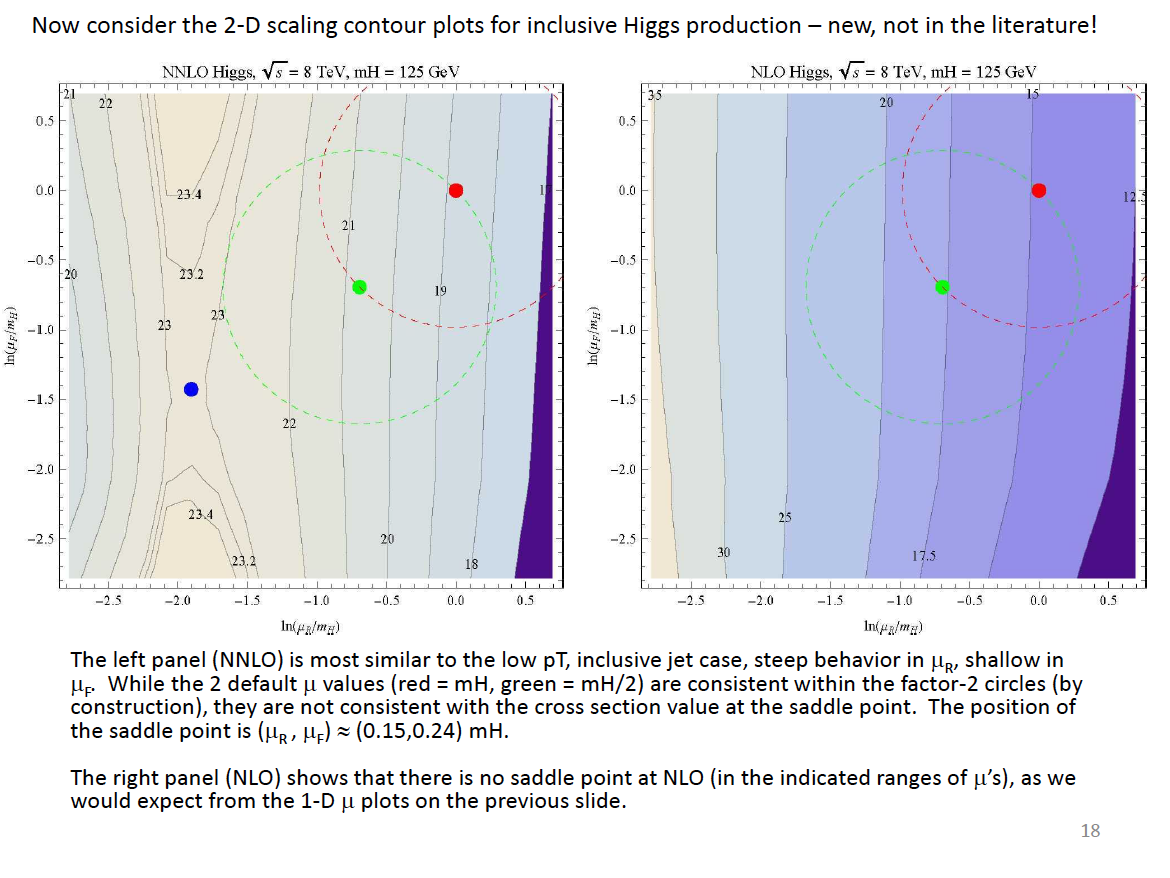 ggF at NNLO
Now consider a 450 GeV Higgs produced by ggF
There’s some rotation of the saddle region as you would expect from the jet analysis
Saddle point also moves to smaller mF
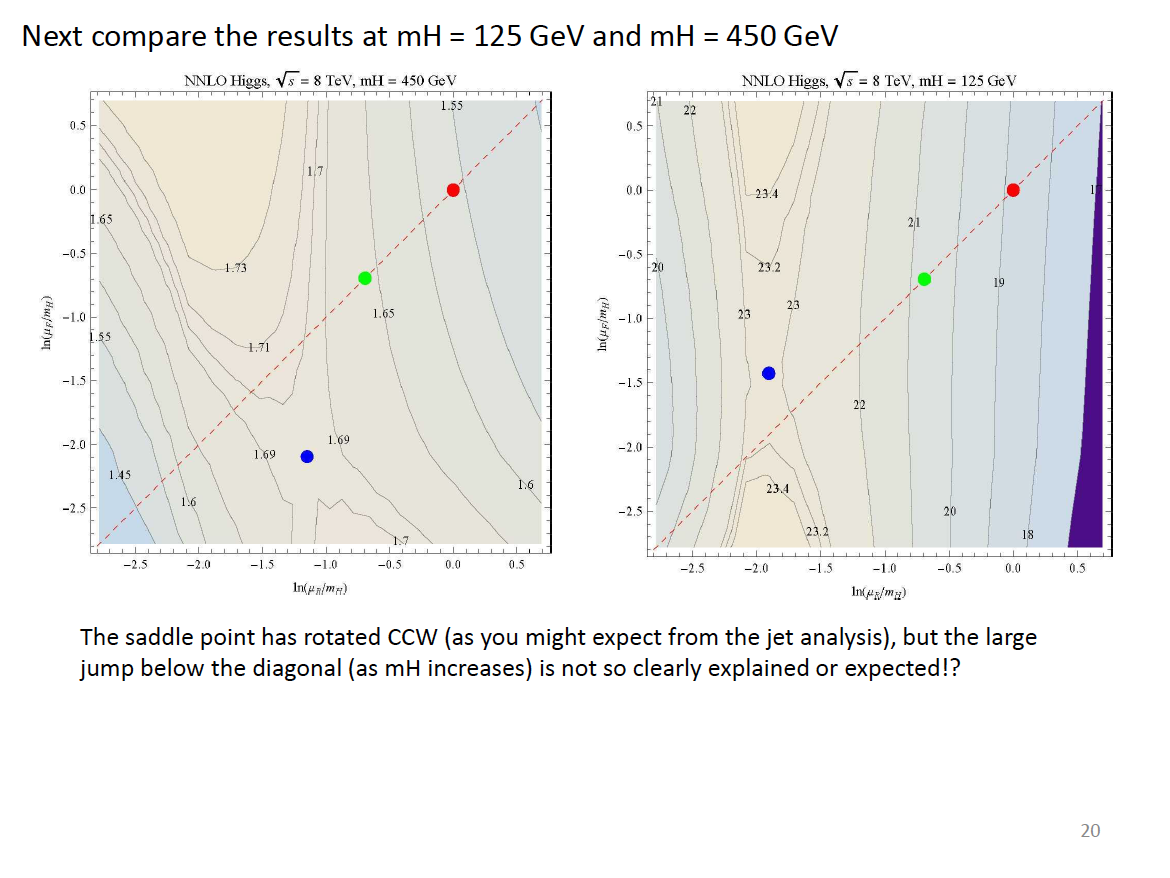 Babis at GGI
Points out that series is not well-behaved and that even NNLO might not be enough for precision predictions
~N3LO prediction peaks near a scale of mHiggs
But normalization has not been determined; likely to have some additional positive corrections
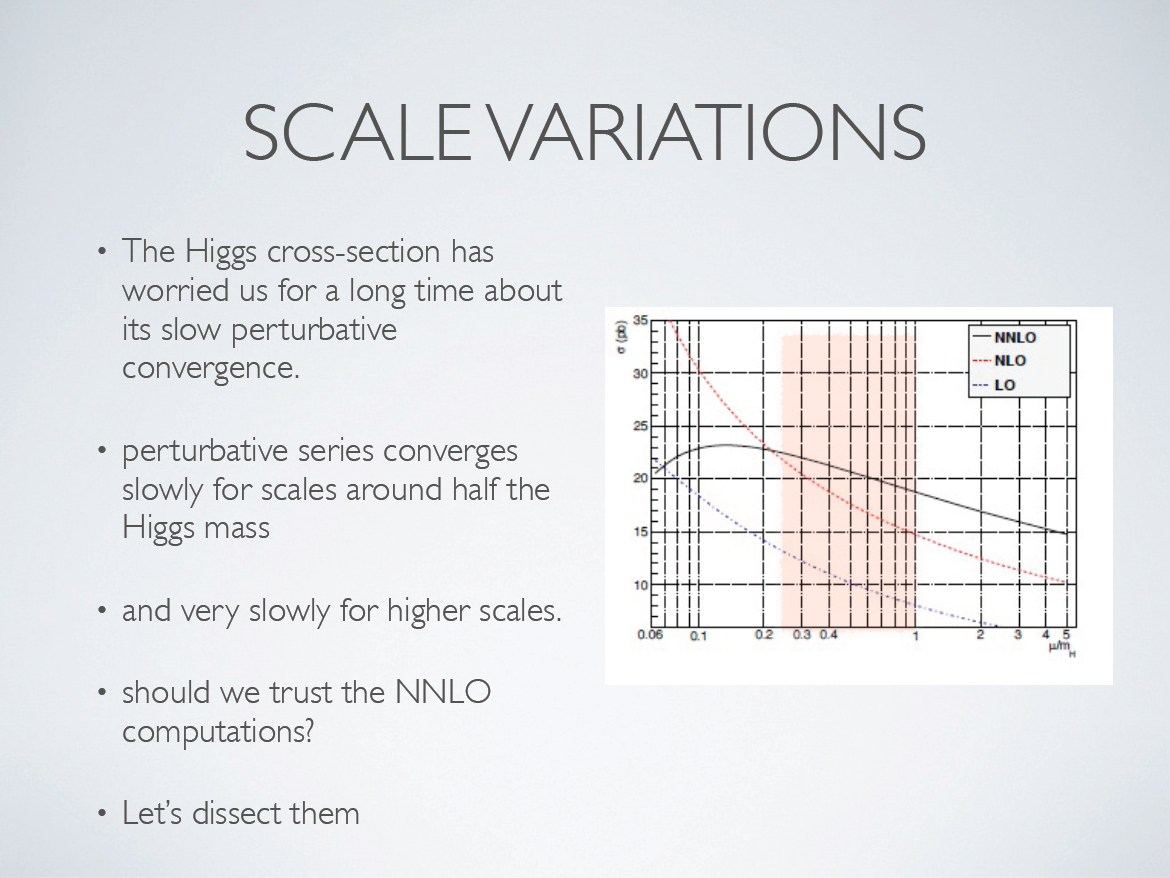 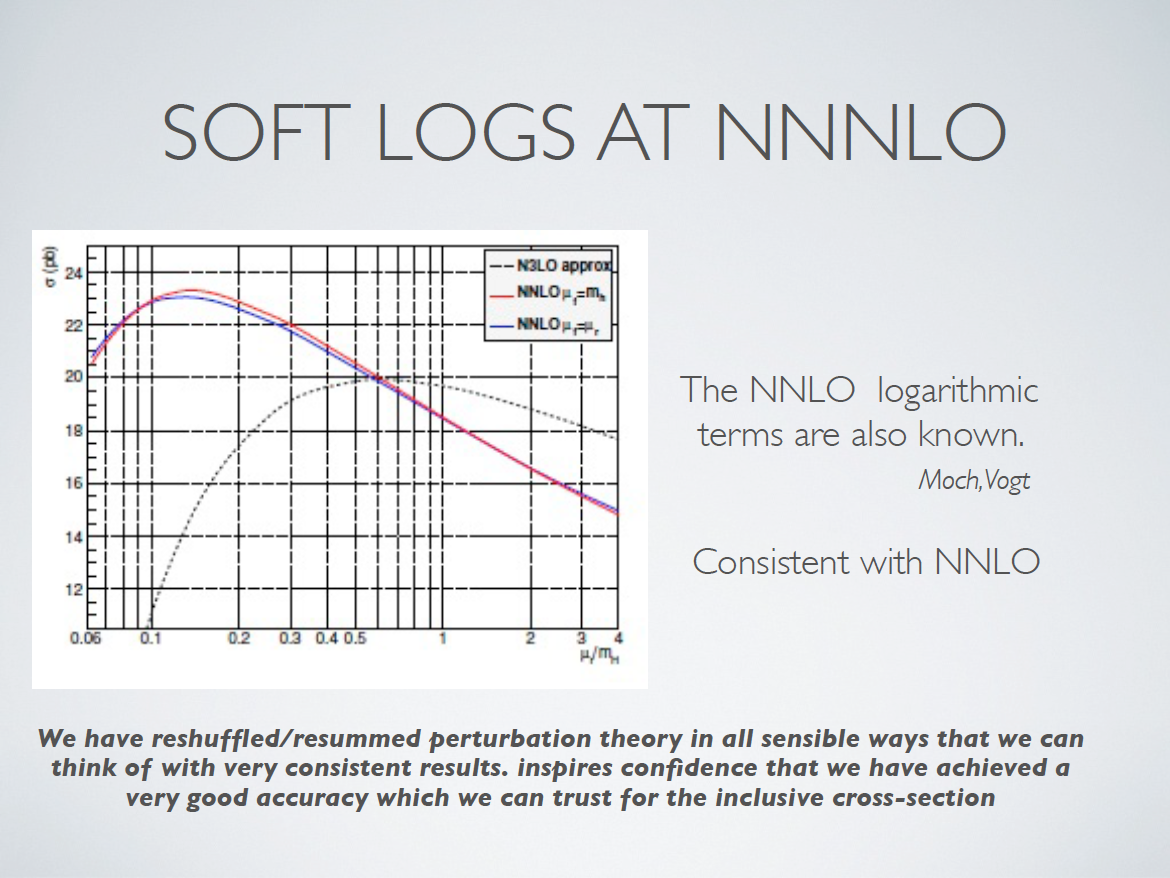 I don’t really understand the ~NNNLO
curve. Very large change in 
predicted cross section at low scales.
claims that 5% precision might be 
achievable at NNNLO. 
good progress in the 
calculation, so maybe we don’t have too
long to wait; need Higgs + 1 jet at NNLO
Now look at Higgs+1 jet at NLO
This is for inclusive requiring only a 20 GeV/c cut on the jet; behavior is monotonic and no saddle point is present; scale uncertainties are large and ill-defined
…but better than inclusive Higgs production at NLO
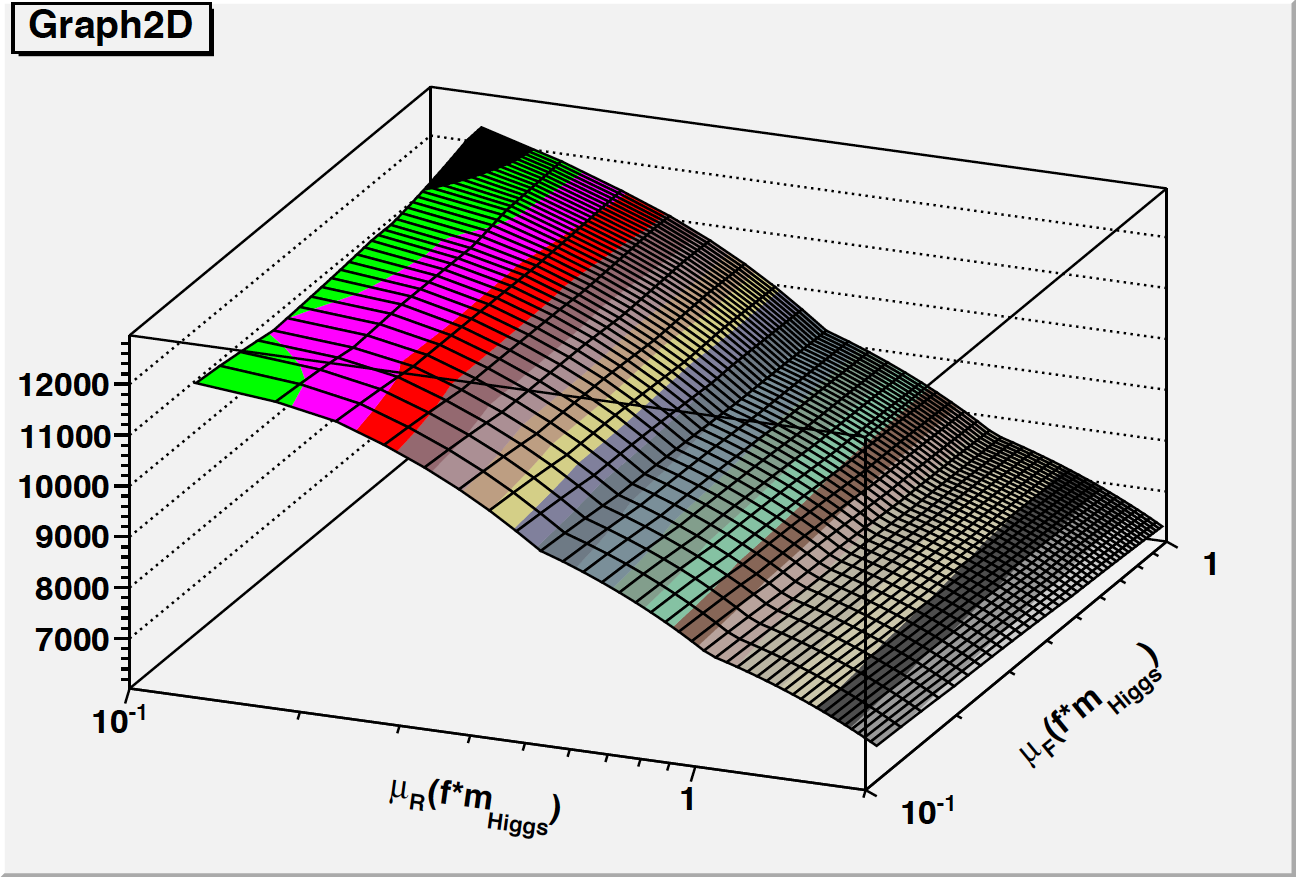 Higgs+1 jet at NNLO in 2013 (N. Glover, private communication)
What about Higgs+2 jets?
Better behavior than for either inclusive Higgs or Higgs+1 jet
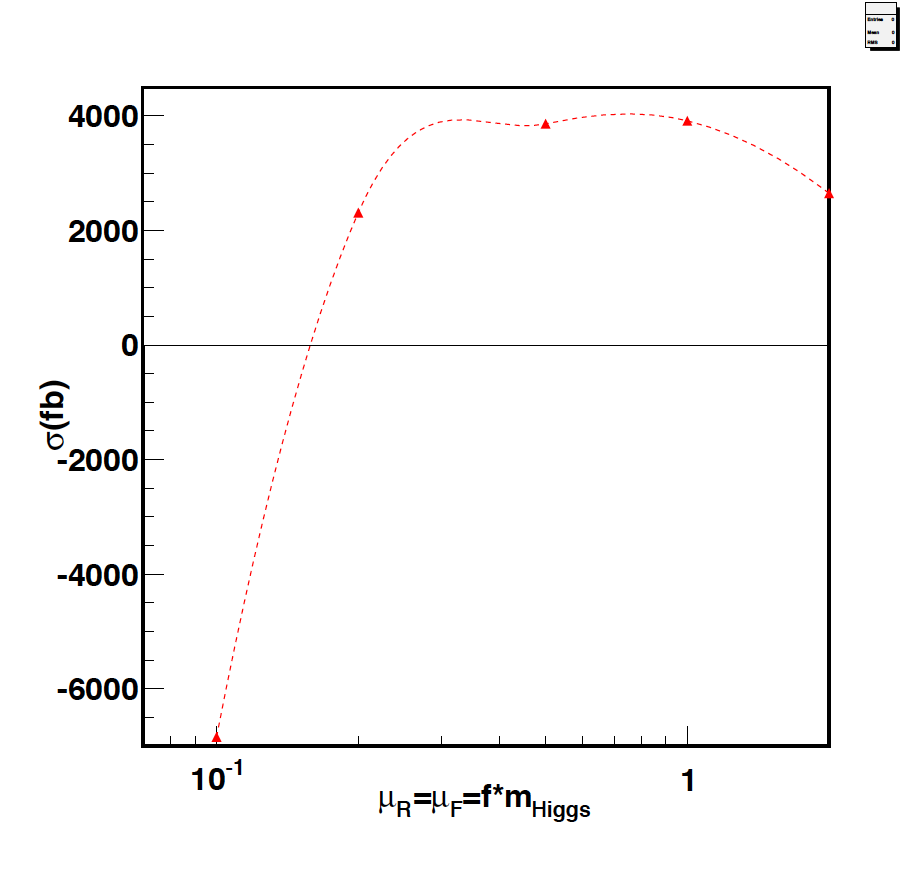 Higgs+2 jets (2D)
x
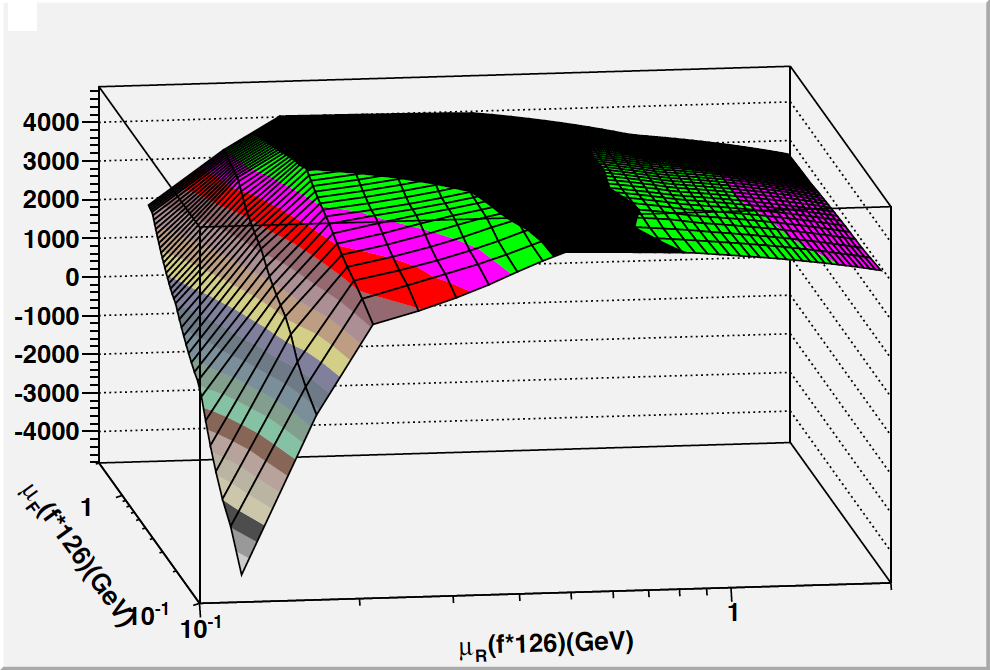 Higgs + 2 jets (positive cross sections)
x
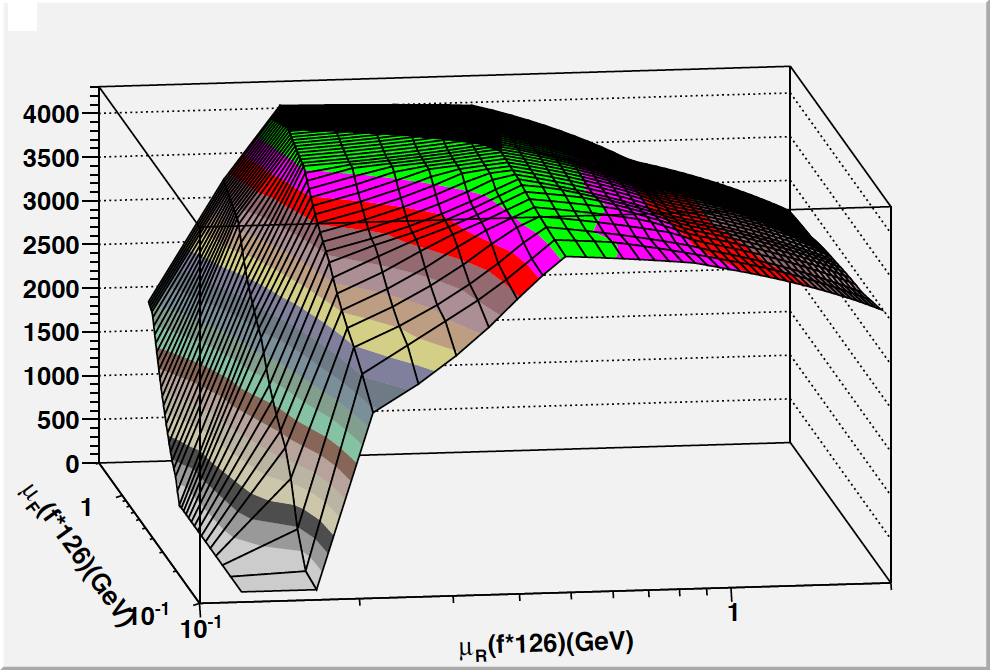 Higgs + 2 jets
x
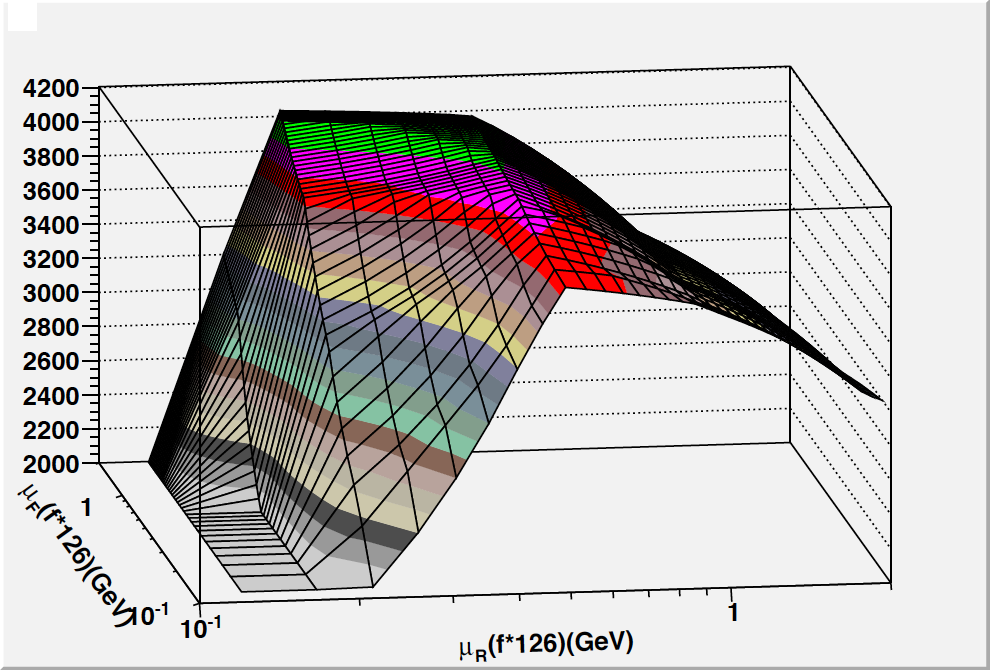 x
Scale of mHiggs
(3360 fb)
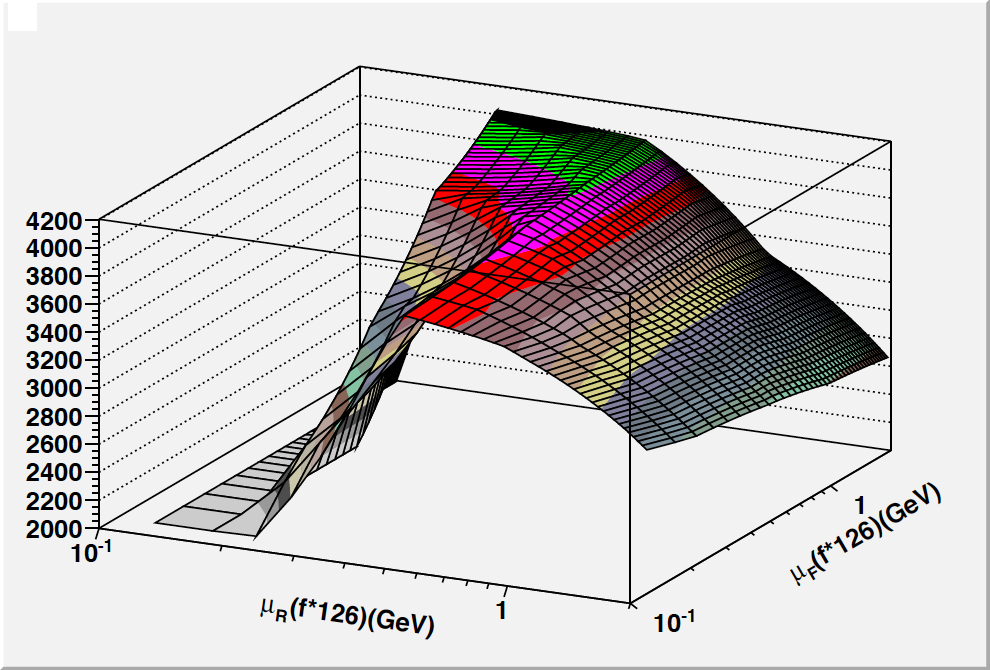 mF dependence
As we have seen, the mF dependence is much flatter than the mR dependence for gg->Higgs (+jets)
Mostly because ggF probes the gluon distribution in the region around the inflection point
For the higher x values probed in the VBF region, this will change somewhat
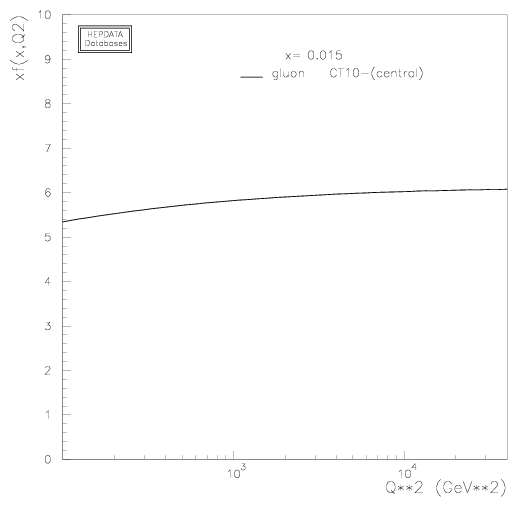 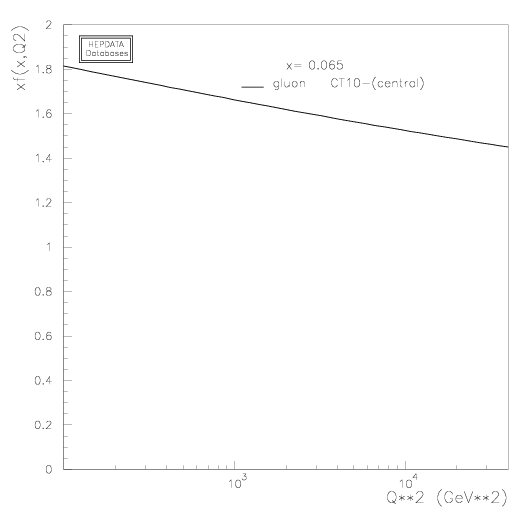 Comparisons to 2011 data
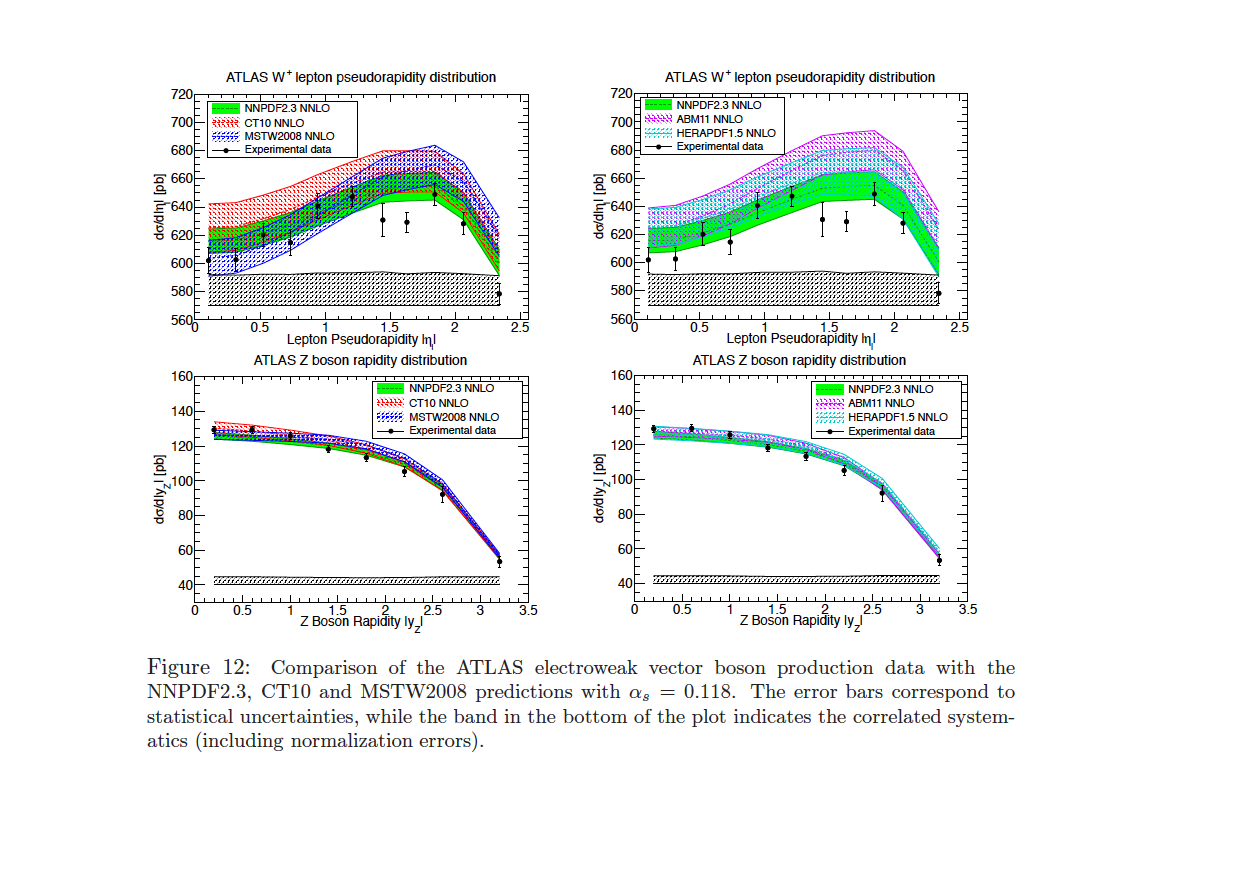 Comparisons to 2011 data
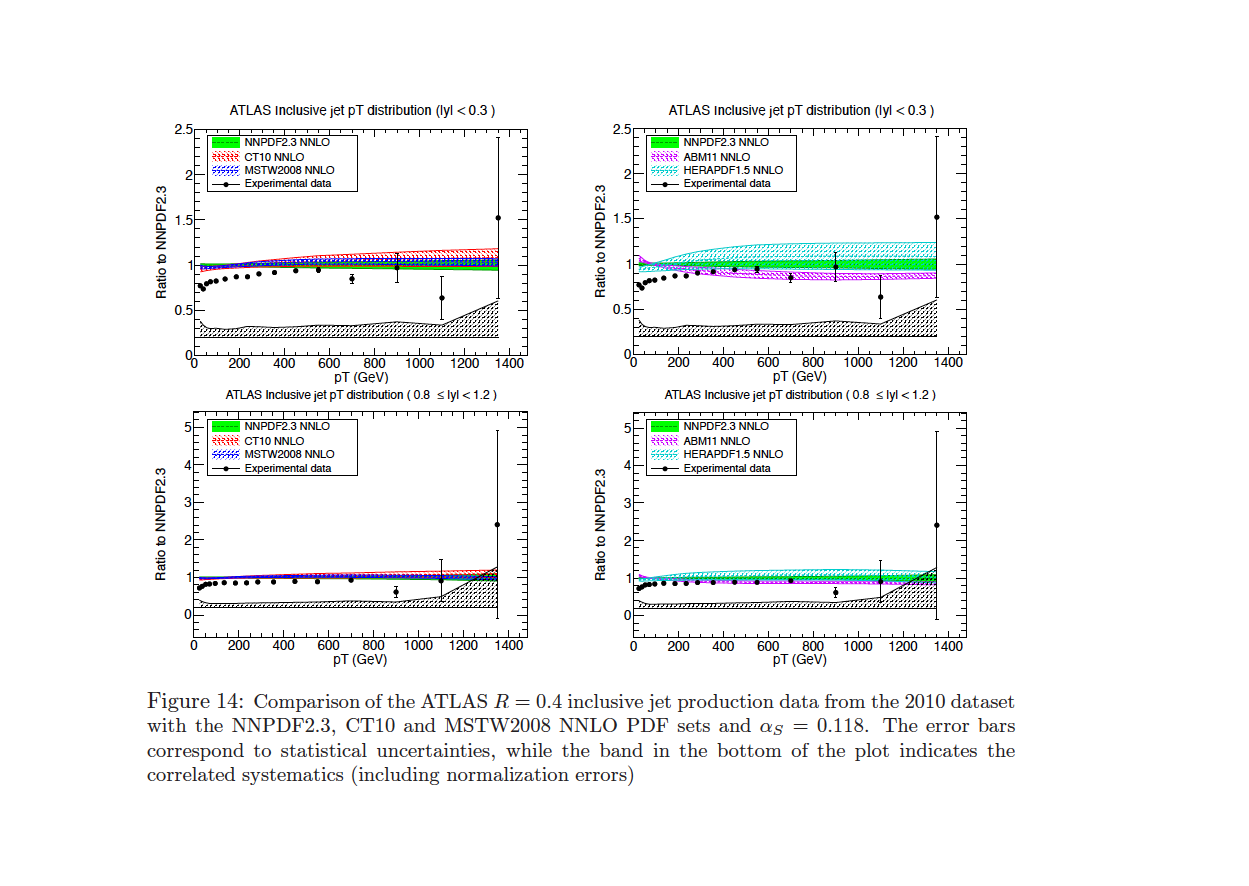 Comparisons to 2011 data
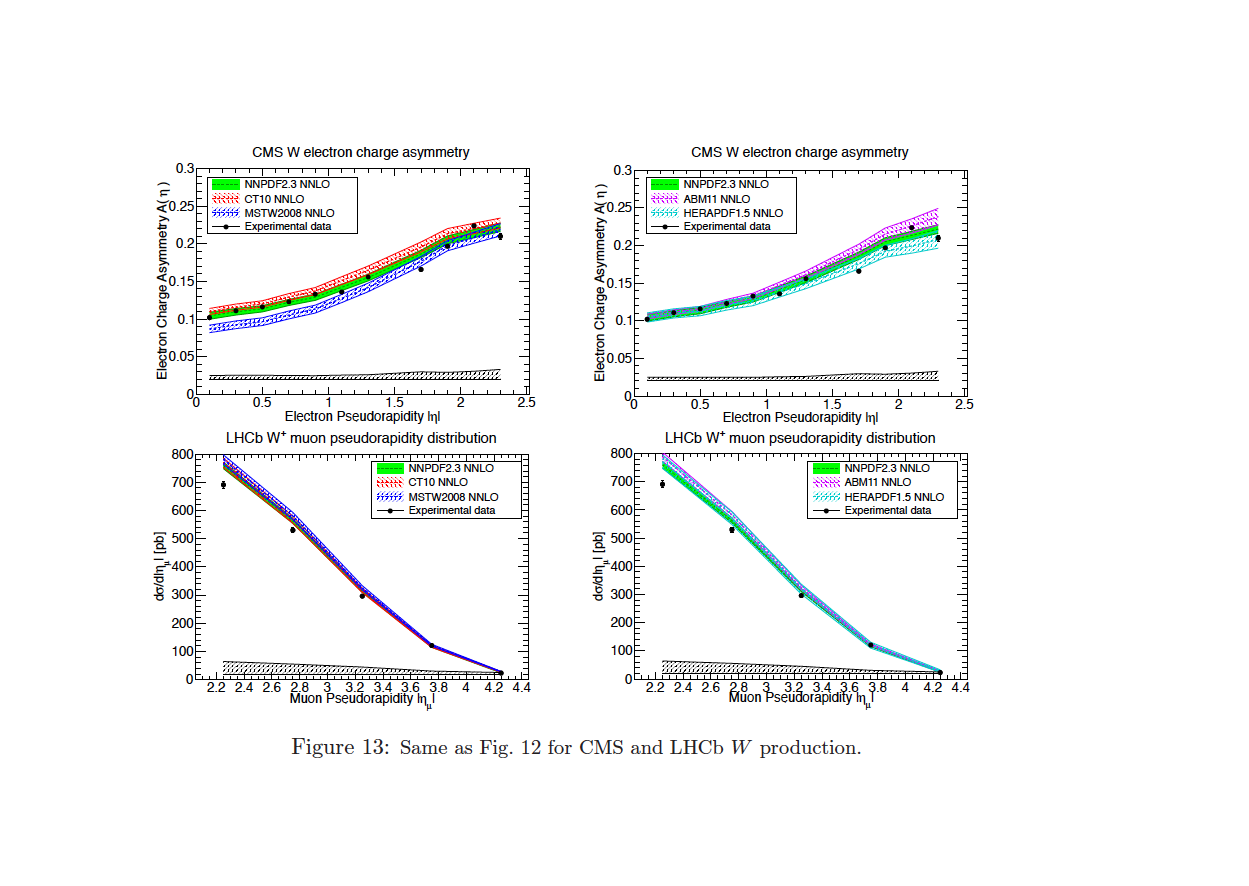 Comparison of jet predictions
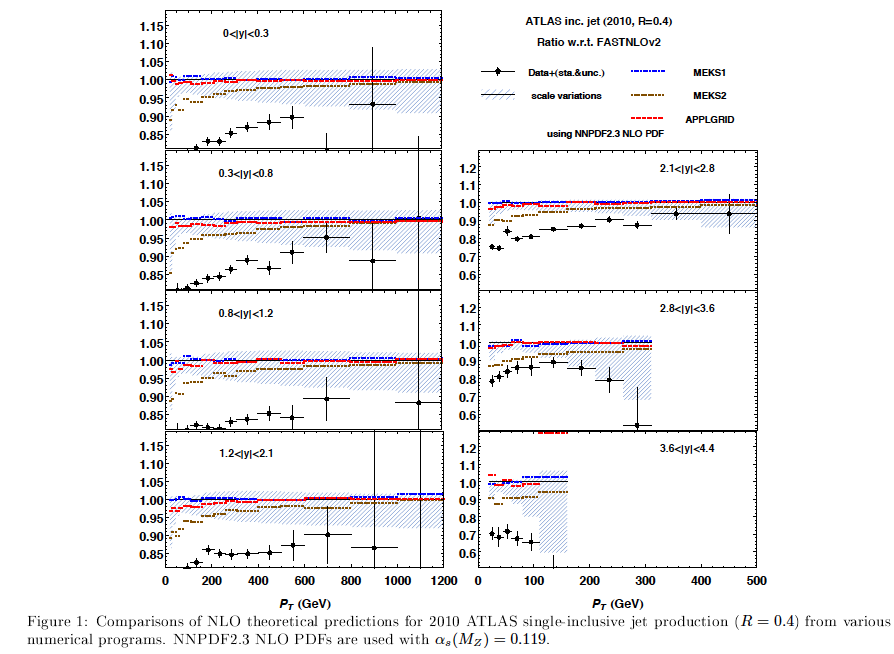 agreement 
at high pT,
some 
differences
for 
APPLGRID
at low pT

larger
differences
at low pT
if scale
of pTjet,max
is used

note 
unshifted
data has 
poor 
agreement
with theory
scale =pTjet
scale =pTjet,max
scale =pTjet,max in each rapidity bin
ATLAS choice
hatched is FASTNLO
uncertainty band 
for pT/2 to 2pT
could we agree on 
a common scale,
like pTjet?
Aside: Scale choices
Take inclusive jet production at the LHC
Canonical scale choice at the LHC is mr=mf=1.0*pT
CDF used 0.5pT
CTEQ6.6/CT10 used this scale for determination of PDFs
new CT PDFs use pT
Close to saddle point for low pT
But saddle point moves down for higher pT (and the saddle region rotates)
Our typical scale choices don’t work for all LHC kinematics; more extreme movements for some of measured cross sections
Rather than look for some magic formula, we should try to understand what is going on the kinematic/scale point-of-view
R=0.4
antikT
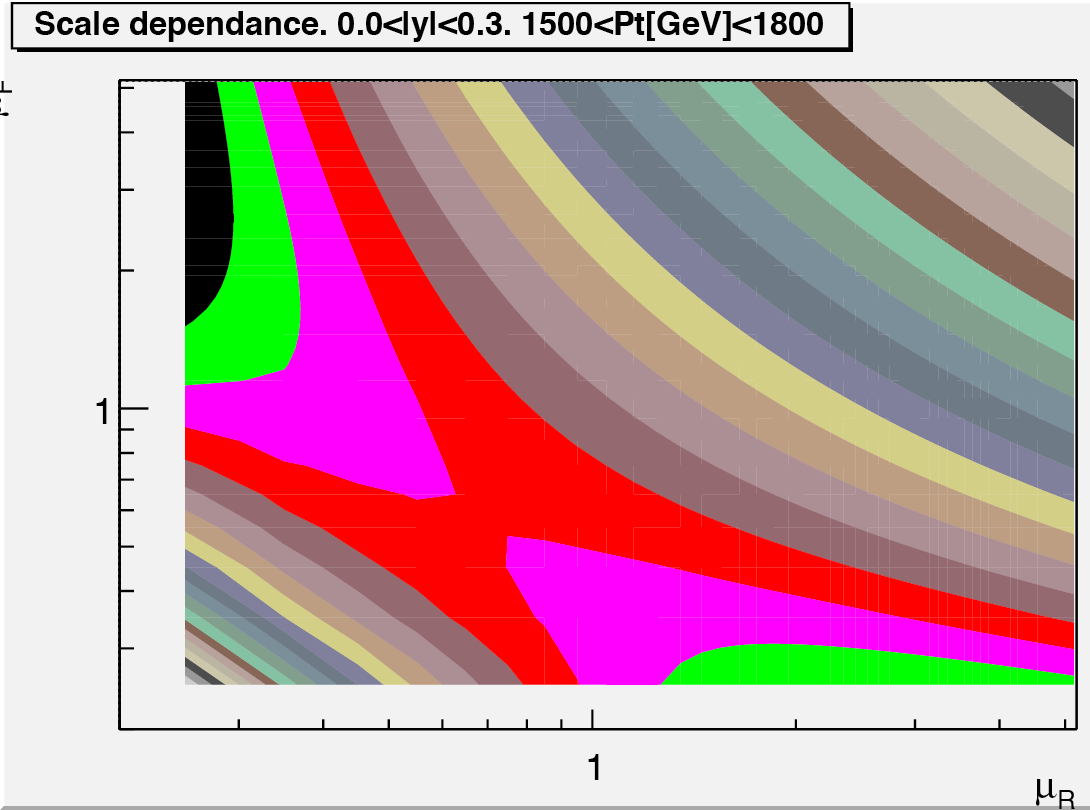 Scale dependence also depends on jet size;
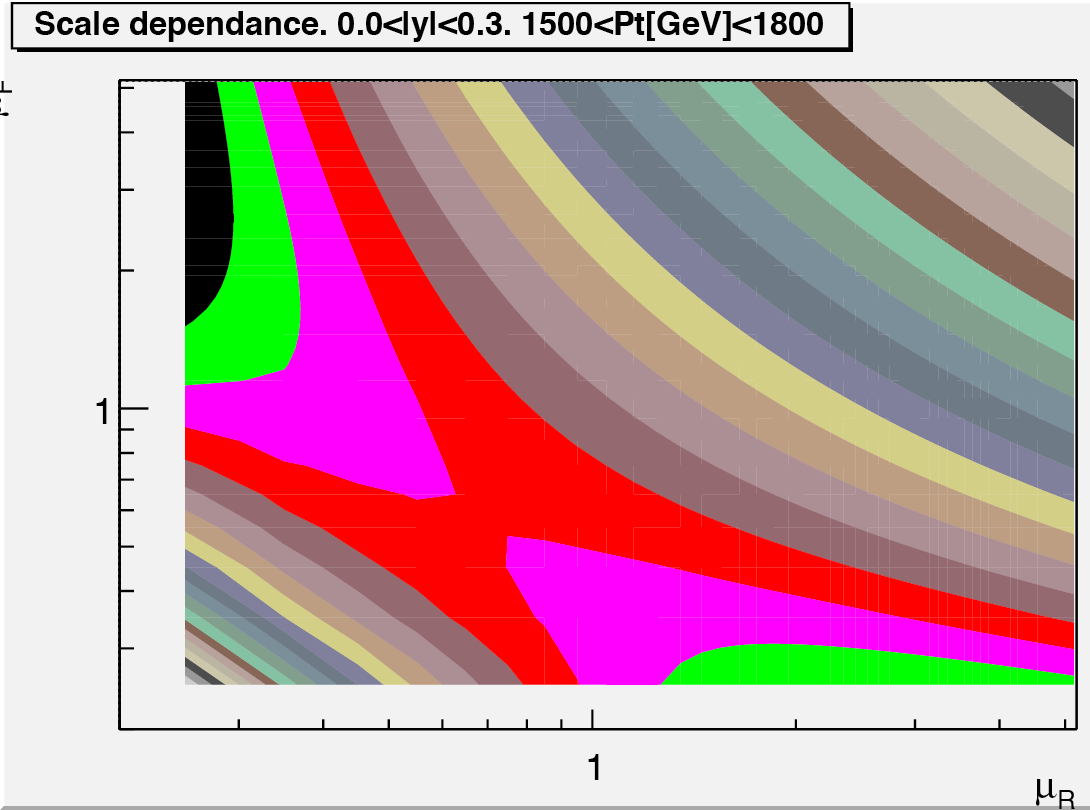 R=0.4
antikT
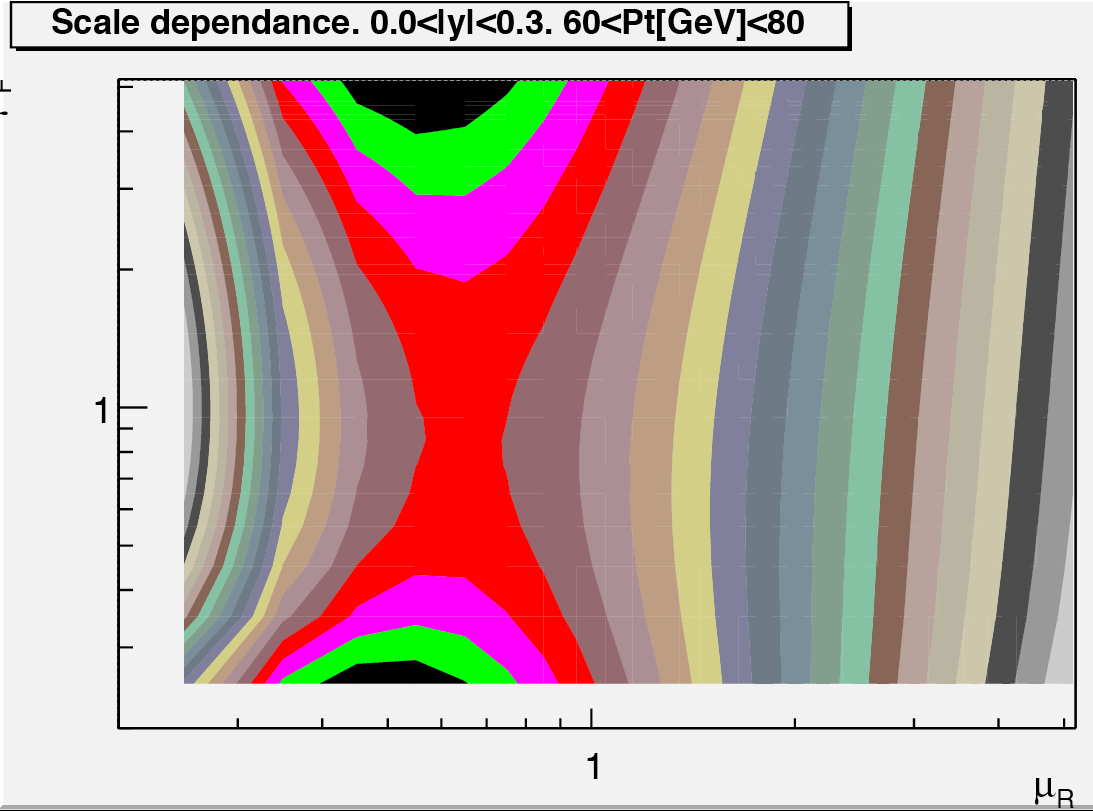 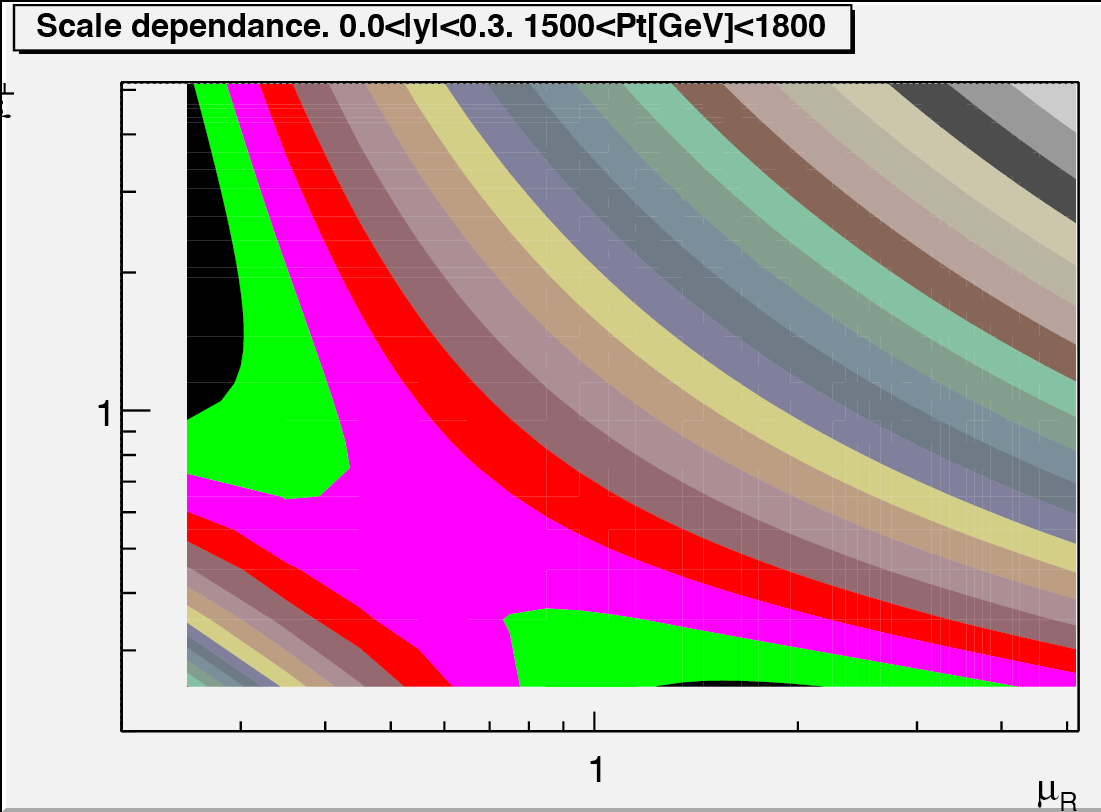 R=0.6
antikT

NB:Tevatron
inclusive
jet 
measurements
with 
R=0.7
Calculation of c2
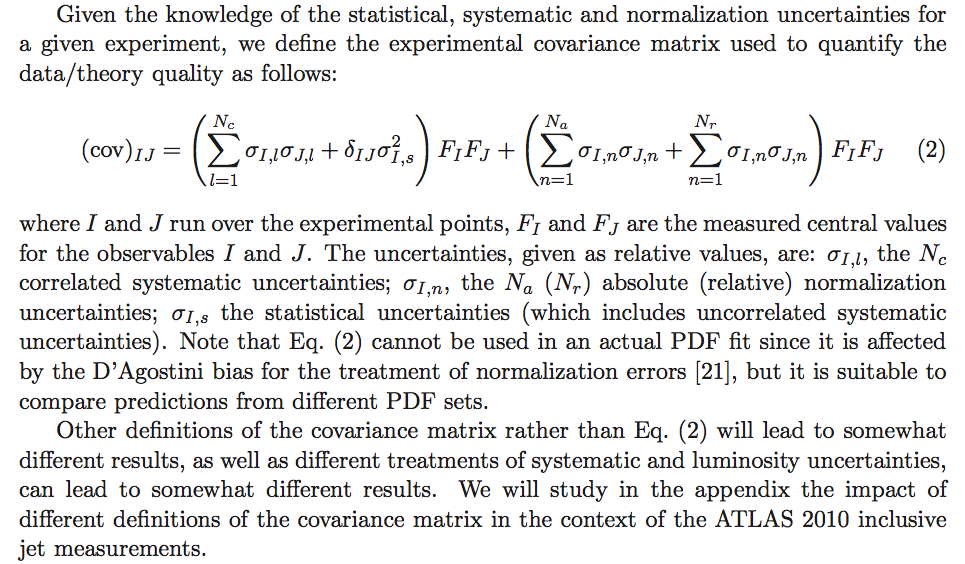 x
Which c2?
There are a number of c2 values being quoted that can differ greatly depending on the details of the definition
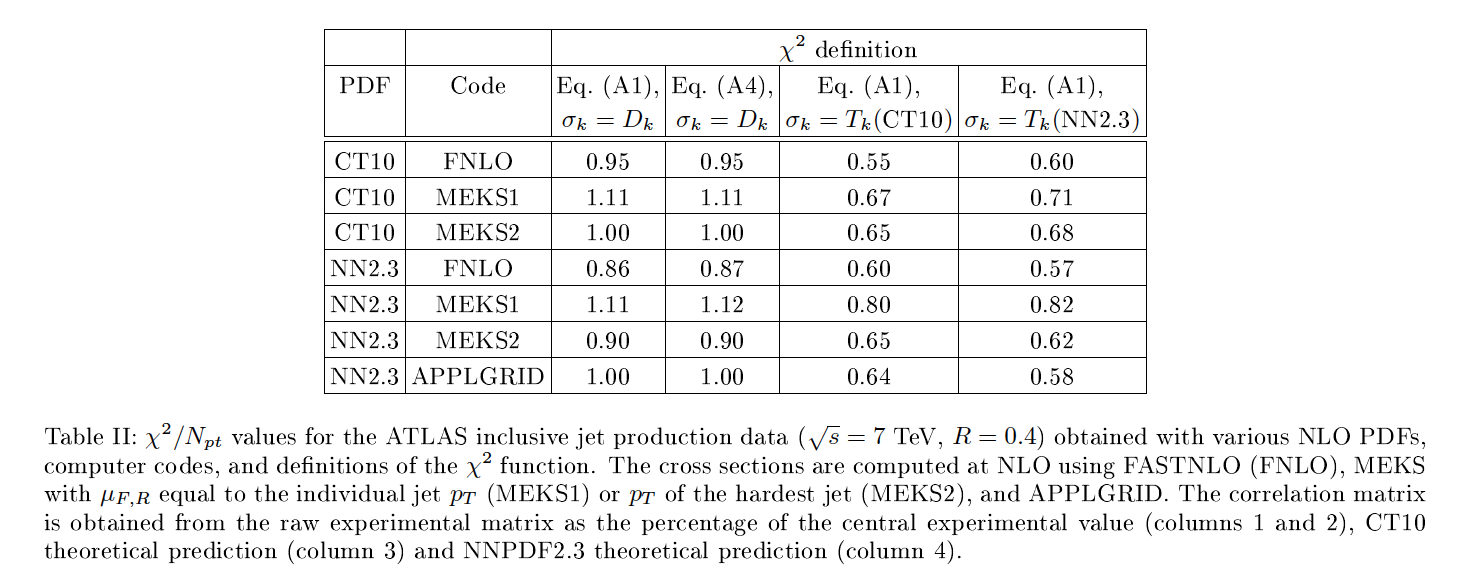 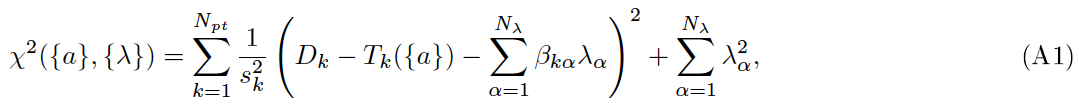 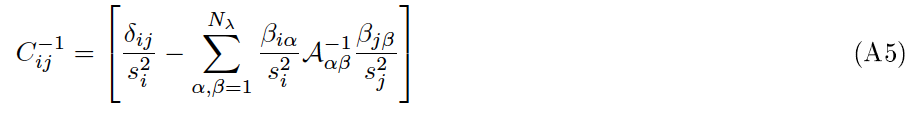 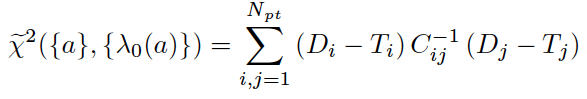 Sheldon tackles 6-loops
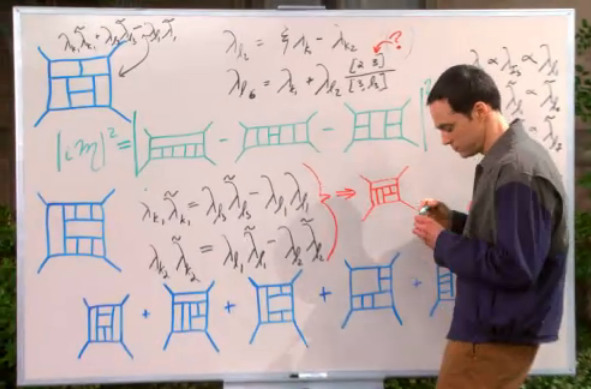